An Overview of Plastics 
to Understand their Problems and Potential
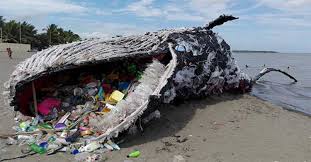 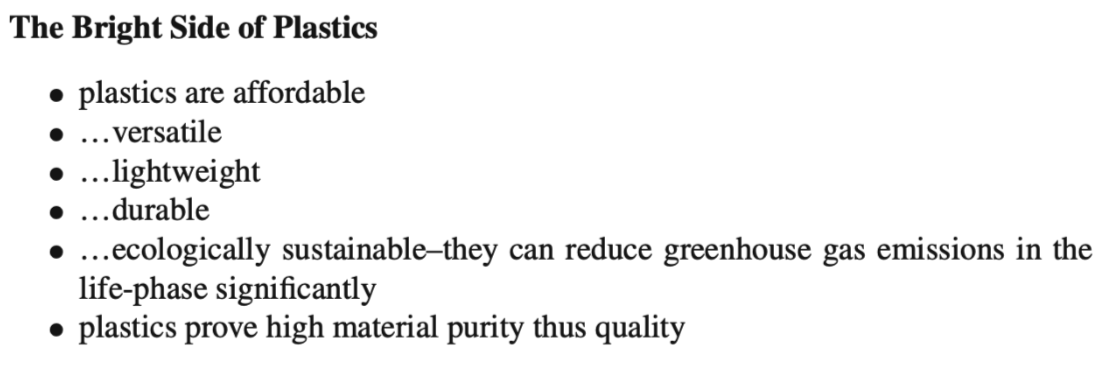 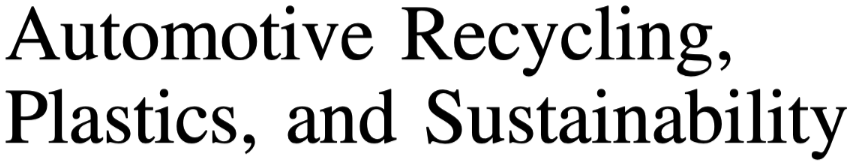 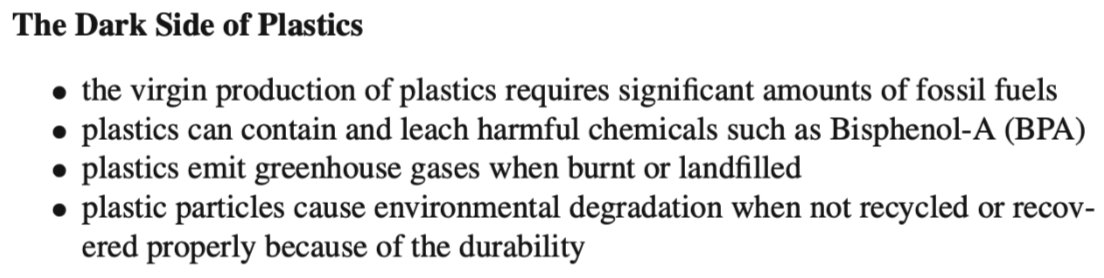 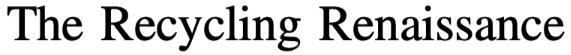 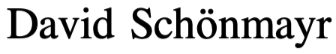 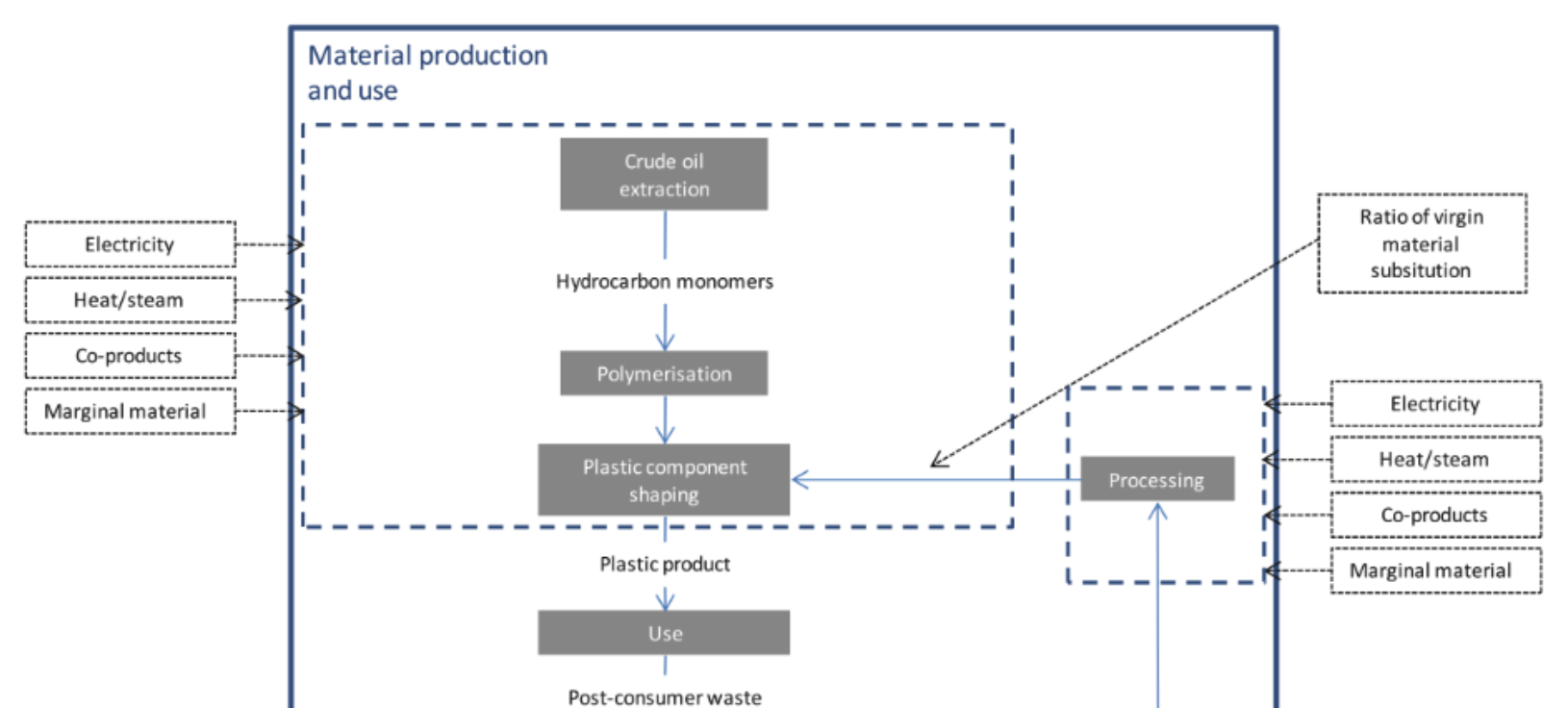 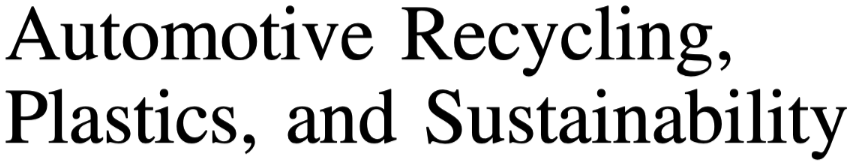 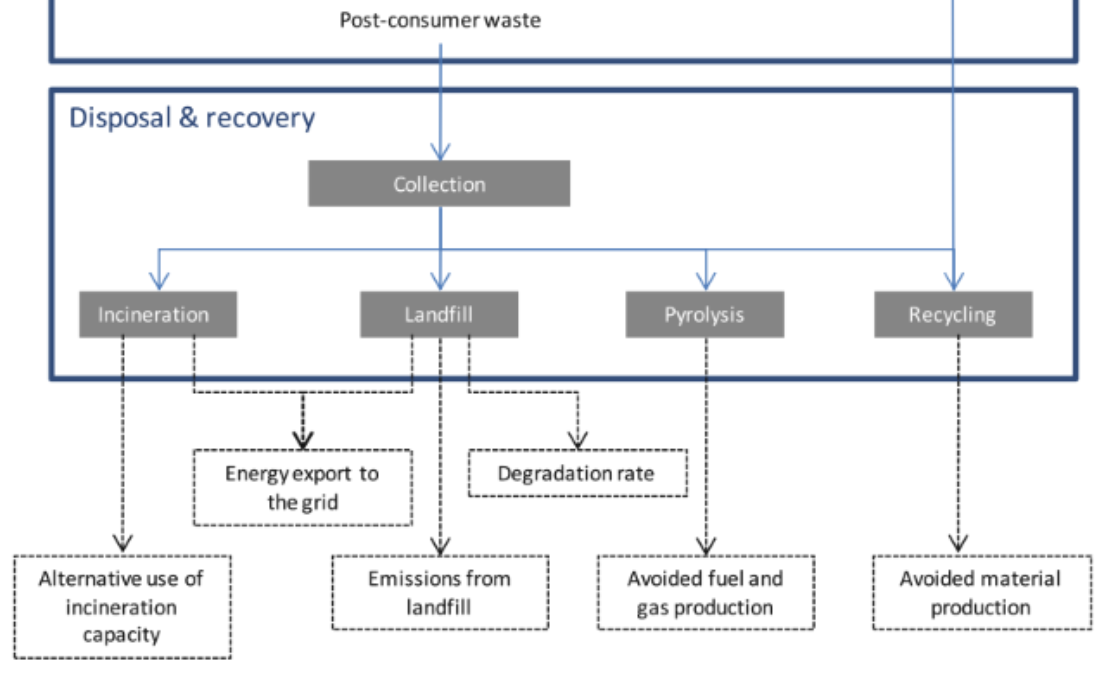 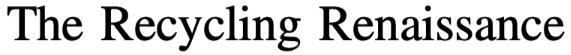 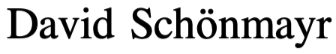 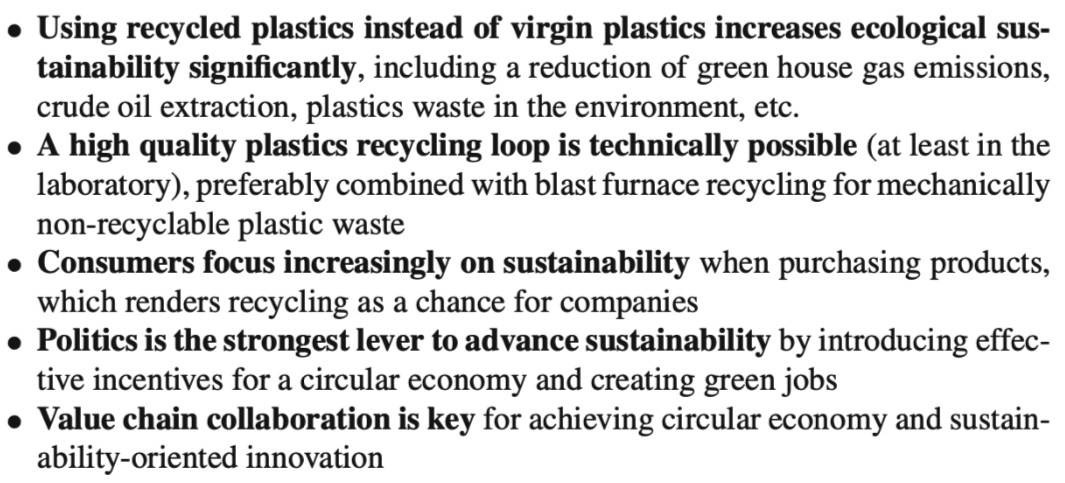 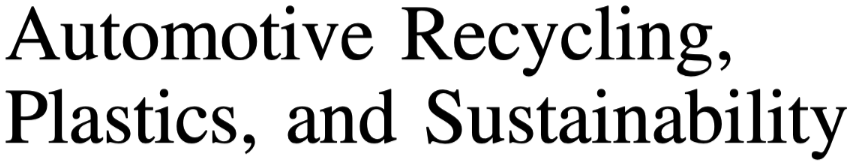 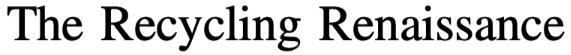 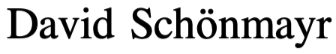 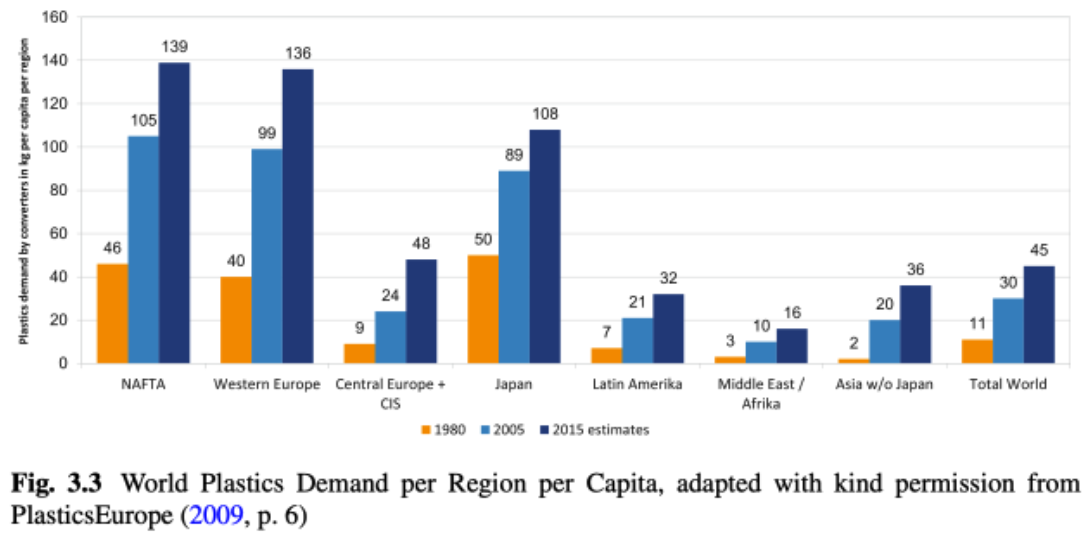 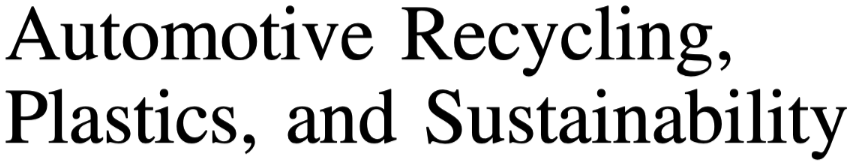 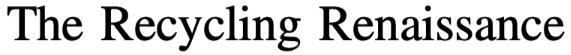 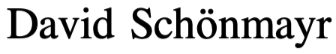 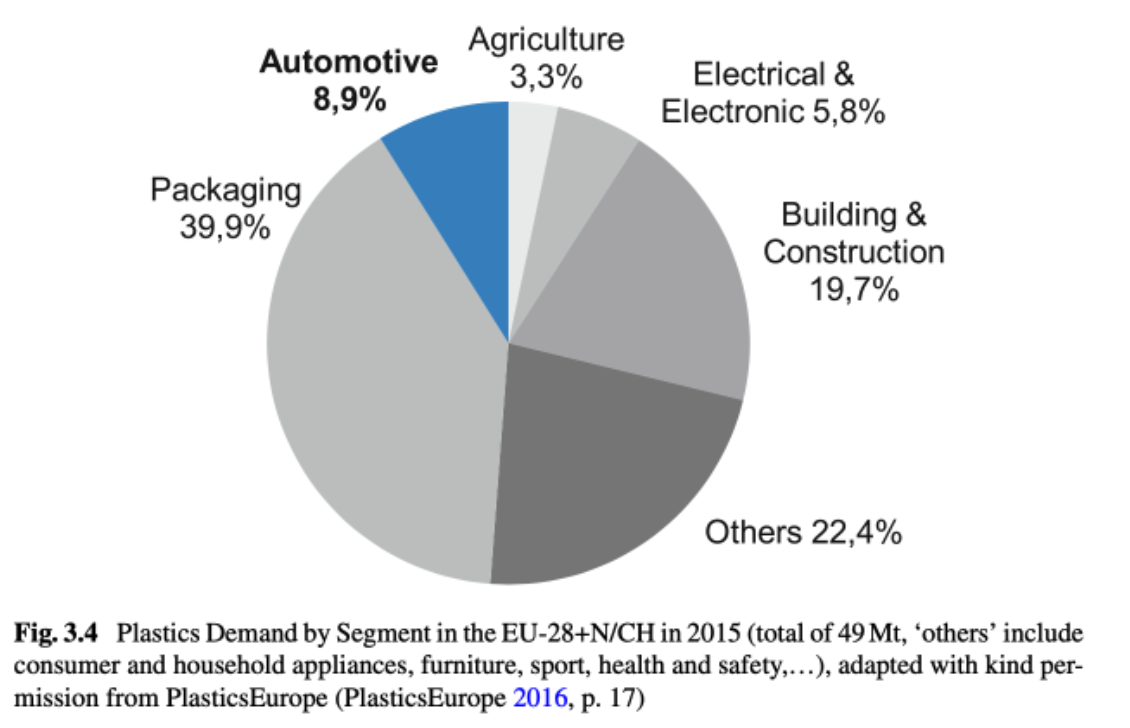 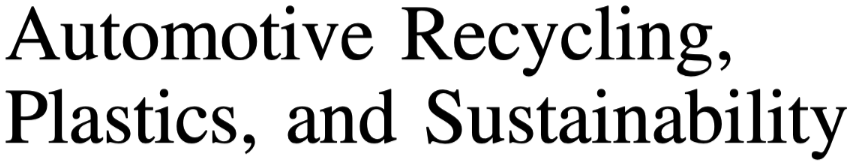 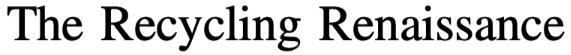 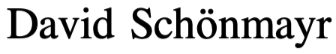 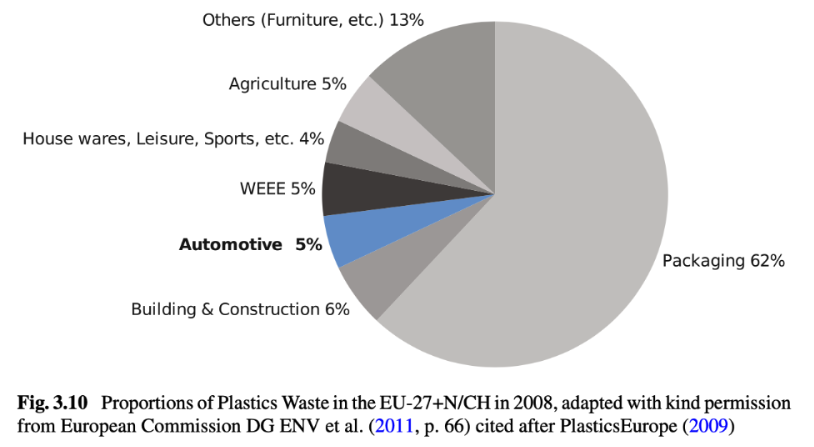 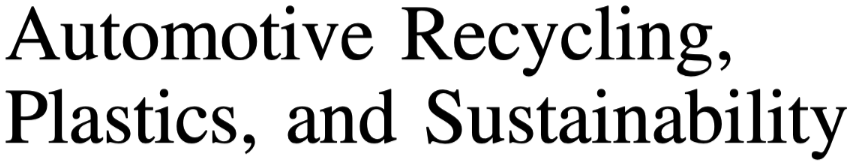 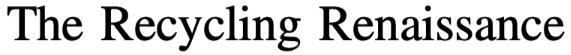 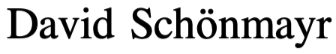 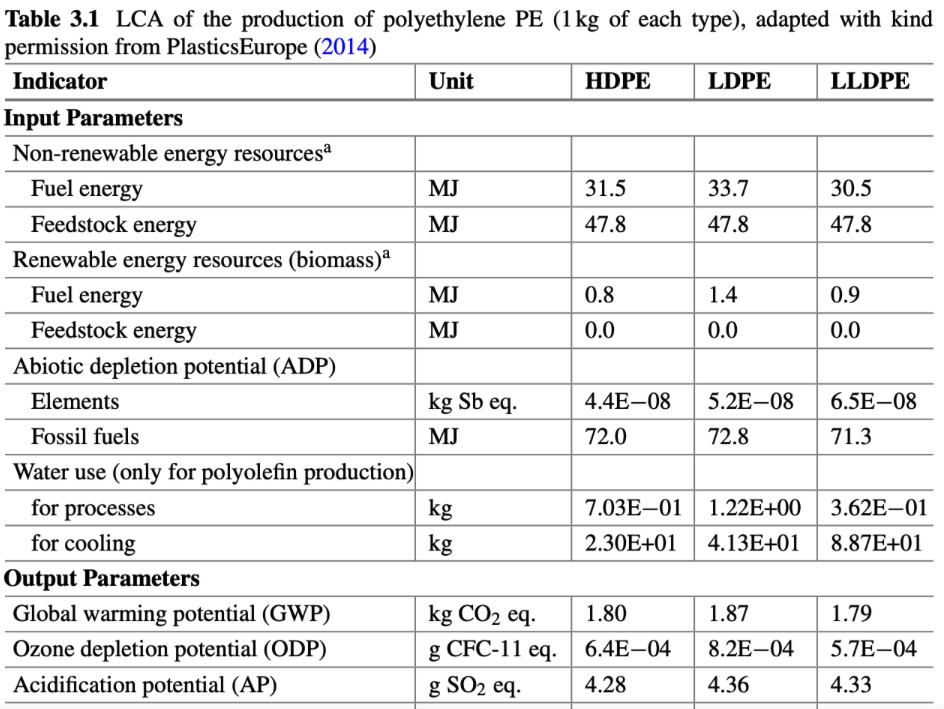 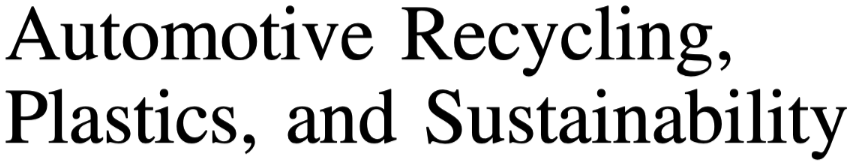 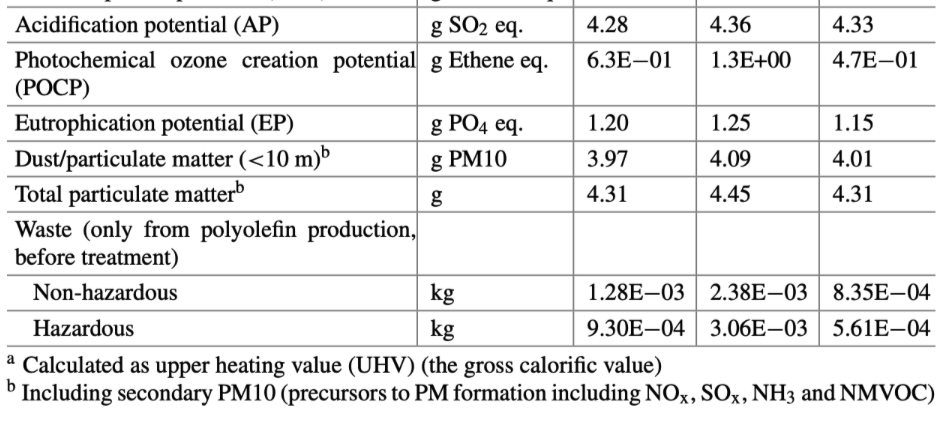 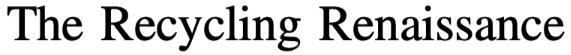 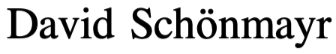 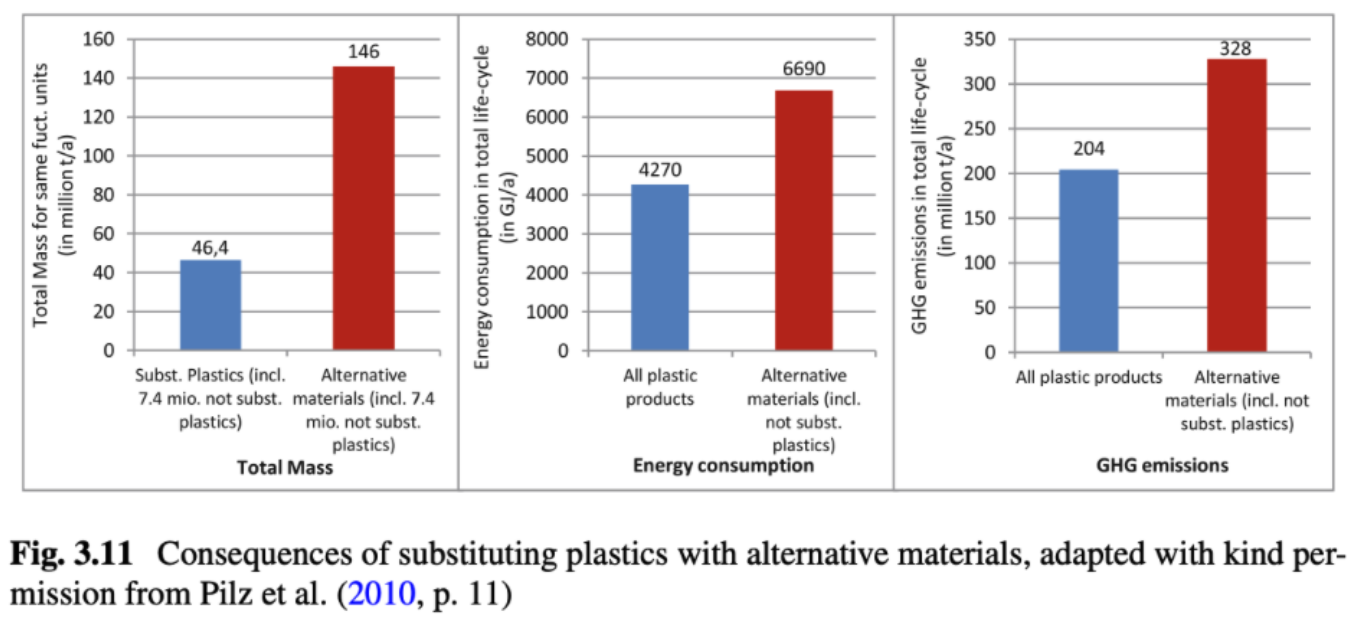 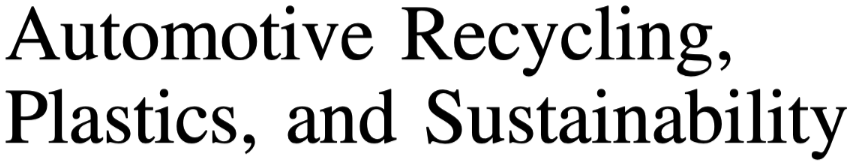 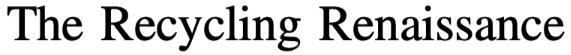 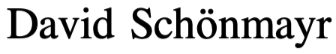 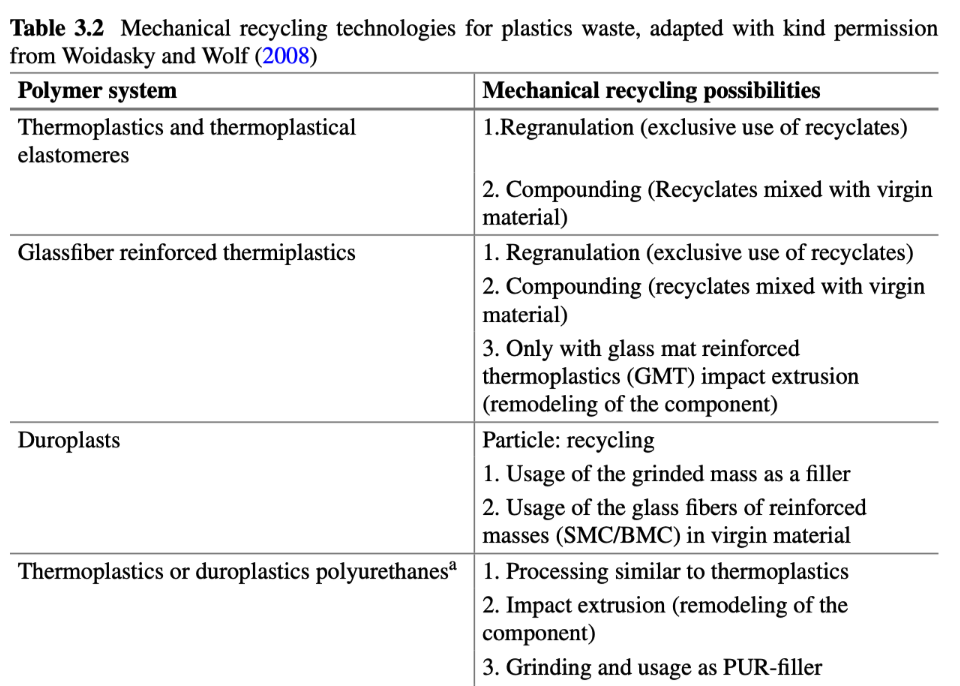 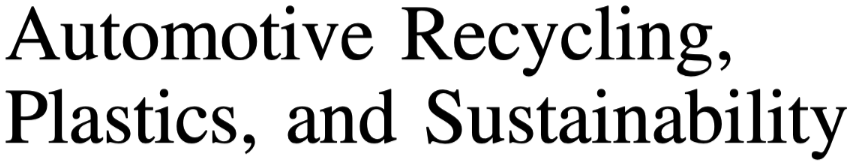 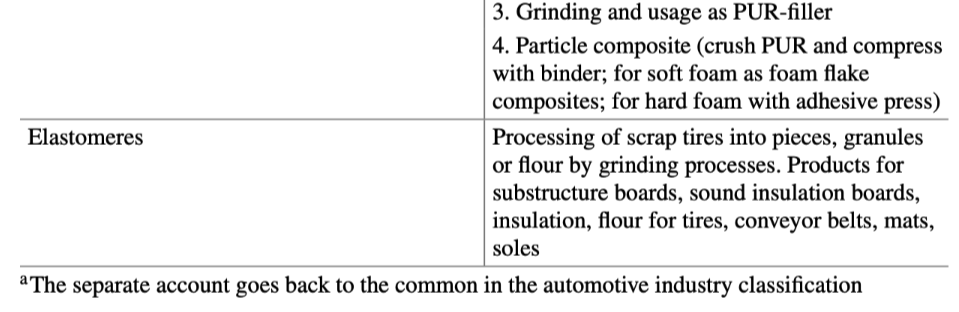 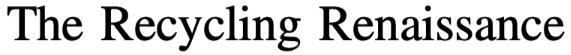 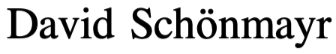 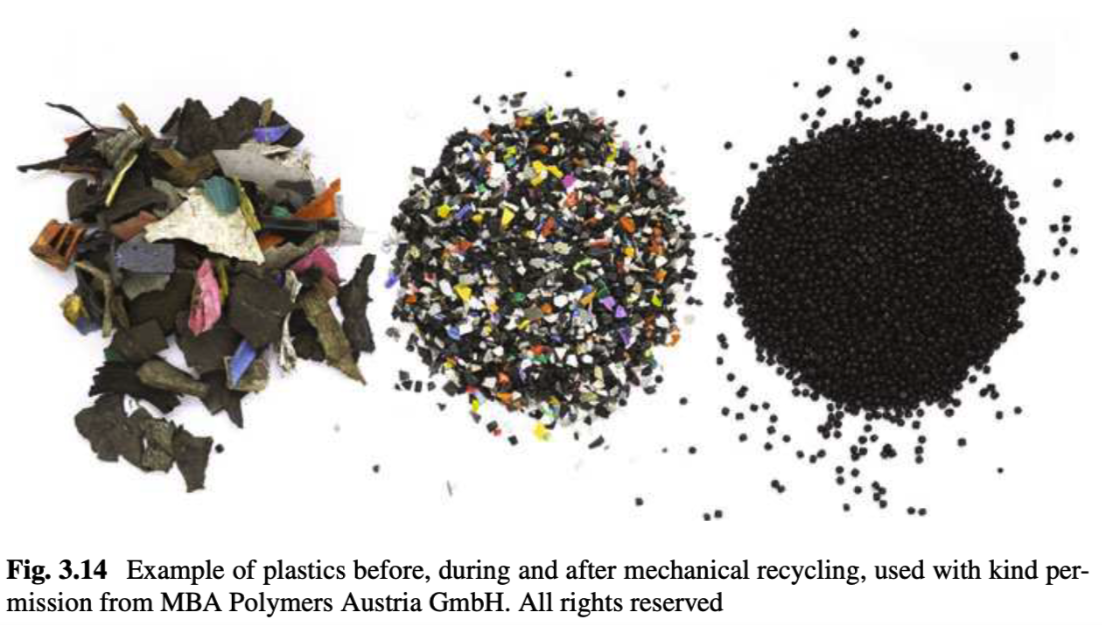 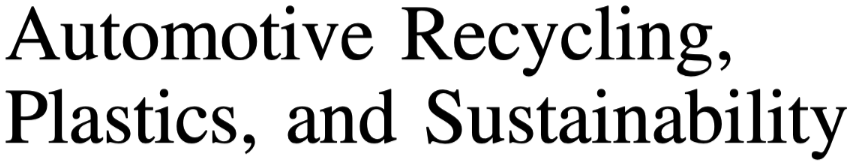 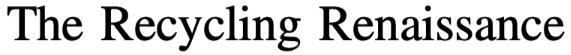 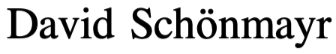 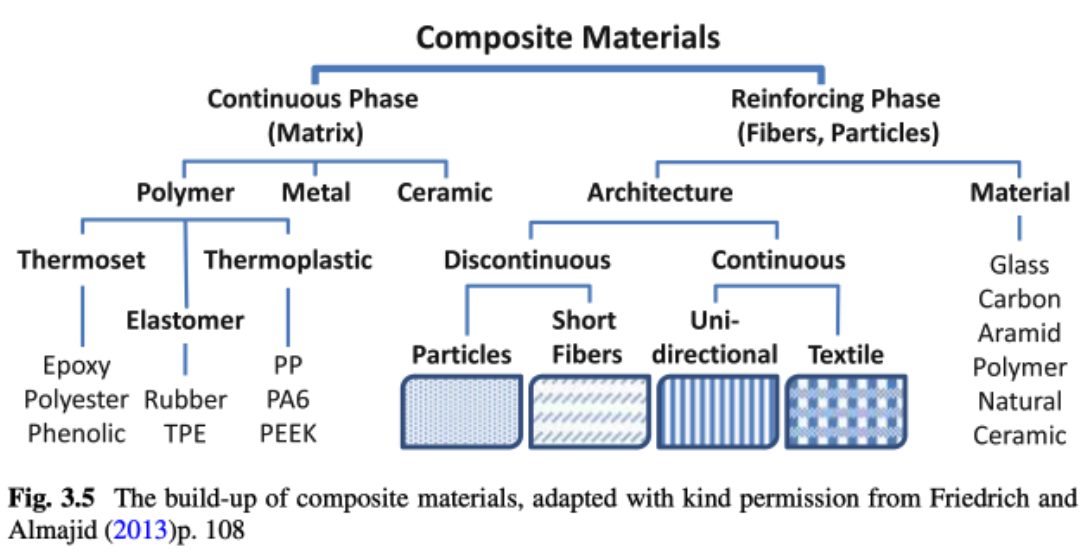 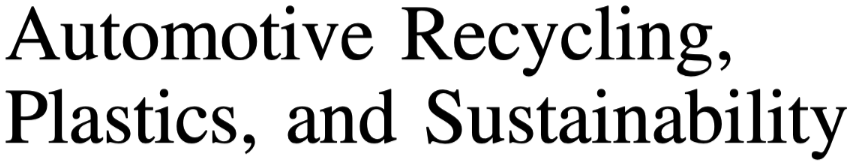 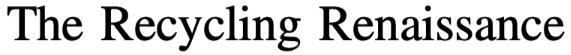 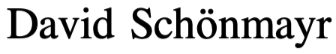 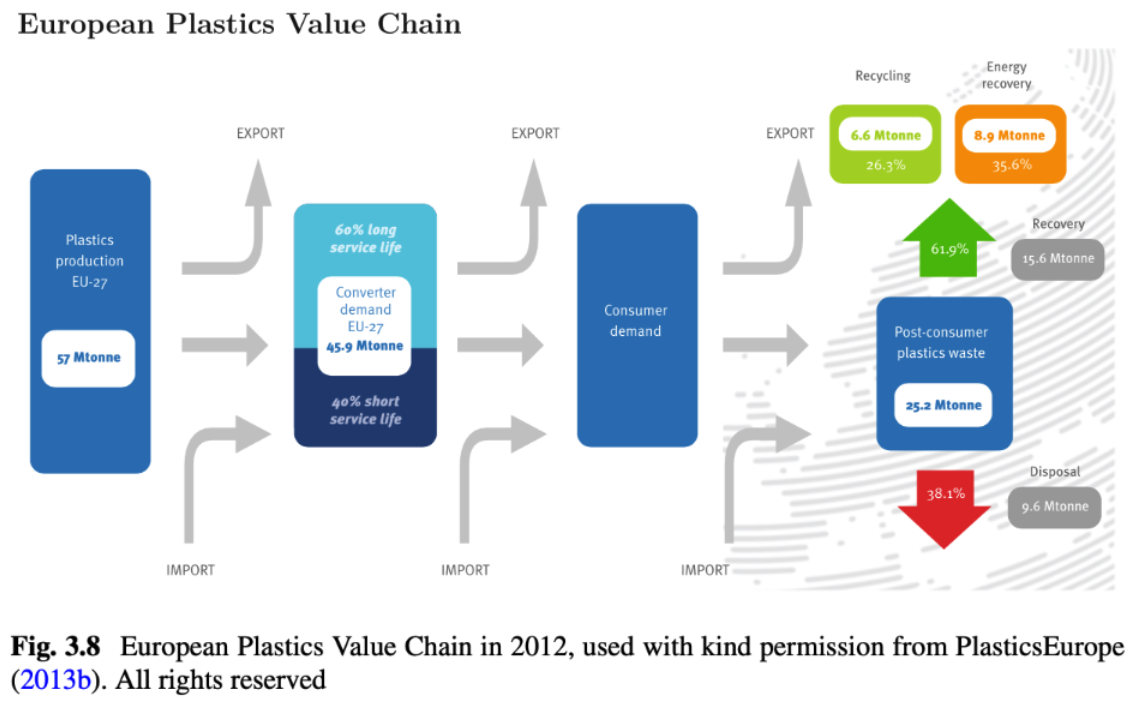 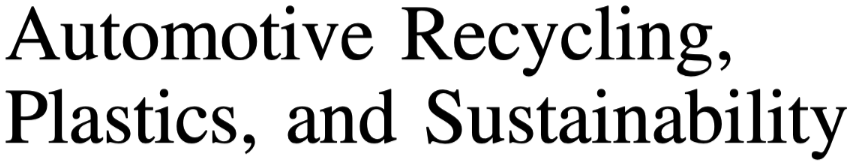 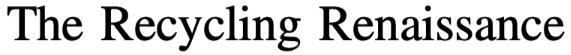 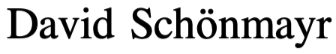 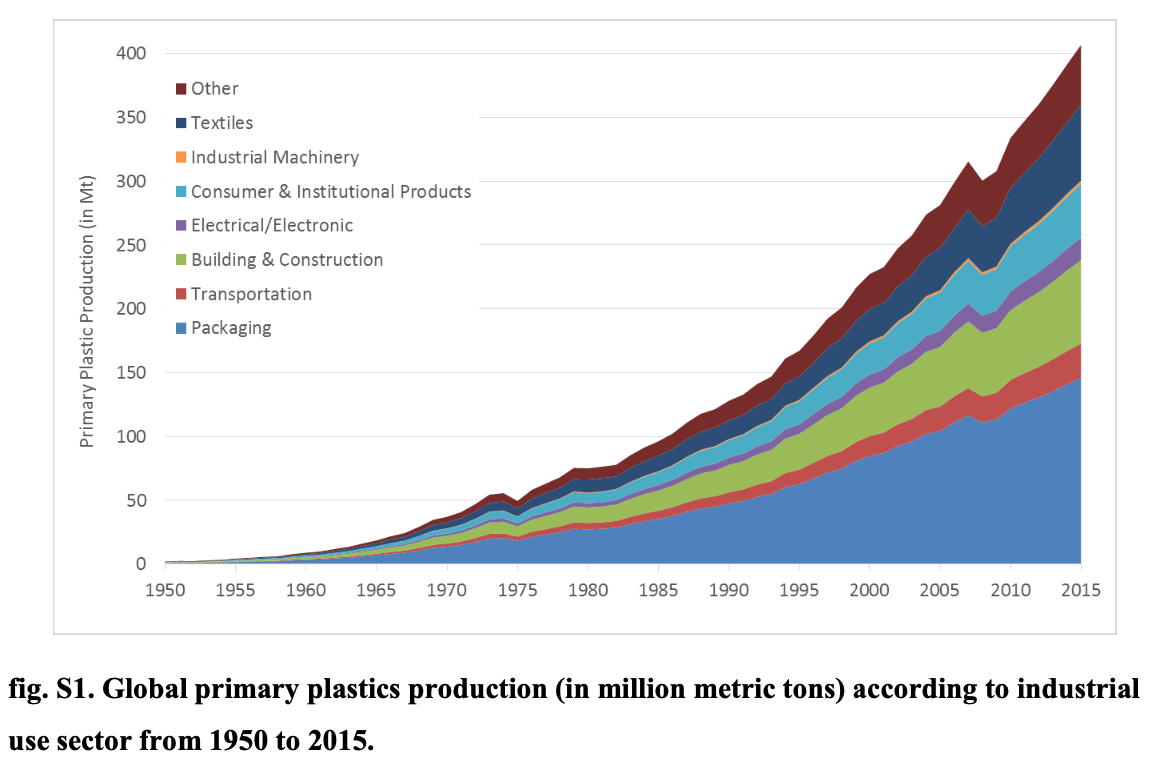 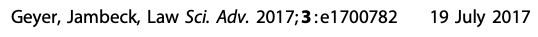 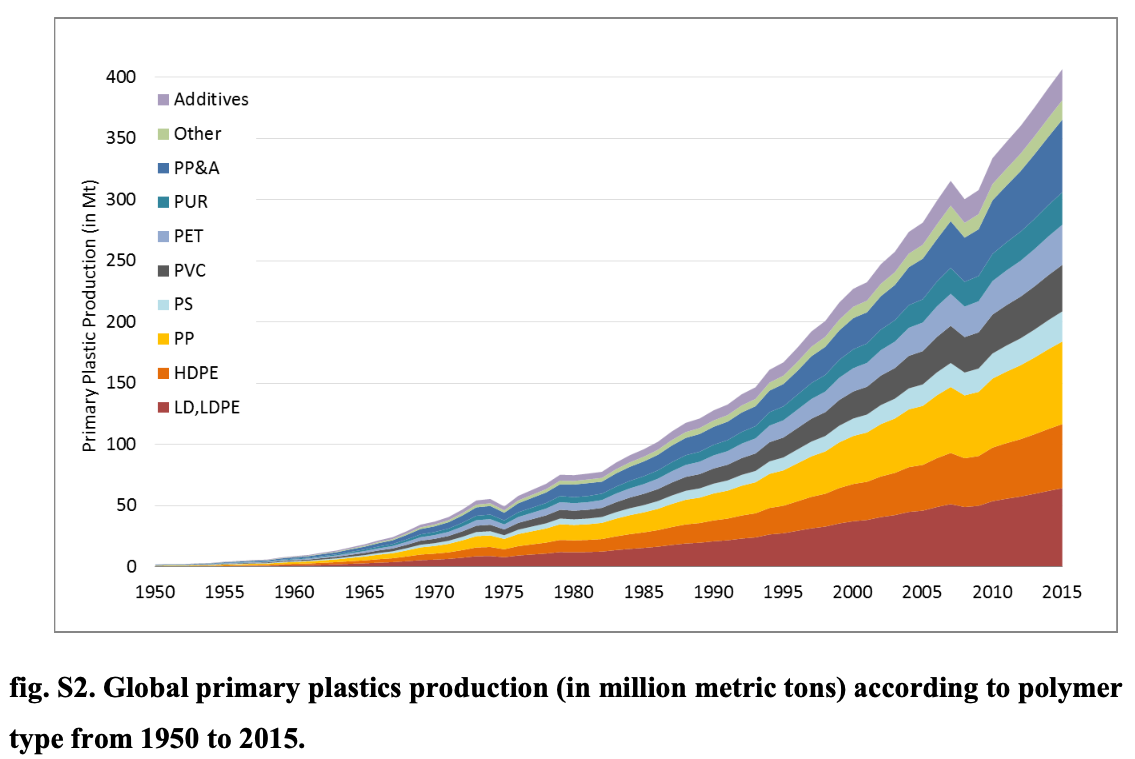 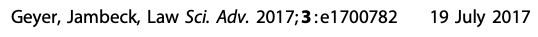 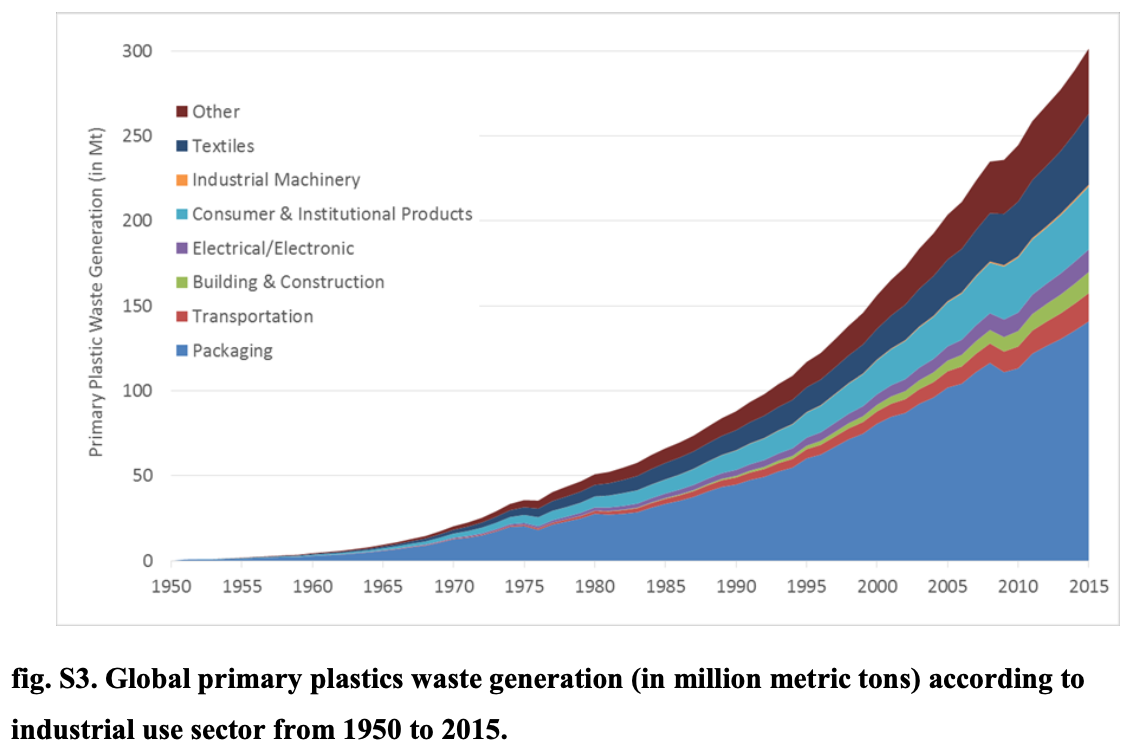 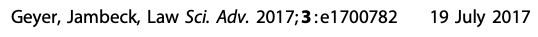 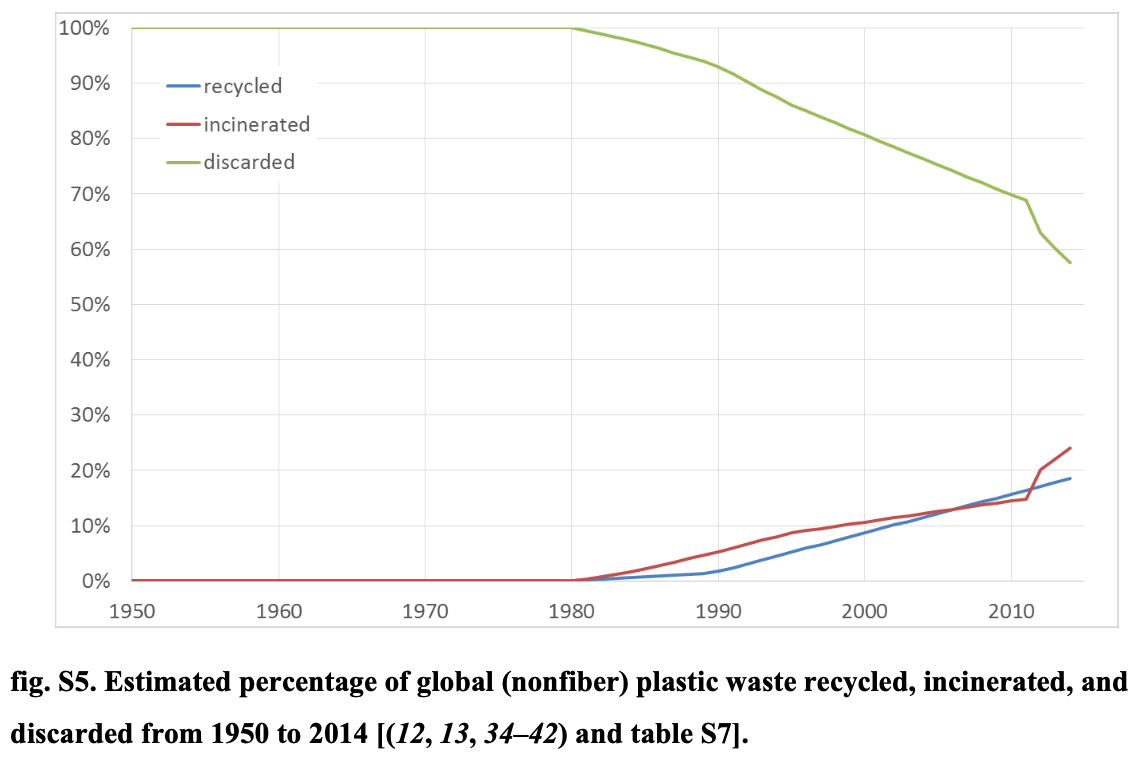 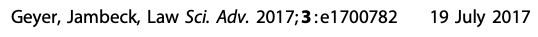 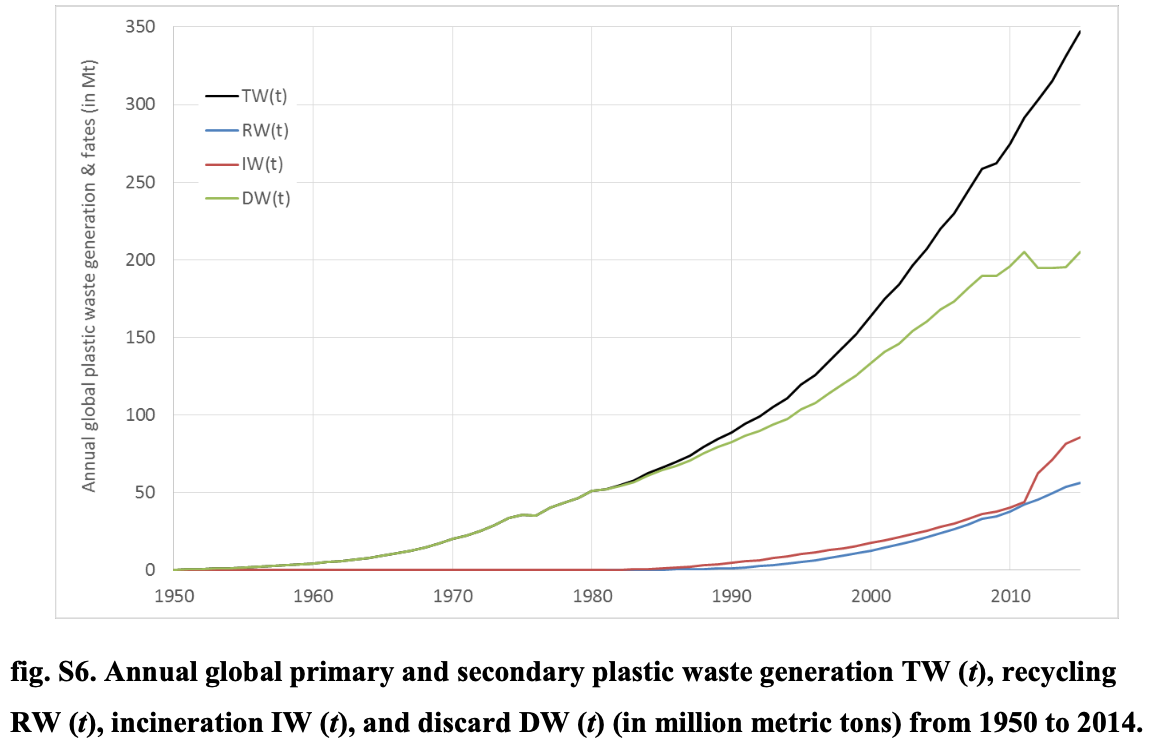 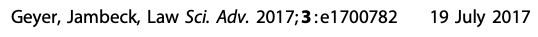 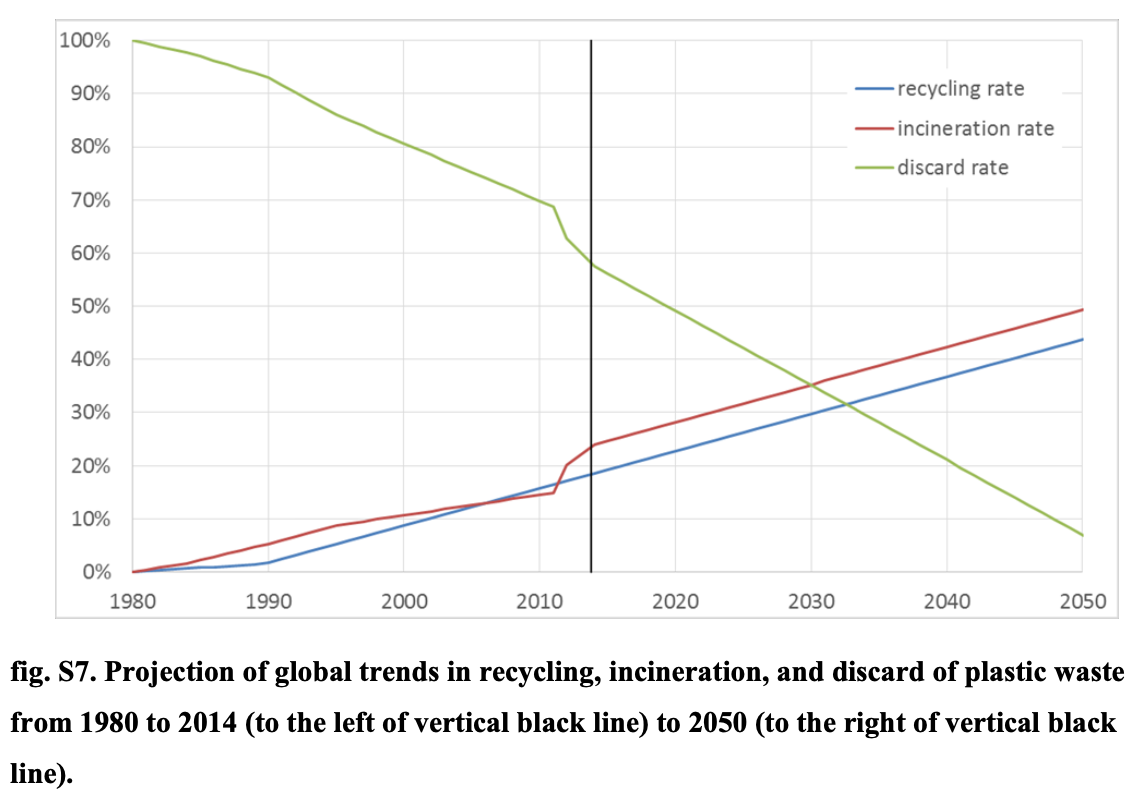 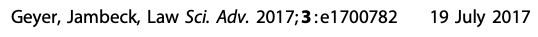 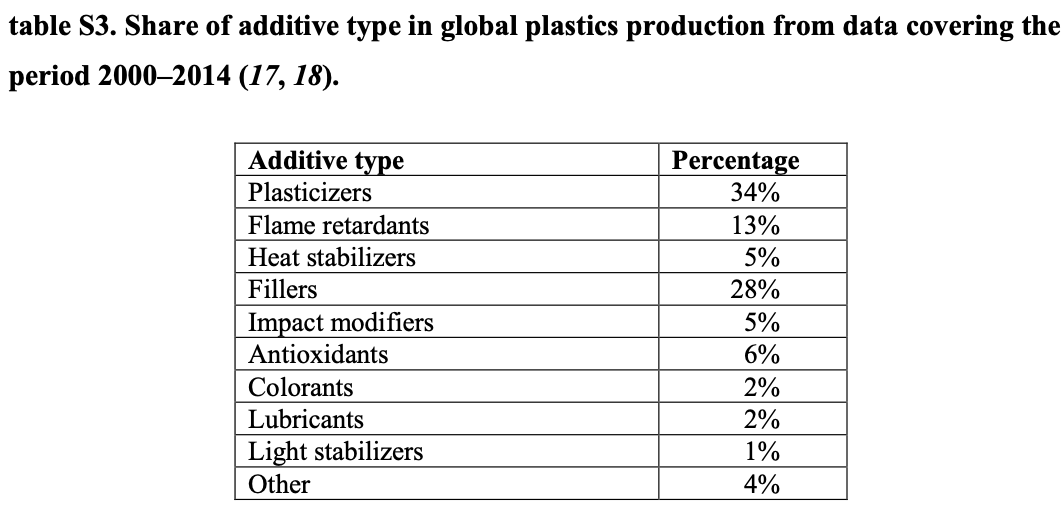 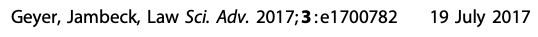 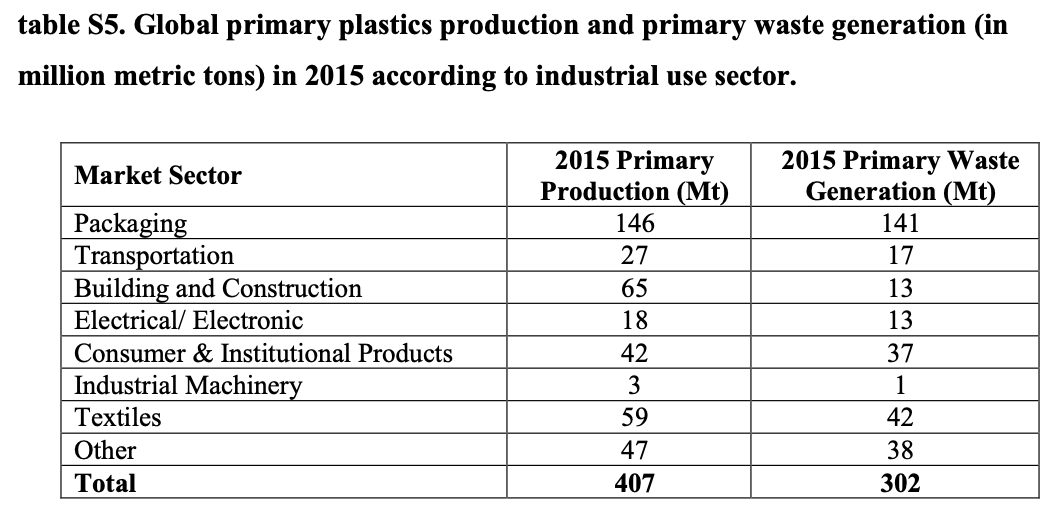 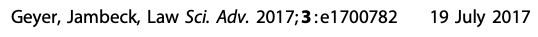 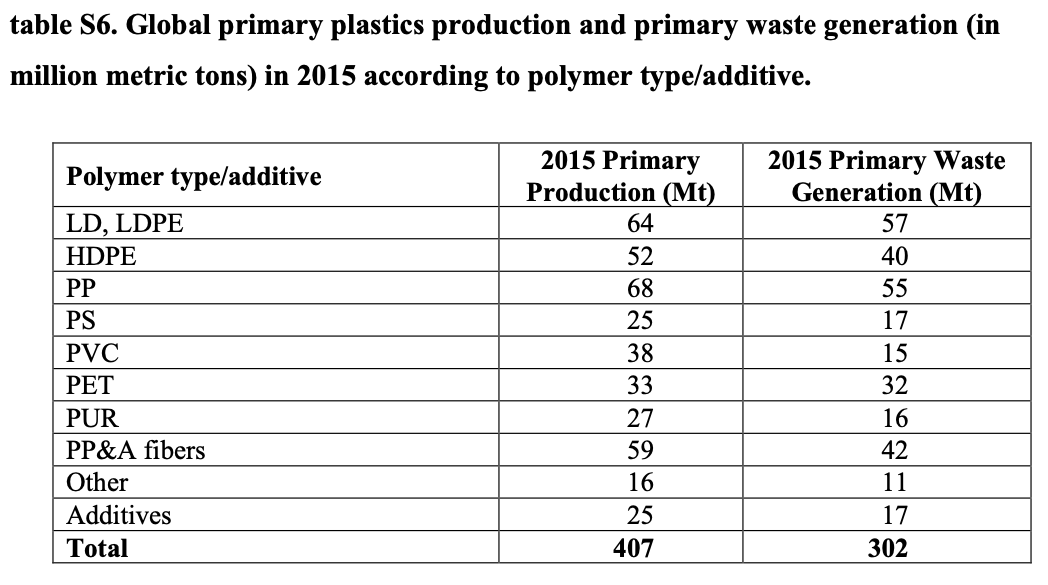 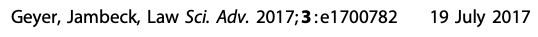 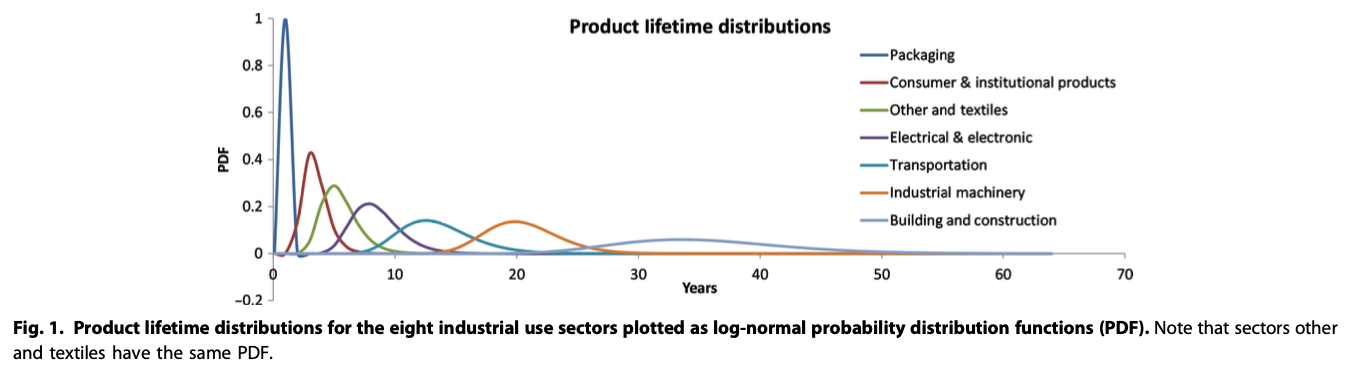 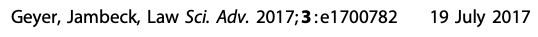 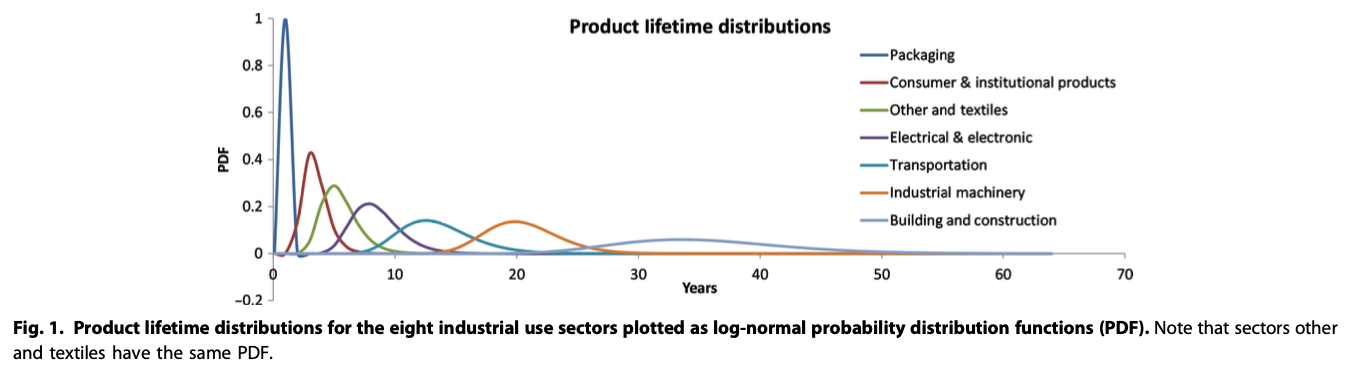 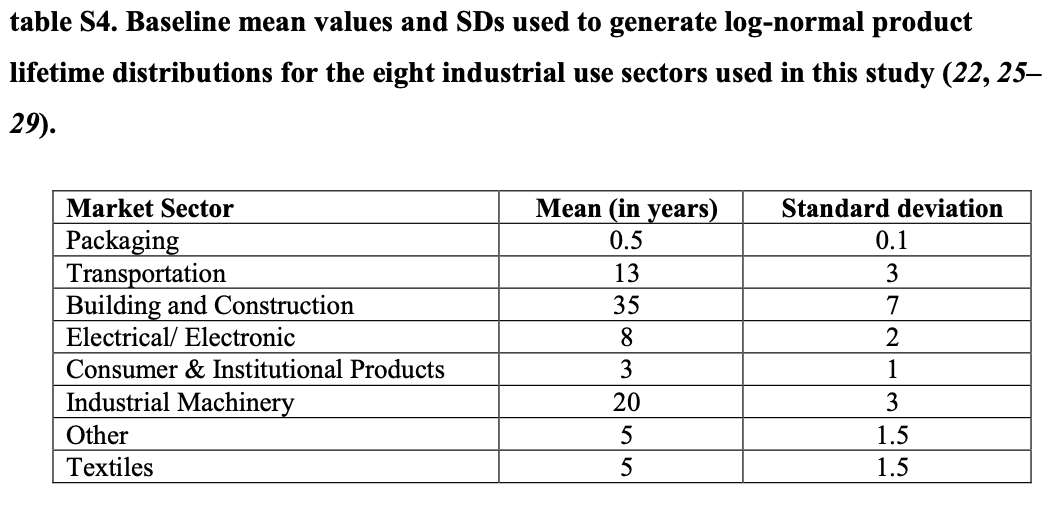 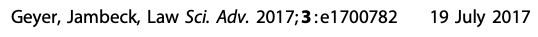 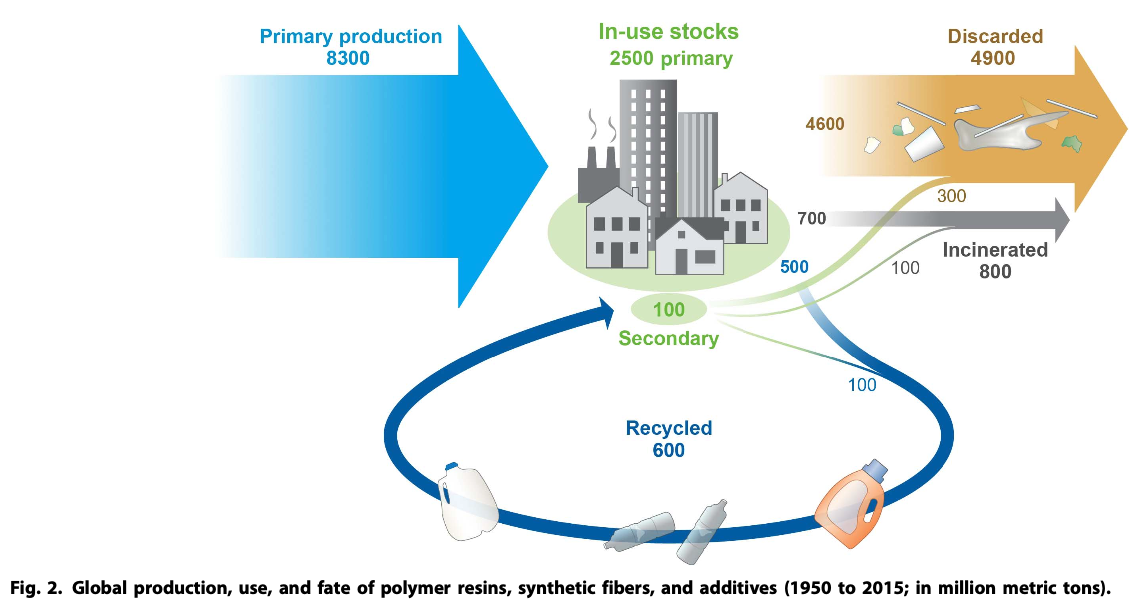 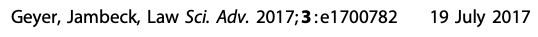 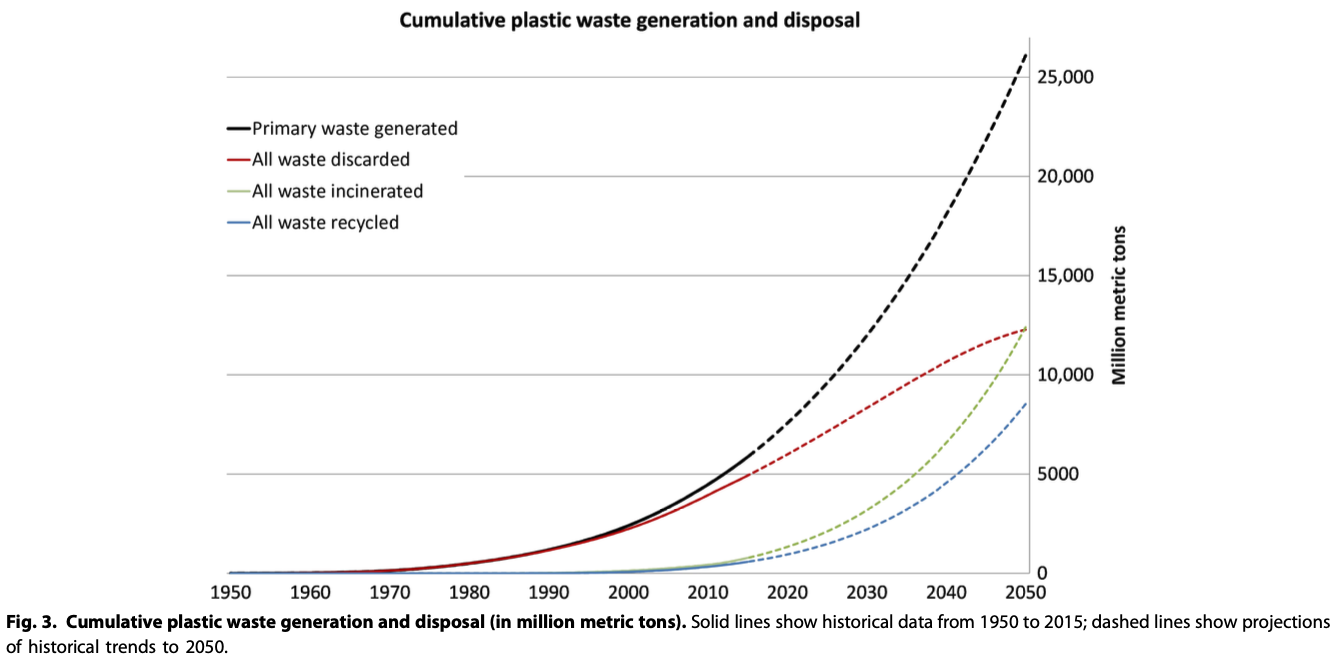 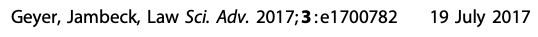 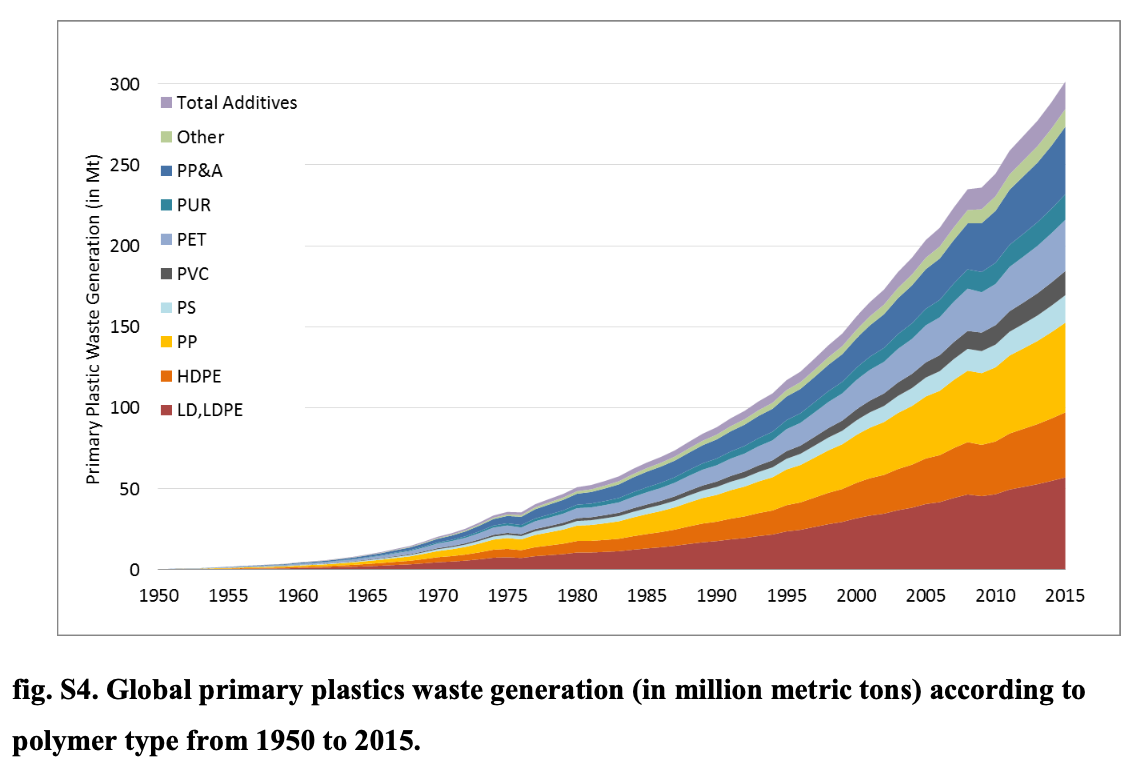 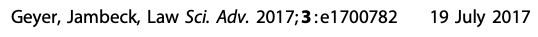 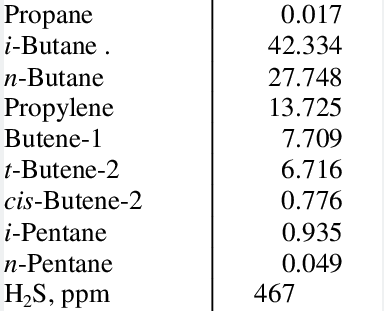 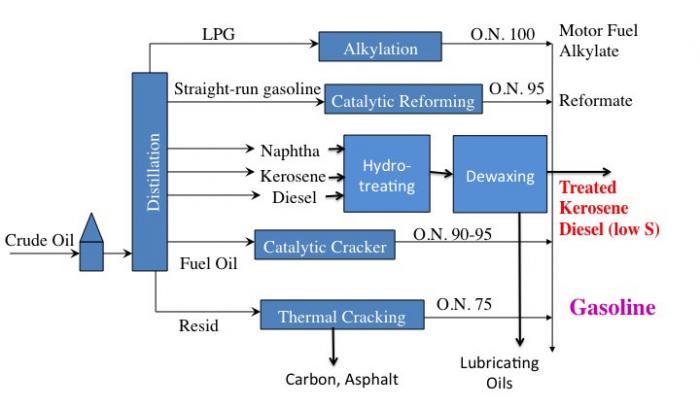 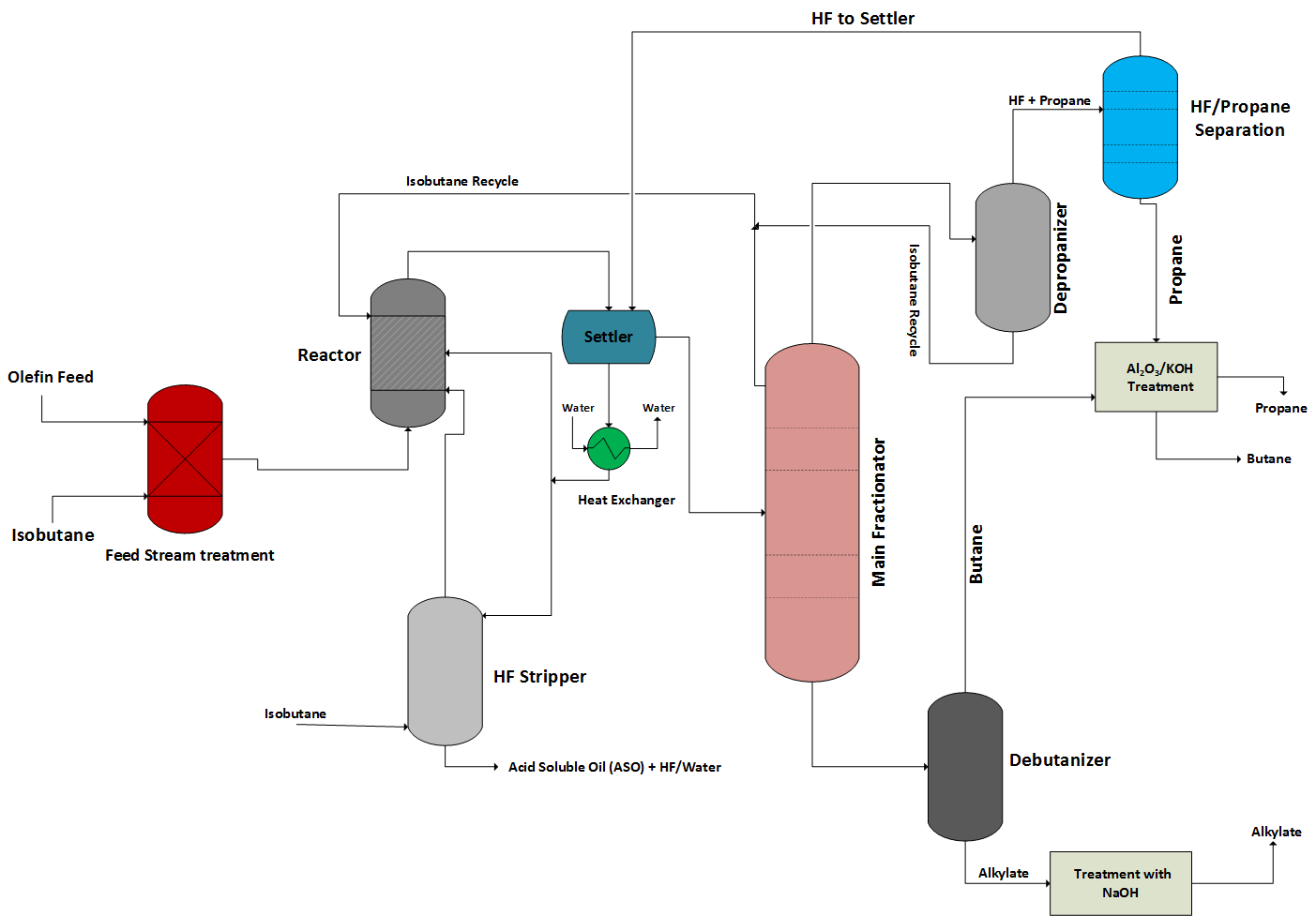 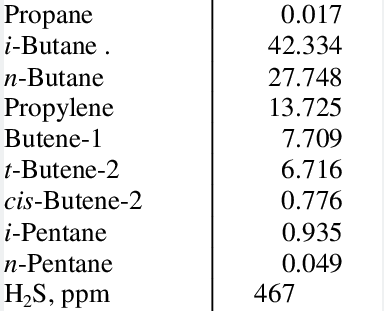 LPG Alkylation using HF
Shazand Petrochemical complex
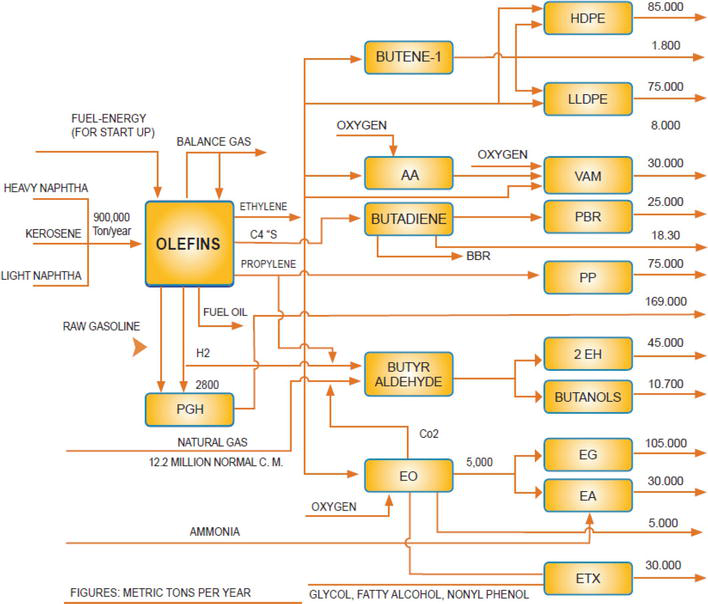 It is possible to balance the products of oil refining to meet market demand to some extent but there is some connection between the amount of petrochemical fuels used and the amount of olefins produced.  

There is a direct link between the price of polyethylene/polypropylene and the price of oil. 

If we stop using polyolefins it will have an impact on the petrochemical industry possibly leading to more waste.  The petrochemical system is complex.  

A more obvious link between plastics and industrial waste streams is Cl2.
OCM Oxidative Coupling of Methane
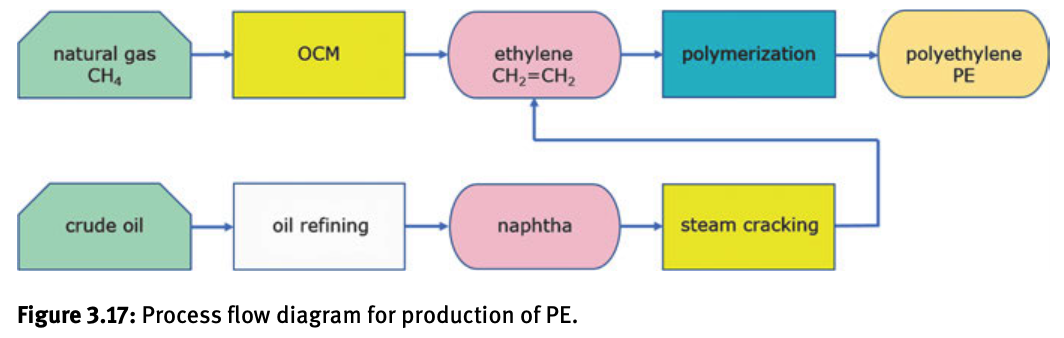 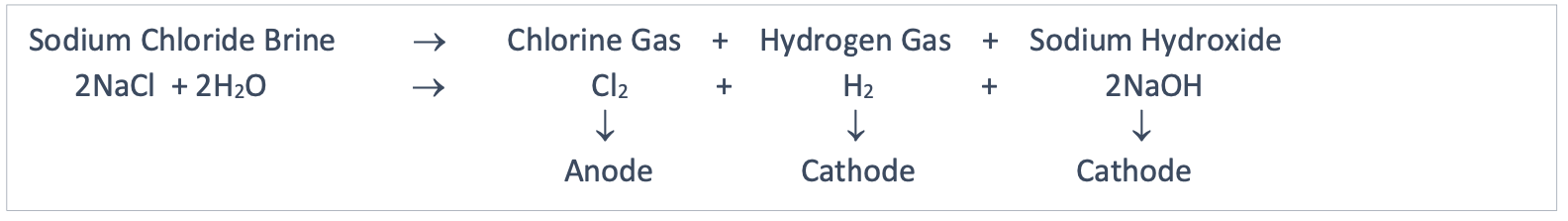 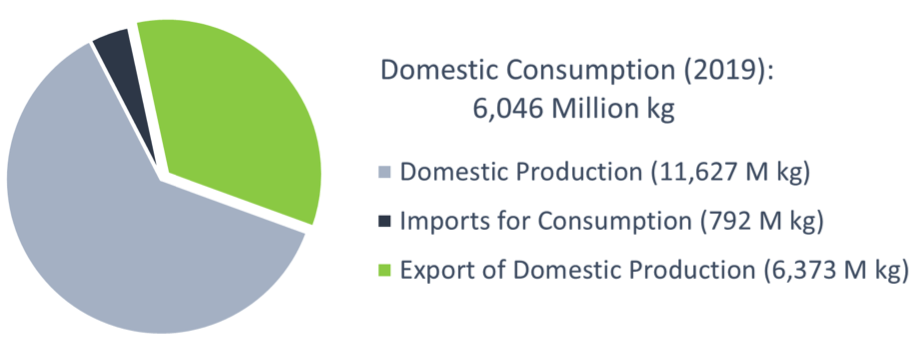 It would appear that without PVC, CPE and other polymers we would have 4,000 M kg extra Cl2
which would be waste

Many polymers are essentially long-term disposal methods
NaOH (40g/mole)
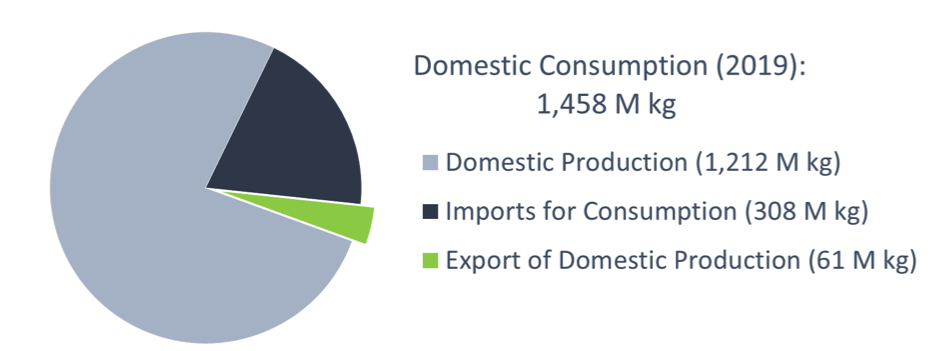 HCl(36.5g/mole)
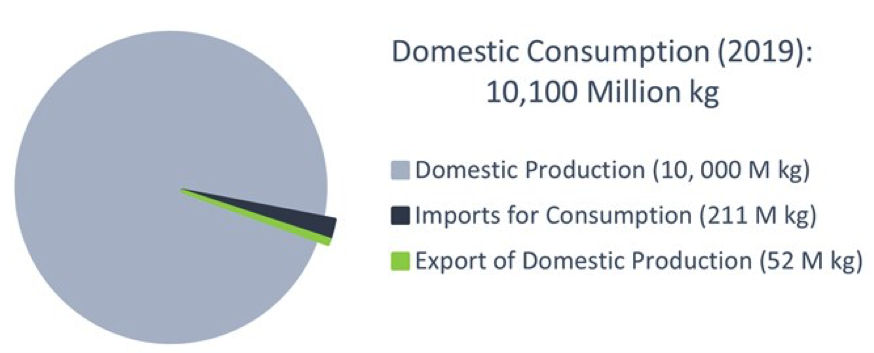 Cl2(71g/mole)
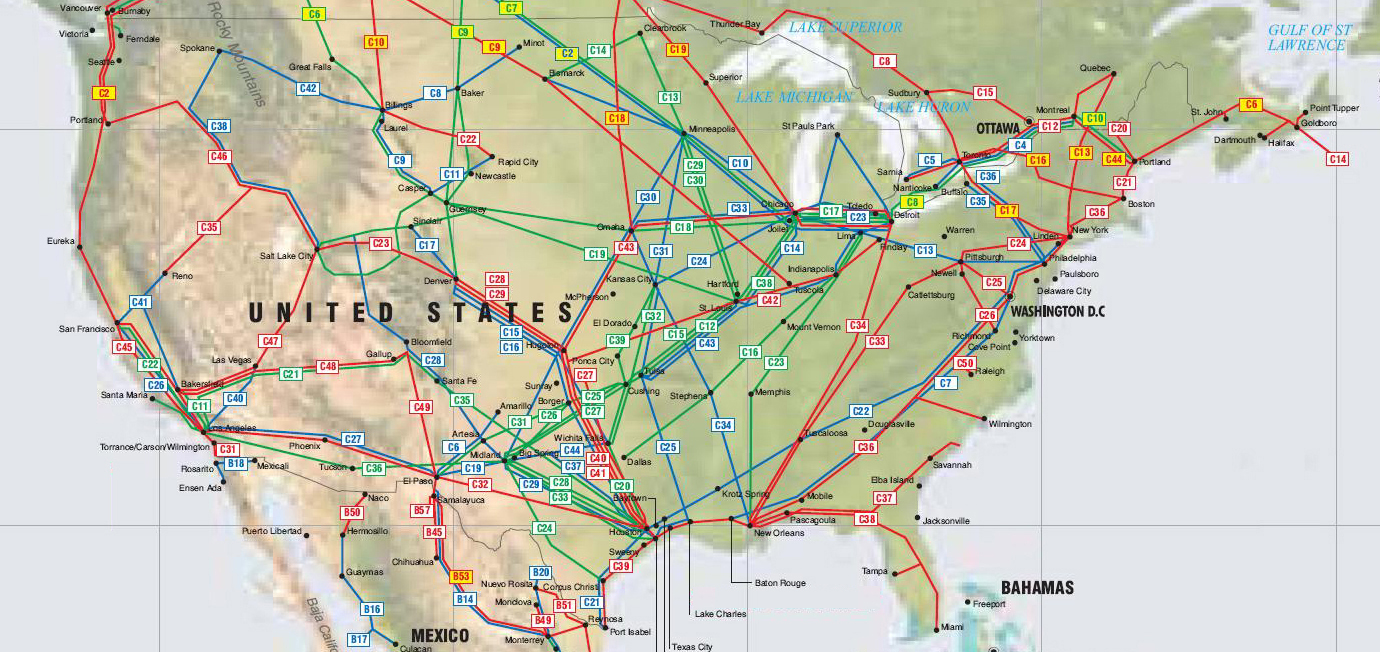 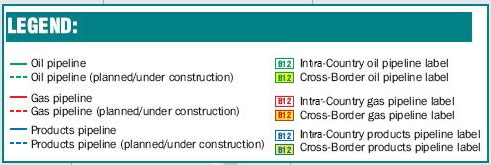 Ethane and Propane feed lines to crackers for olefin production
LyondellBasell
Clinton Iowa Polyethylene Plant
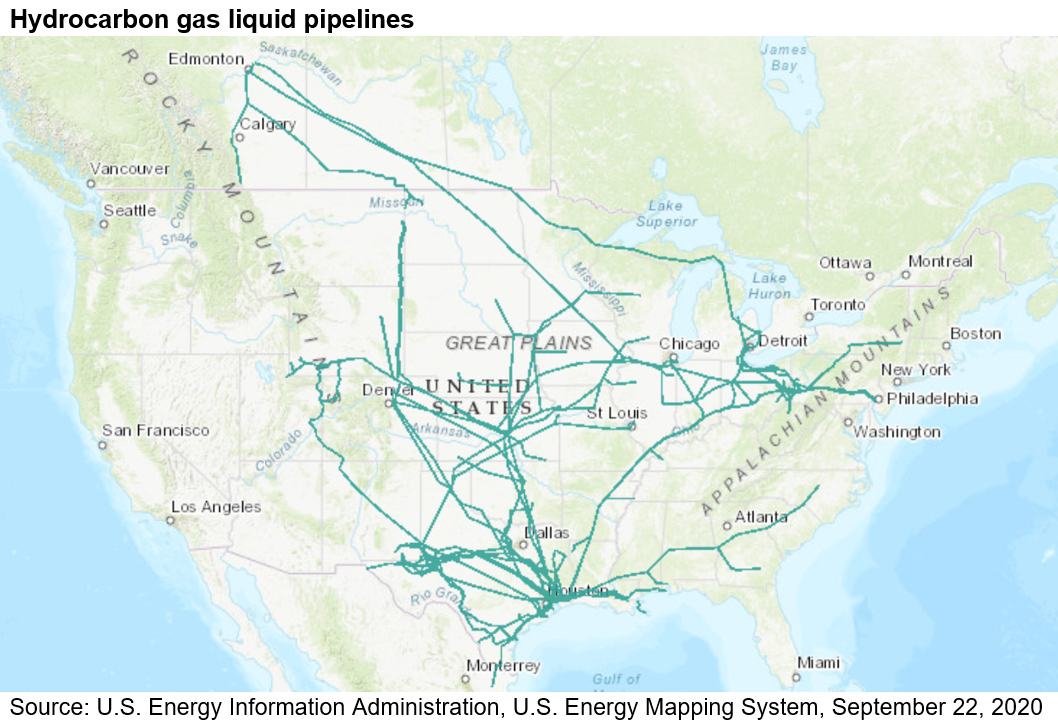 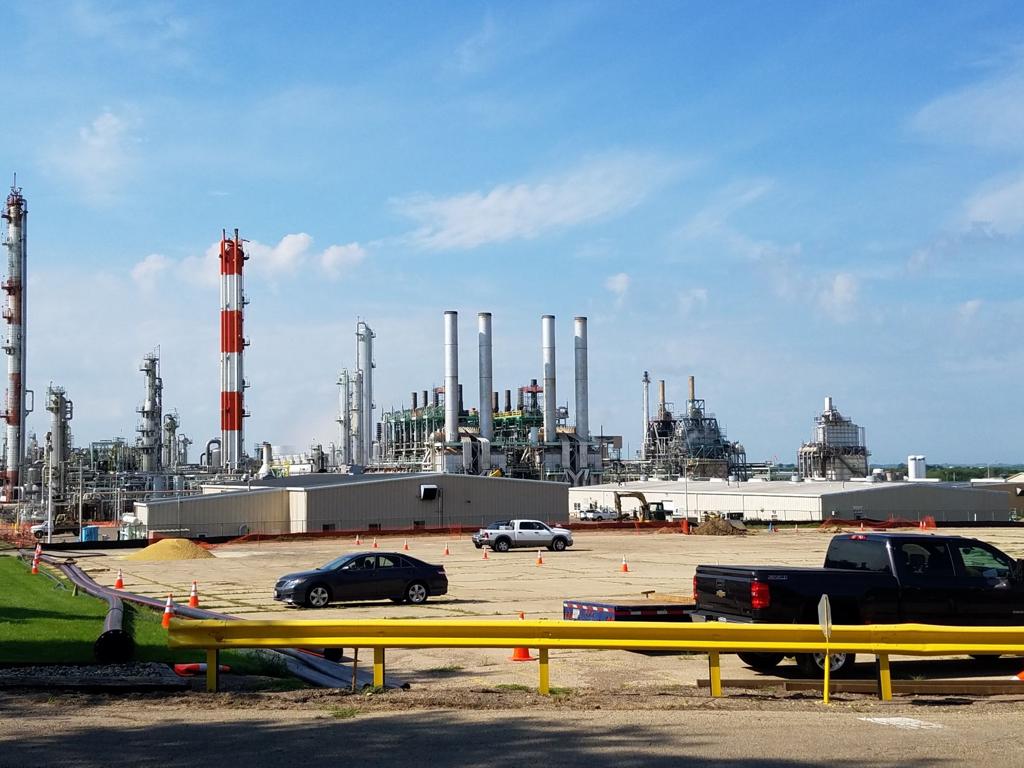 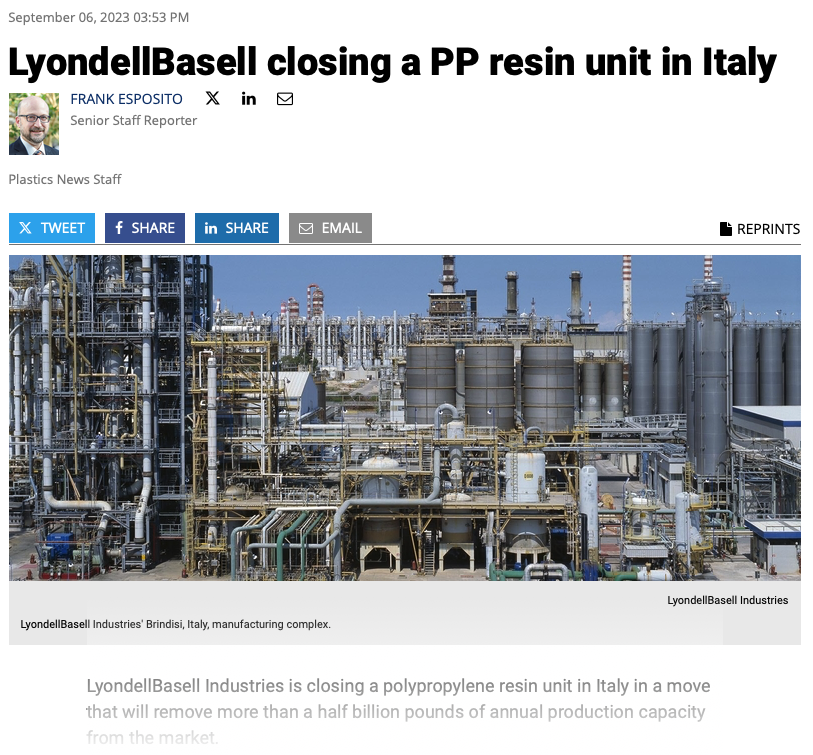 https://www.qcpolymers.com/en/about-the-company/
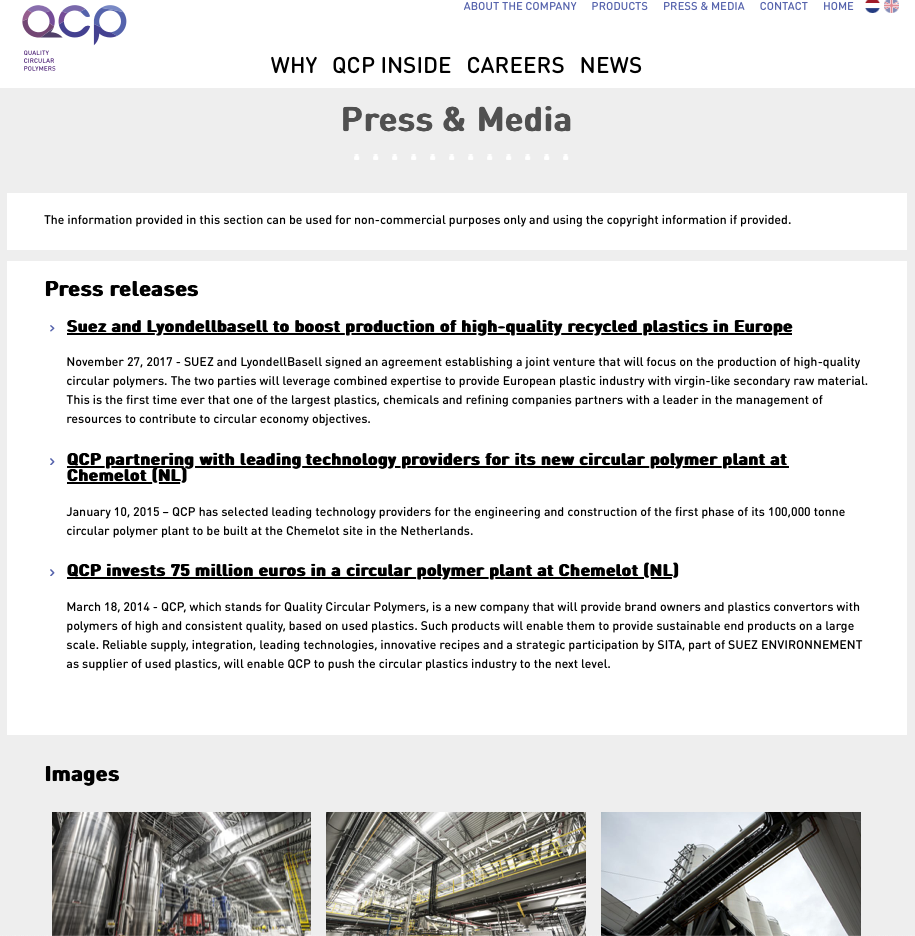 https://youtu.be/Vrz1h2cwKL0?si=263vUVOwkrPArEMV
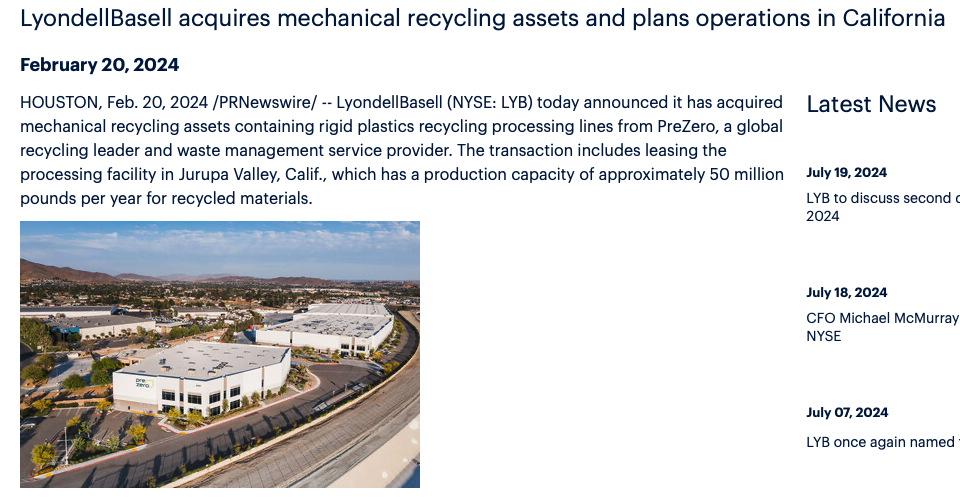 https://www.lyondellbasell.com/en/news-events/corporate--financial-news/lyondellbasell-acquires-mechanical-recycling-assets-and-plans-operations-in-california/
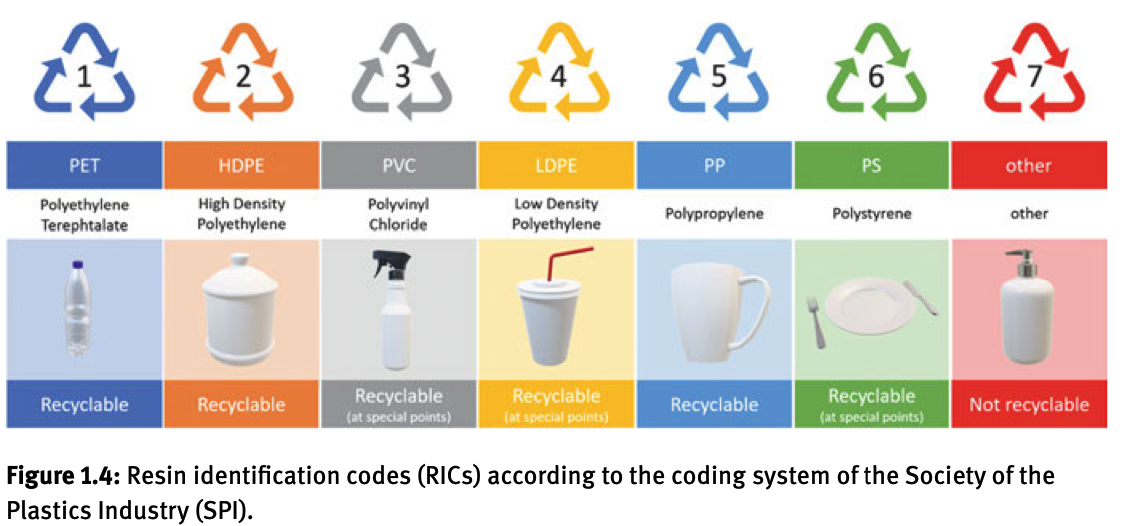 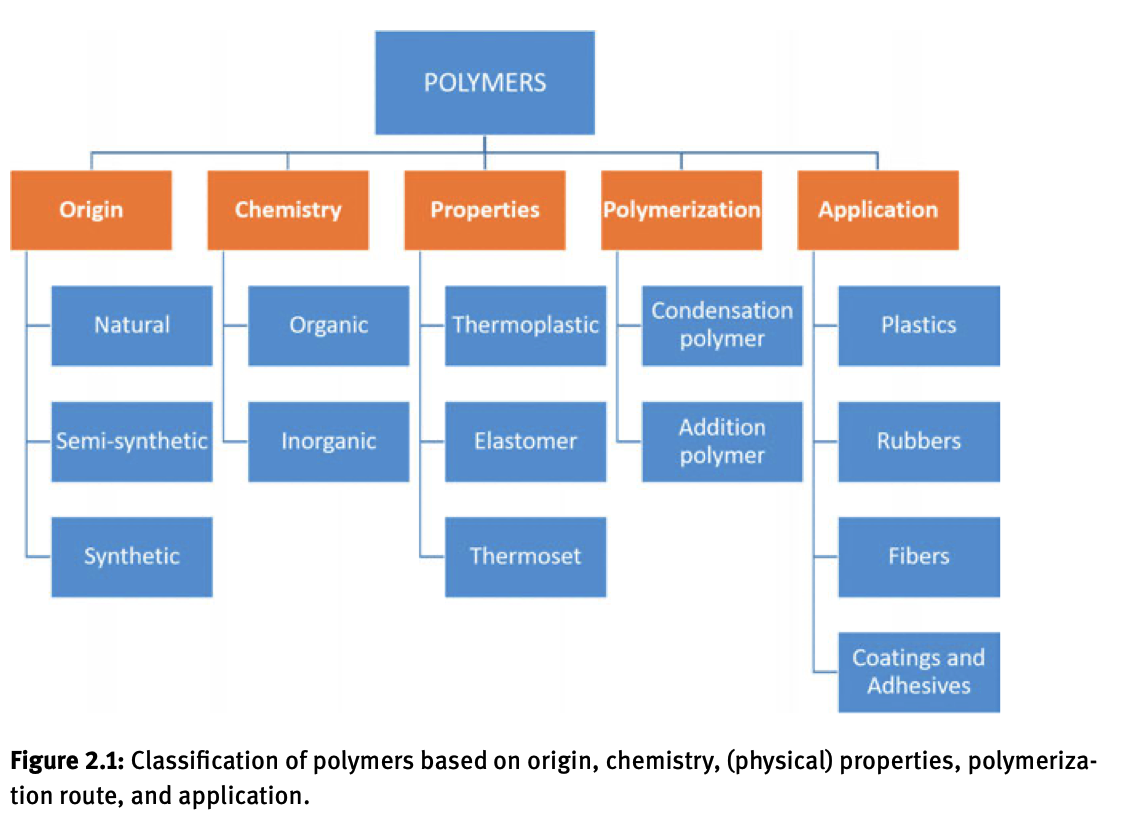 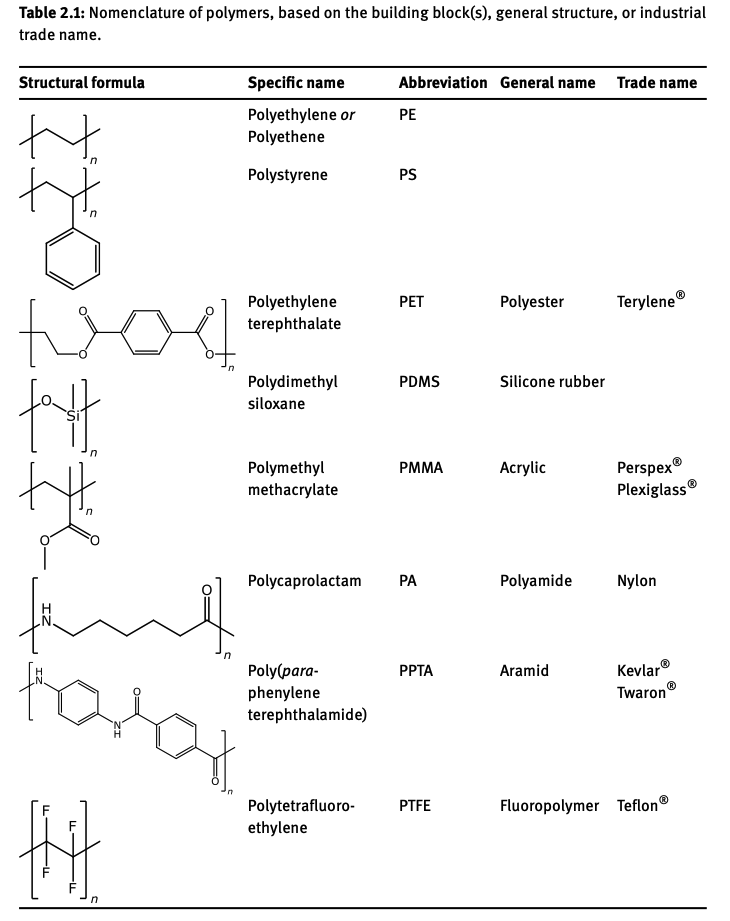 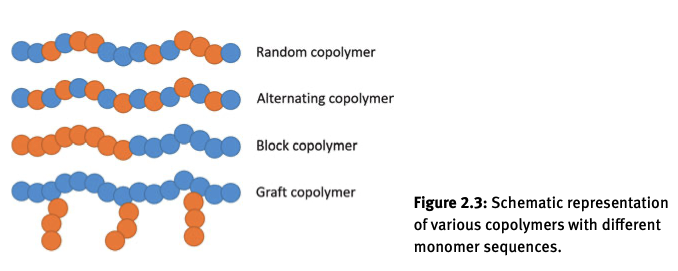 SBR for tires is anionically polymerized triblock
Pluronics for hand sanitizer is a PEO/PPO block copolymer
Long chain branching (HDPE)
Short chain branching (LLDPE)
Metallocene PE
LDPE
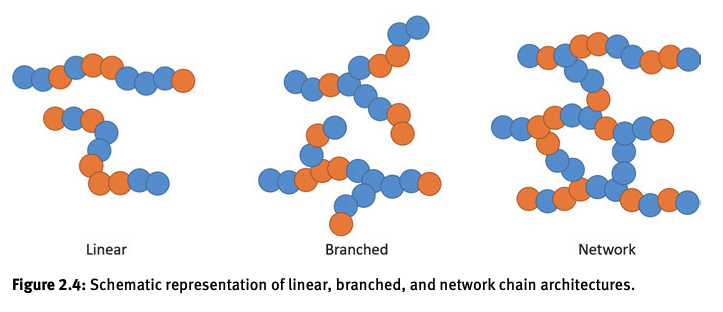 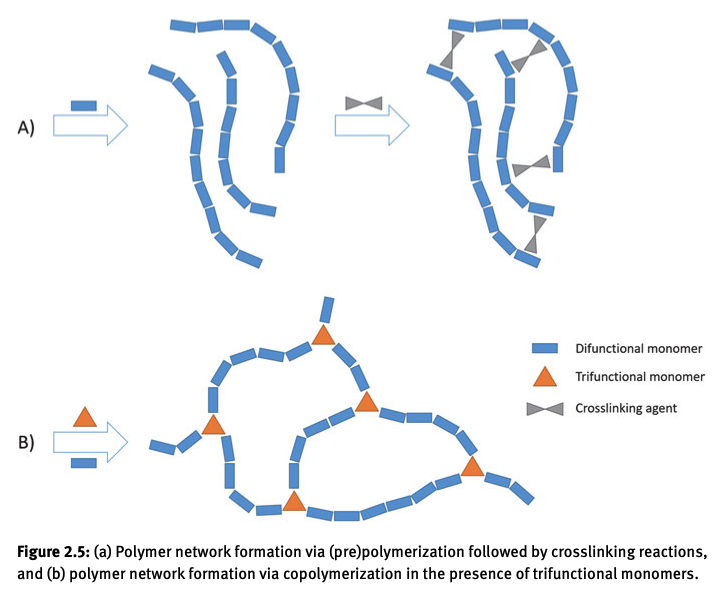 Sulfur vulcanization of polyisoprene (natural rubber)
PDMS silicone rubber crosslinked with TEOS
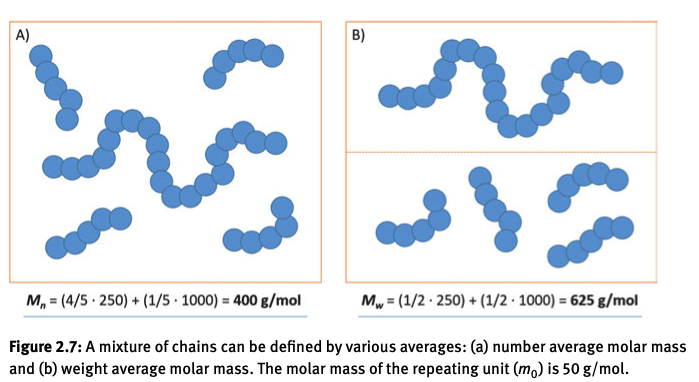 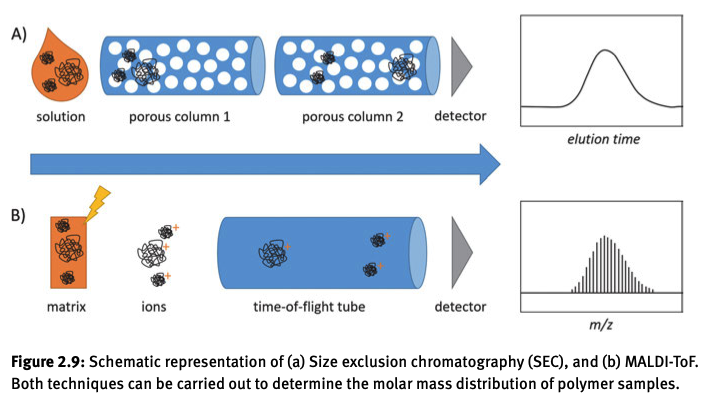 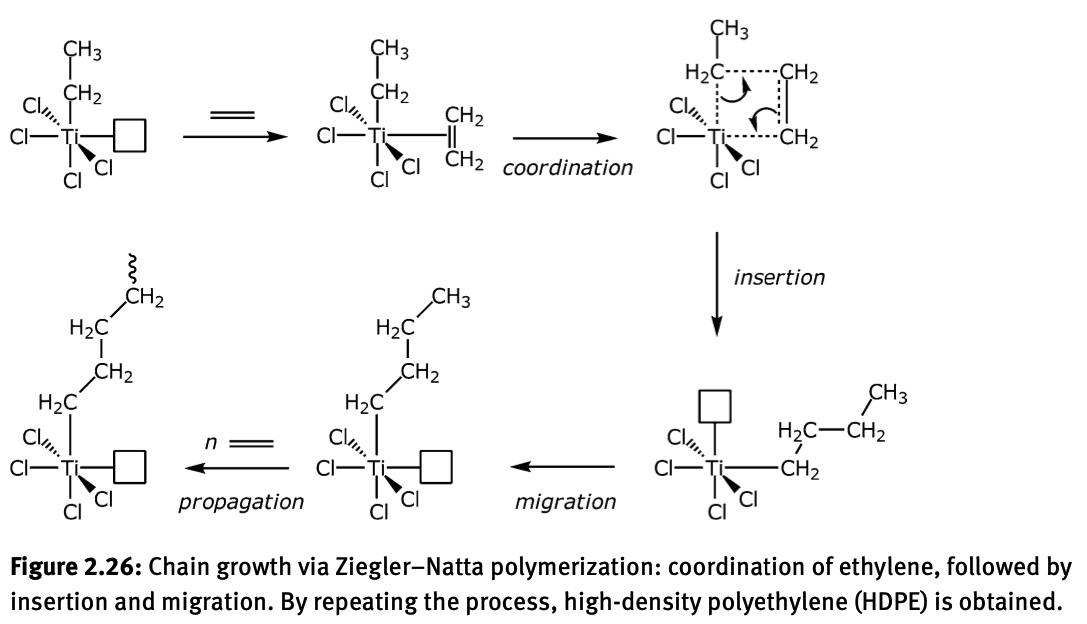 21 Common Plastics (the short list)
(Polymers, Rubbers, Thermoset, Thermoplastic, Colloids, Latexes, Adhesives, Lubricants, Coatings, Inks)
PS
Free Radical
Anionic
HIPS
PS Foam
Rigid Plastic
PET or PETE
Condensation
Bottles, Rugs
PE
Free Radical
Single Site Metallocene
Ziegler-Natta
HDPE,LDPE, LLDPE, 
Metallocene
Bags, Jugs, 
Climbing Toy
i-PP
Ziegler-Natta
Tough plastic
PVC CPE
Plasticized Crystalline Polymer
Dashboard
Pipe
Polycarbonate
Condensation
Polyester
CDs, subway 
windows
Polyvinylalcohol
Free Radical
Fibers
PDMS ring-opening
Condensation
Rubber
Nylon PA
Condensation
Fibers
SBR
BCP
Anionic
PHB (PHAs)
Random CPs
Bio sourced
PLA
Condensation
Bio sourced
Polyurethane
Condensation
Foam/coatings
Acrylics
Free Radical/Anionic
Plexiglass® PMMA
superabsorbent
PI
Natural
Rubber
Anionic
Ziegler-Natta

Polybutadiene
Free Radical
Anionic
Resorcinol-Formaldehyde
Condensation
Electronics
Pluronic
PEO-PPO
BCP
Ring opening
condensation
Polysulfone
Free radical
Prison
Dishes
PEO or PEG
Ring opening
condensation
PPO
condensation
Epoxy ring opening
Condensation
Composites
Some Common Additives
(Pigments, Foaming Agents, Silica, Carbon Black, Titania, Calcium Carbonate, Flame Retardants,  
Anti-oxidants, Processing Agents, Lead Stearate, Residual Catalyst, Chromium, Plasticizer, Magnetite, 
Ferrite, Glass Fiber, Sizing Agent)
PS
Free Radical
Anionic
HIPS
PS Foam (EPF)
Rigid Plastic
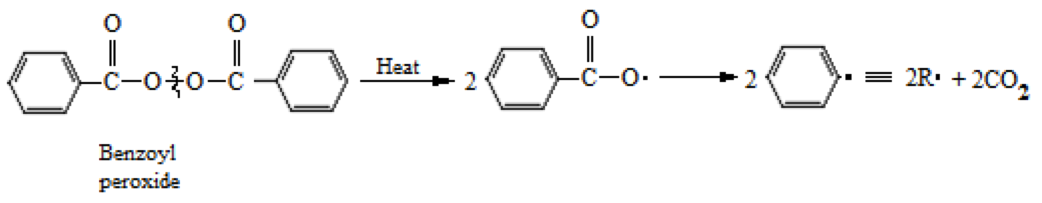 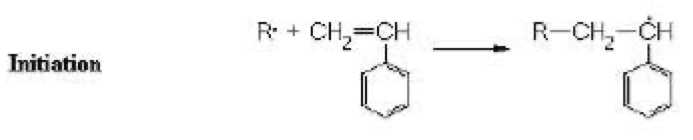 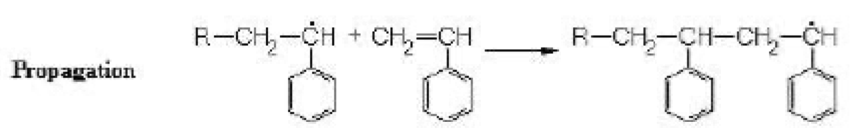 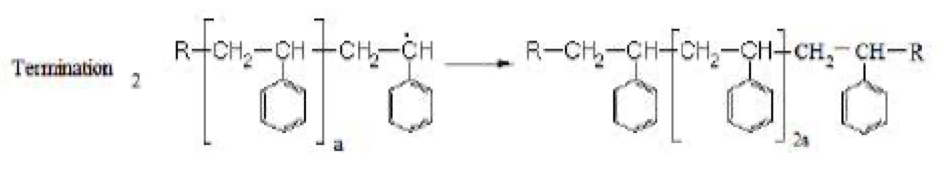 Ethylene + Benzene over AlCl3 makes ethylbenzene, dehydrogenated by heat makes styrene (1000°C)

A suspension of styrene in water using barium sulfate or polyacrylate as a suspension agent.  Water cools the  reaction, and the product is a suspension of PS beads.
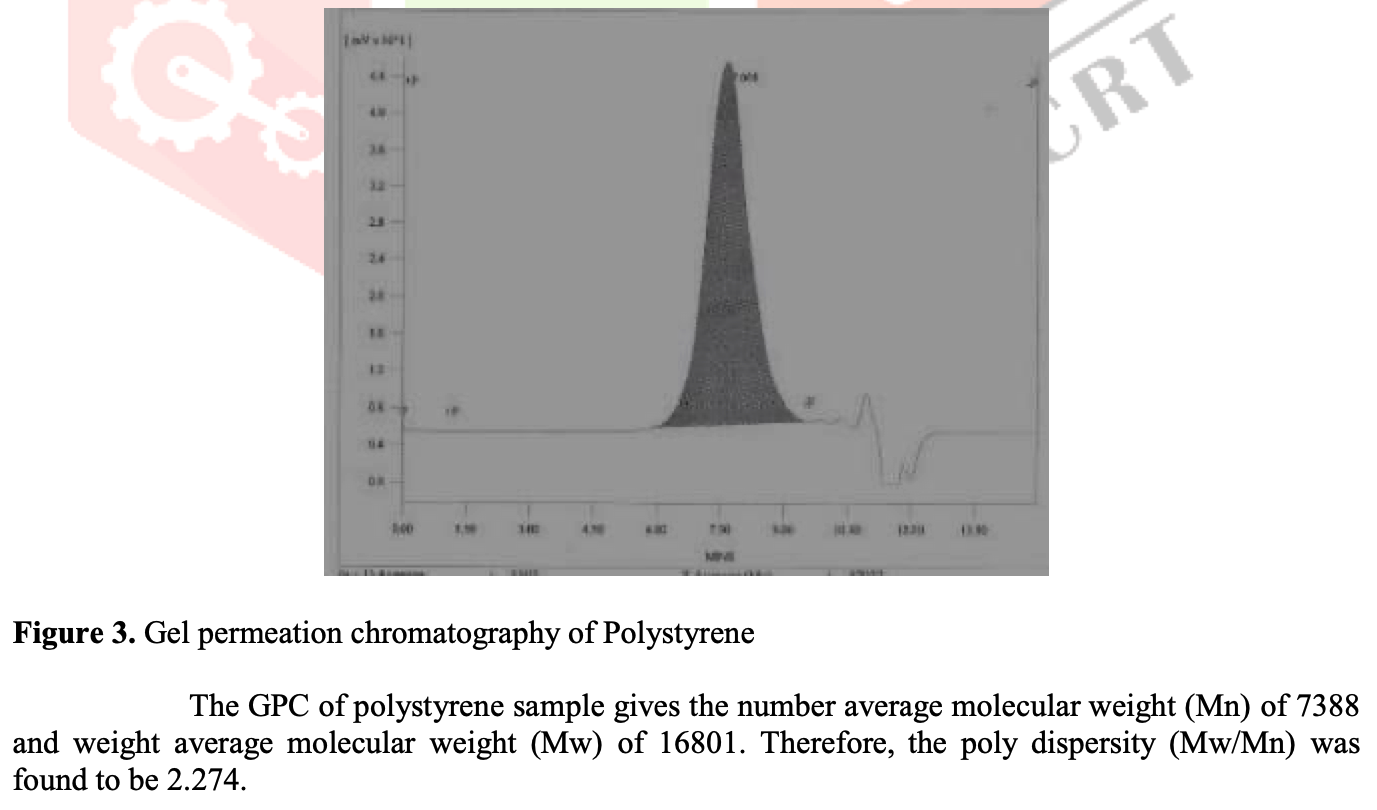 Gel Permeation Chromatography (GPC) or High-Pressure Liquid Chromatography (HPLC)
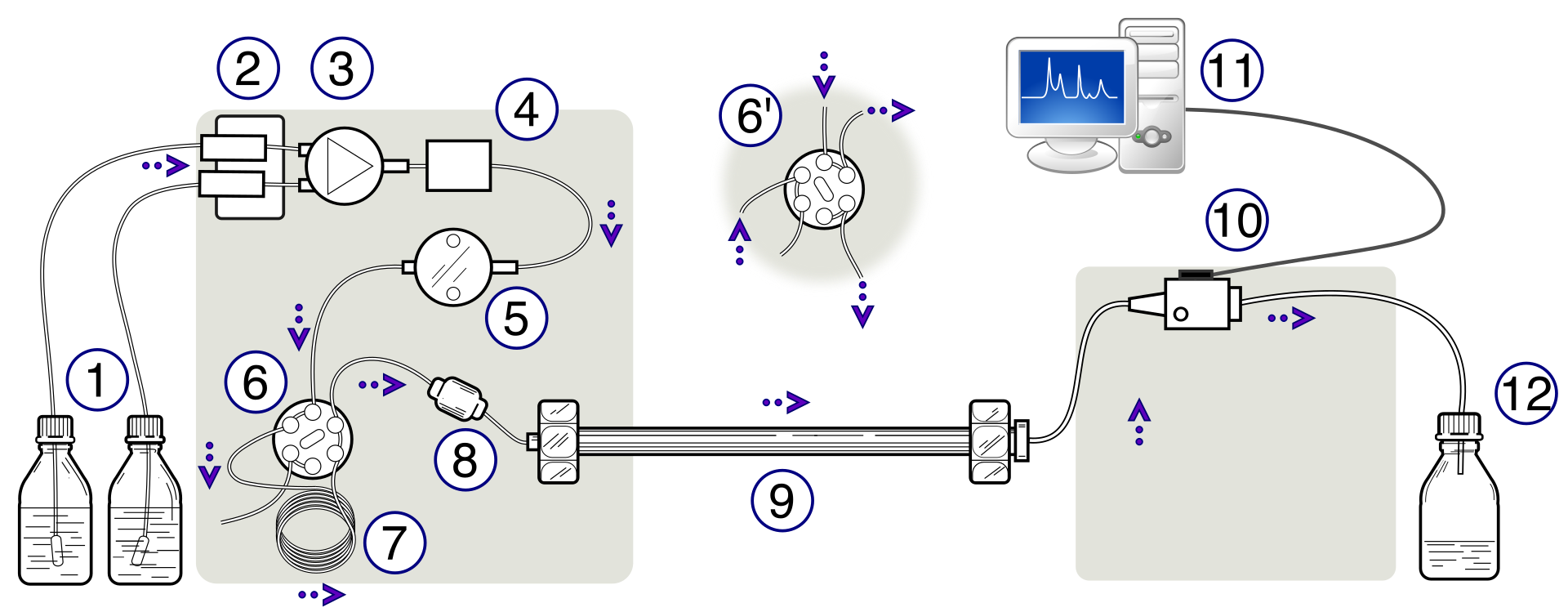 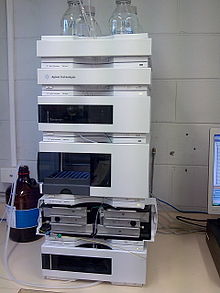 -About 50 MPa pressure.
-Flow rate is very slow, 1-2 ml/min
So, molecules have time to explore the gel matrix by lateral diffusion
-The gel matrix is a mass-fractal network, so the volume explored goes as 1/(the size of the probe molecule)df where df is the mass fractal dimension from 1 to 3 typically 2.5 for a random network.  
-Small molecules explore a much larger volume, so they spend a lot longer in the column and have a larger “elution volume”
-Branched chains are smaller than linear chains of the same molecular weight
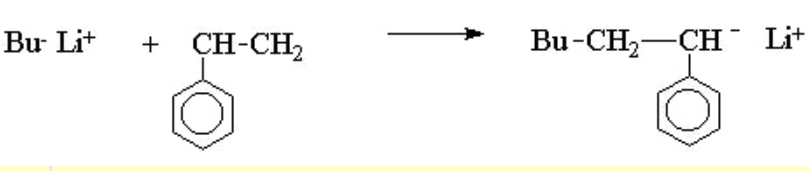 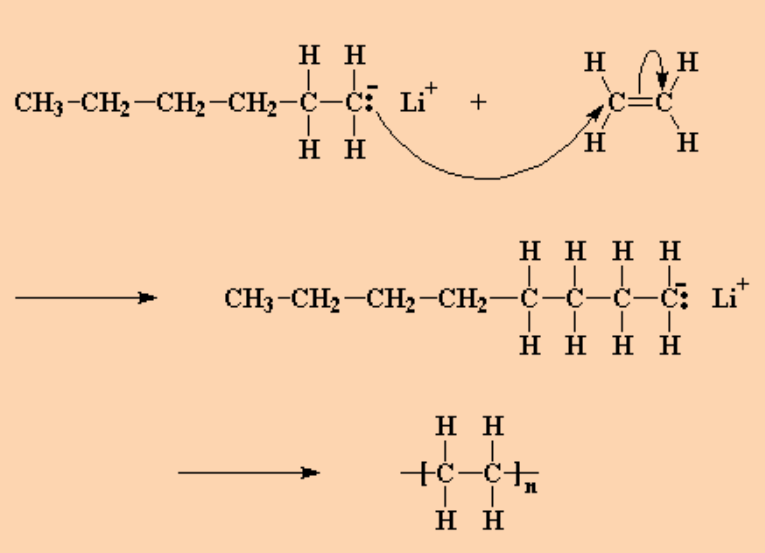 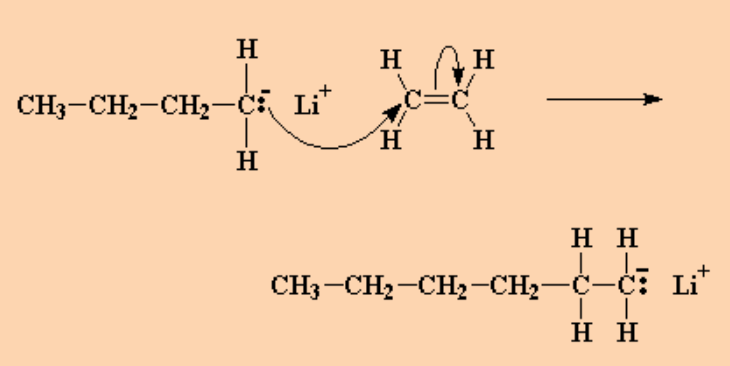 SBR
BCP
Anionic
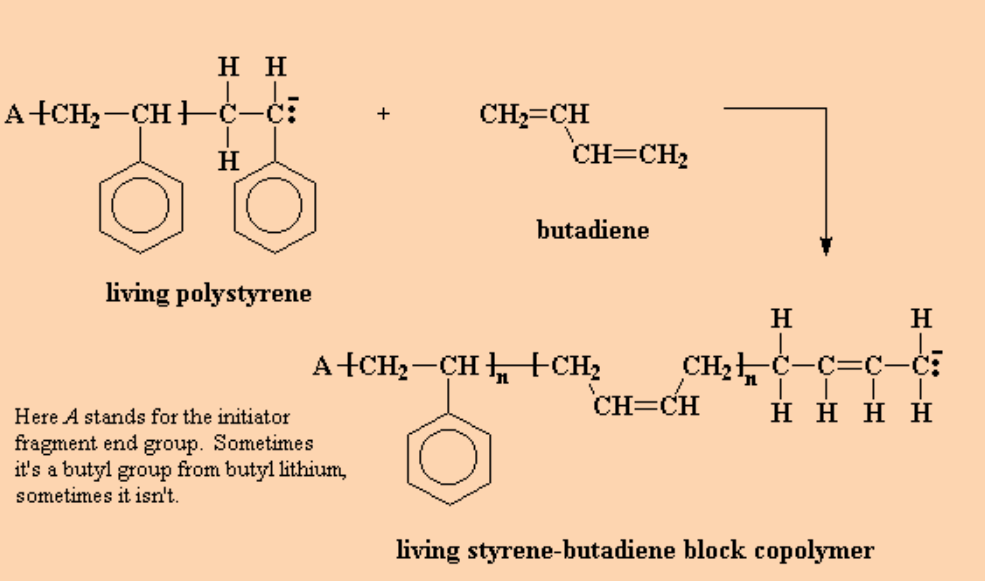 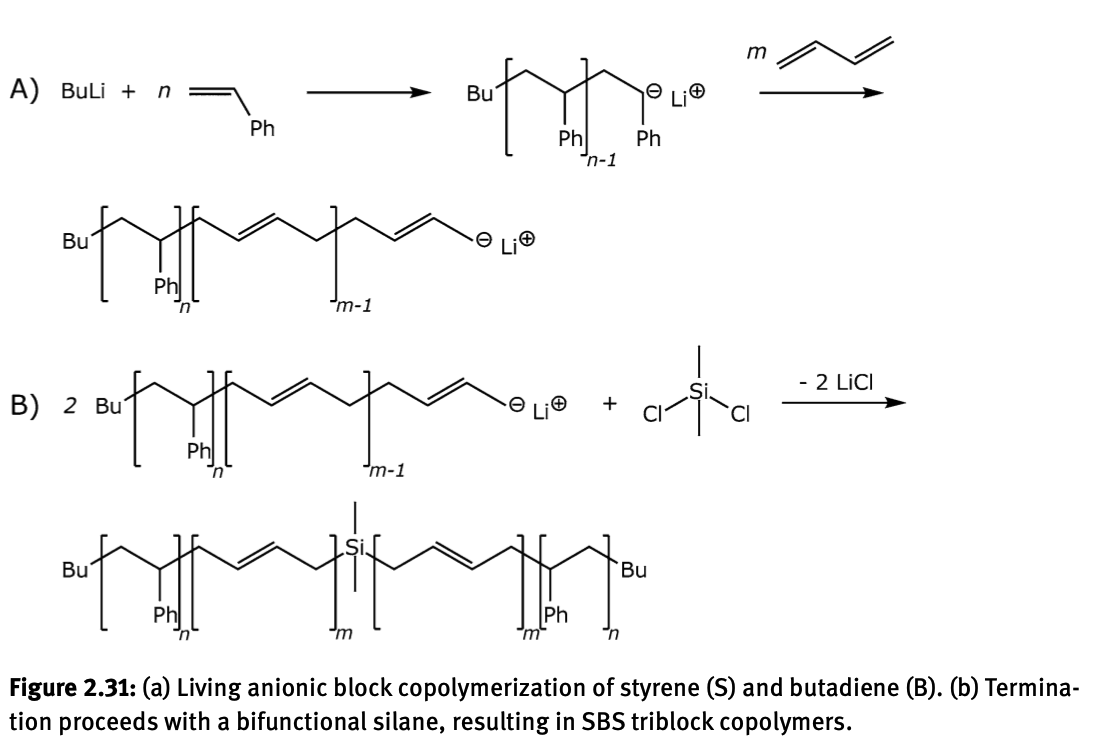 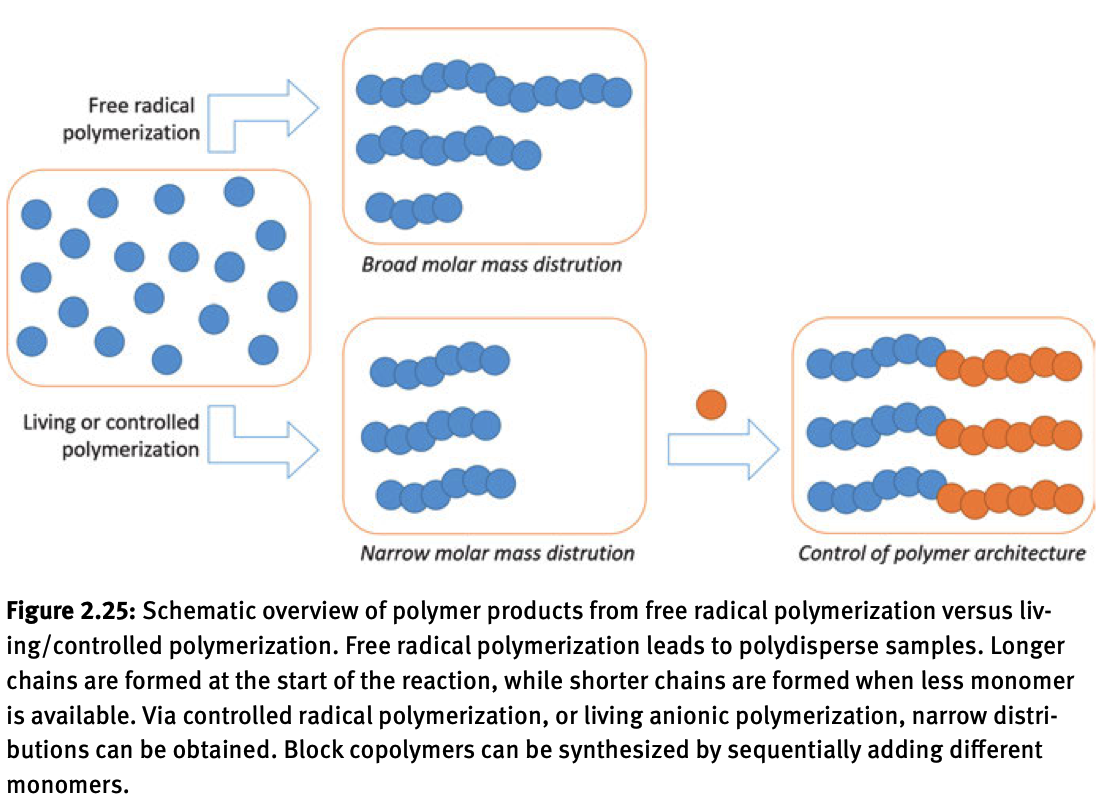 ABS
Tertiary CP
Anionic Polymerization
Processing/mixing
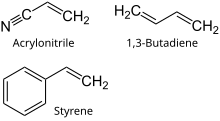 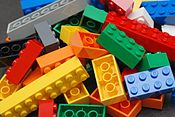 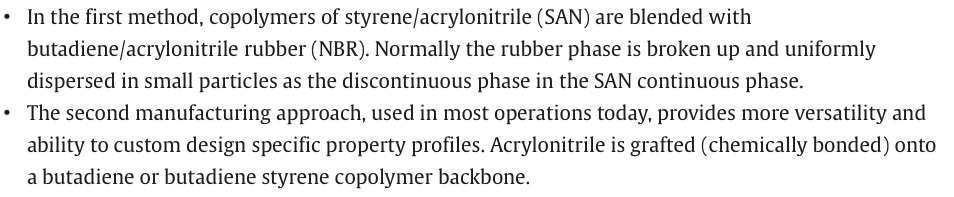 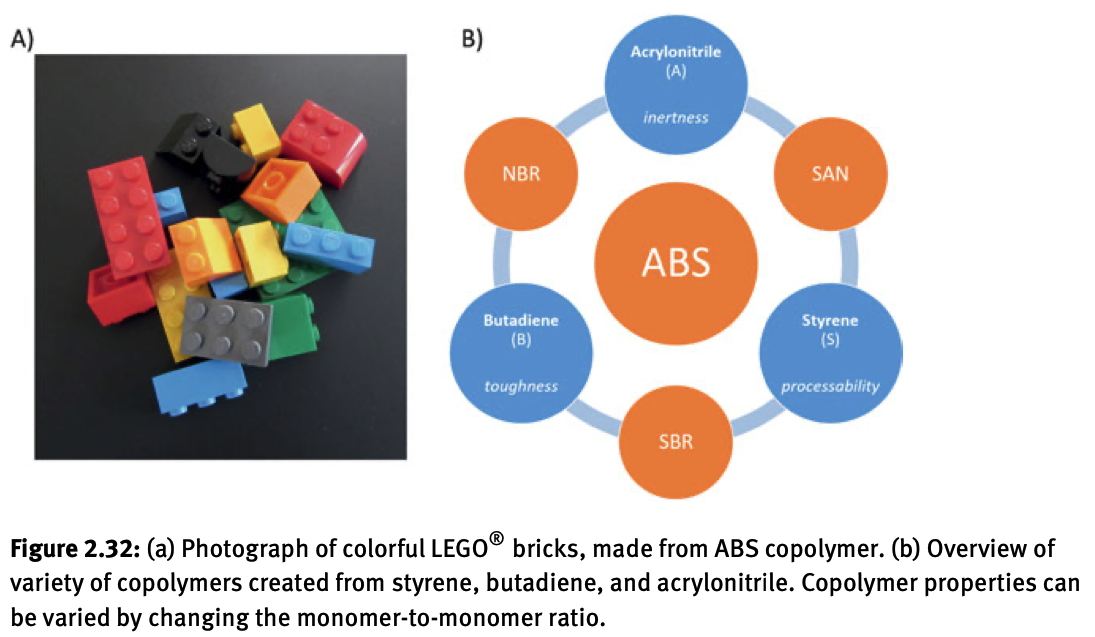 HIPS
Free Radical
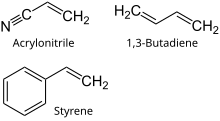 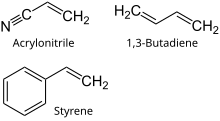 Free radical polymerization of a mixture of the monomers.  PBD initially polymerizes as the majority phase, styrene polymerizing later.  A phase inversion occurs where the polystyrene becomes the matrix phase with inclusions of polybutadiene that have polystyrene drops within the rubber.  The process is dependent on vigorous mixing during polymerization.  The two components are immiscible.
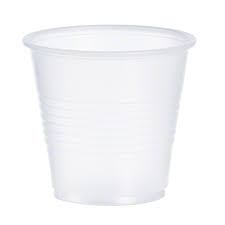 Dixie cup
Colloidal PS
Emulsion Polymerization
Latex paint
Water, Monomer (oil), Surfactant

Polymerization in the Latex/Colloidal particles

Latex Paint, colloidal polystyrene (monodisperse spherical particles)
Exfoliants in cosmetics
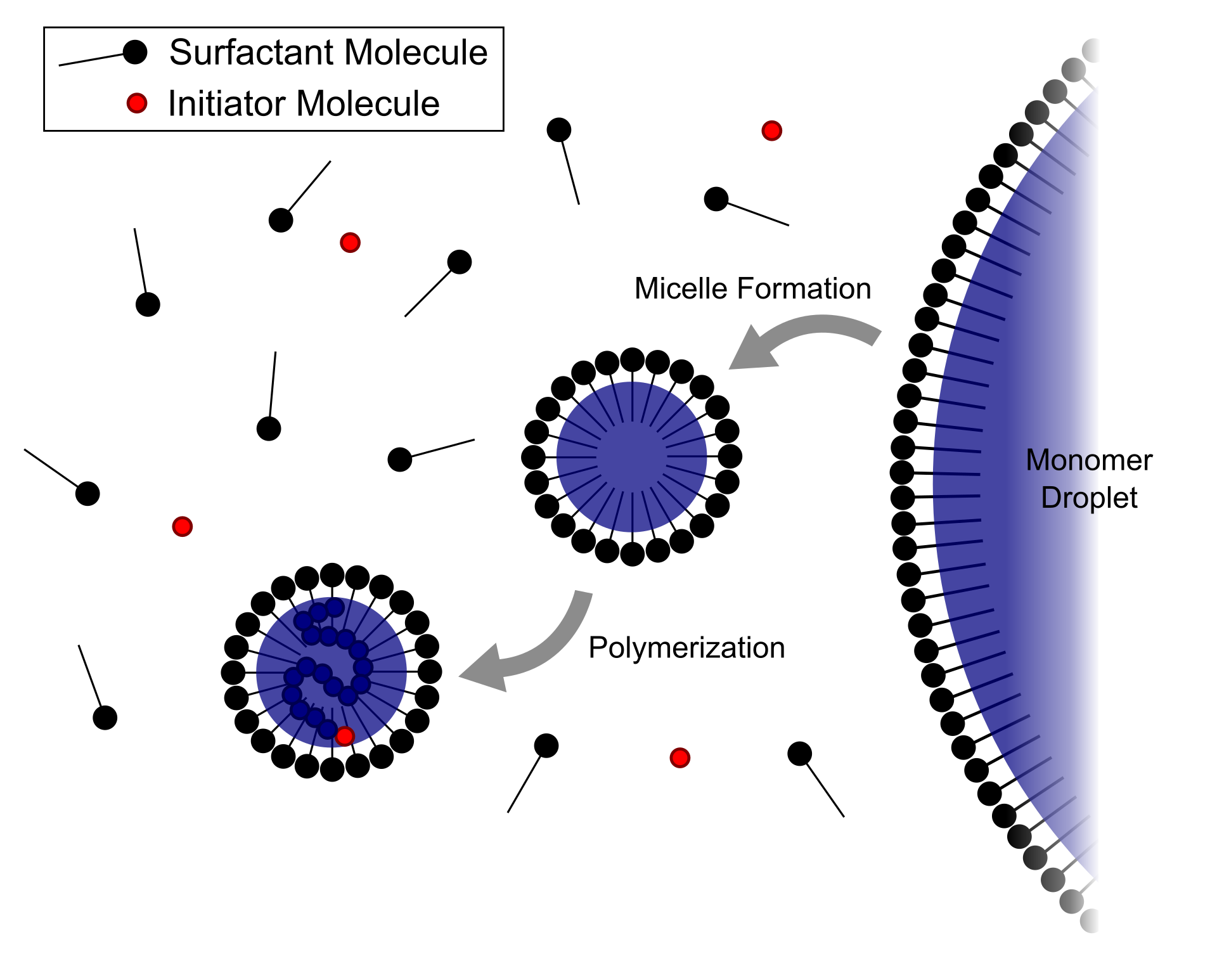 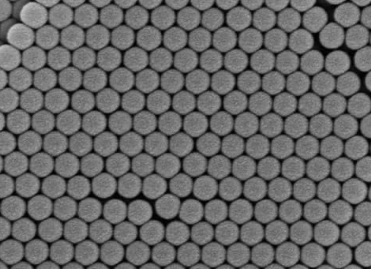 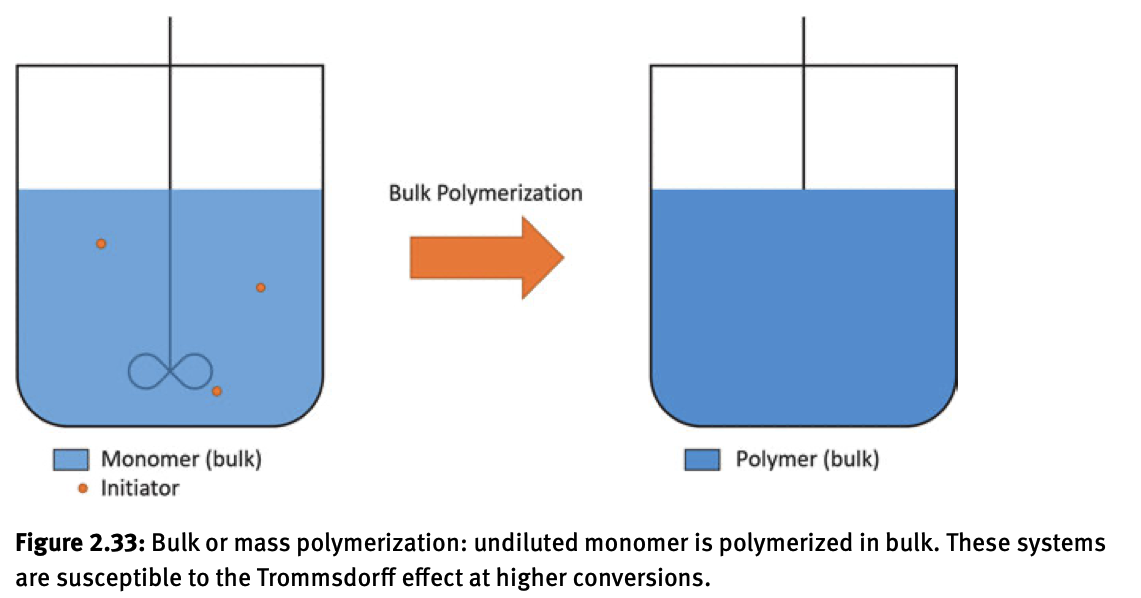 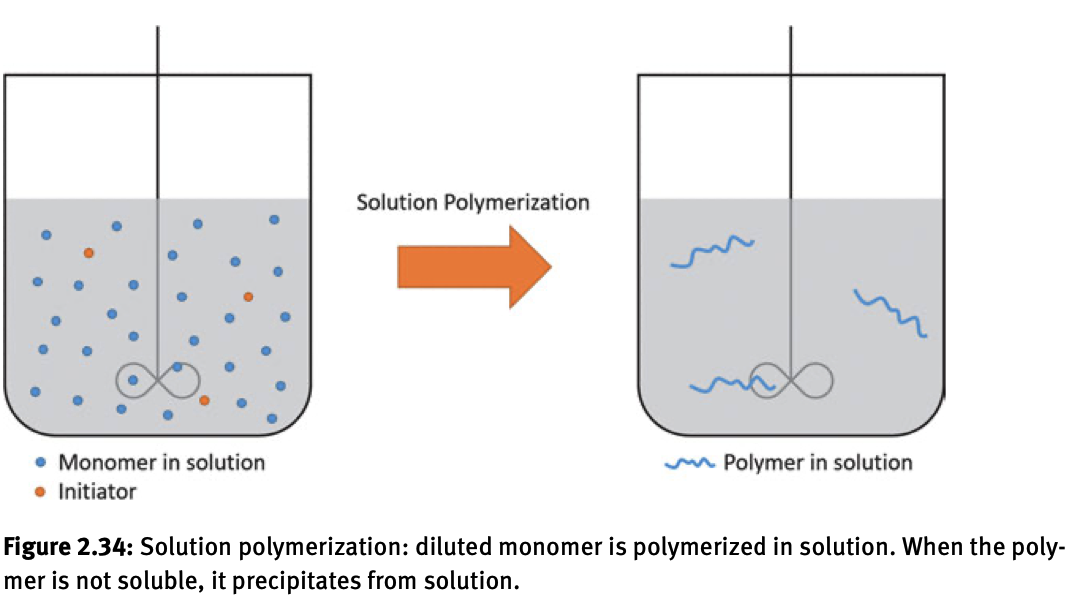 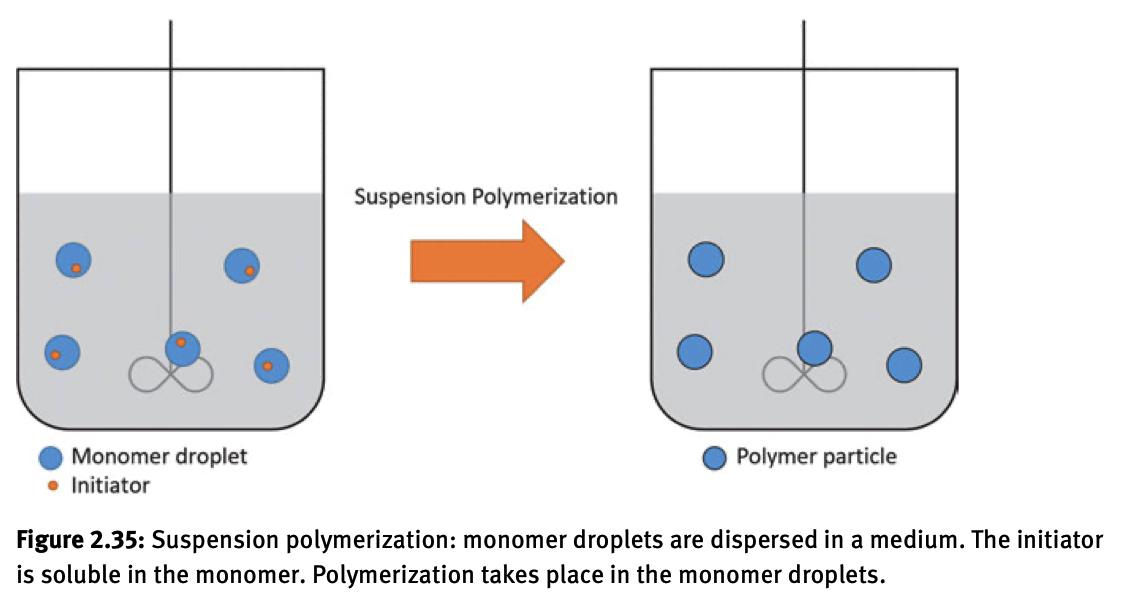 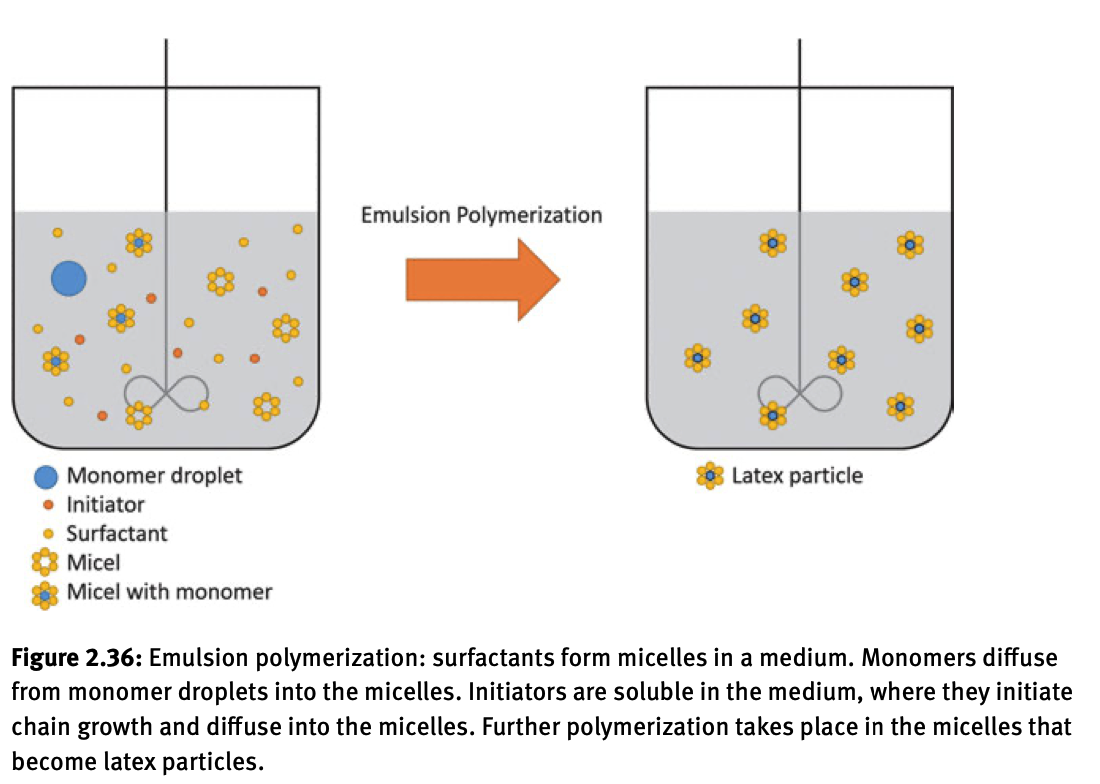 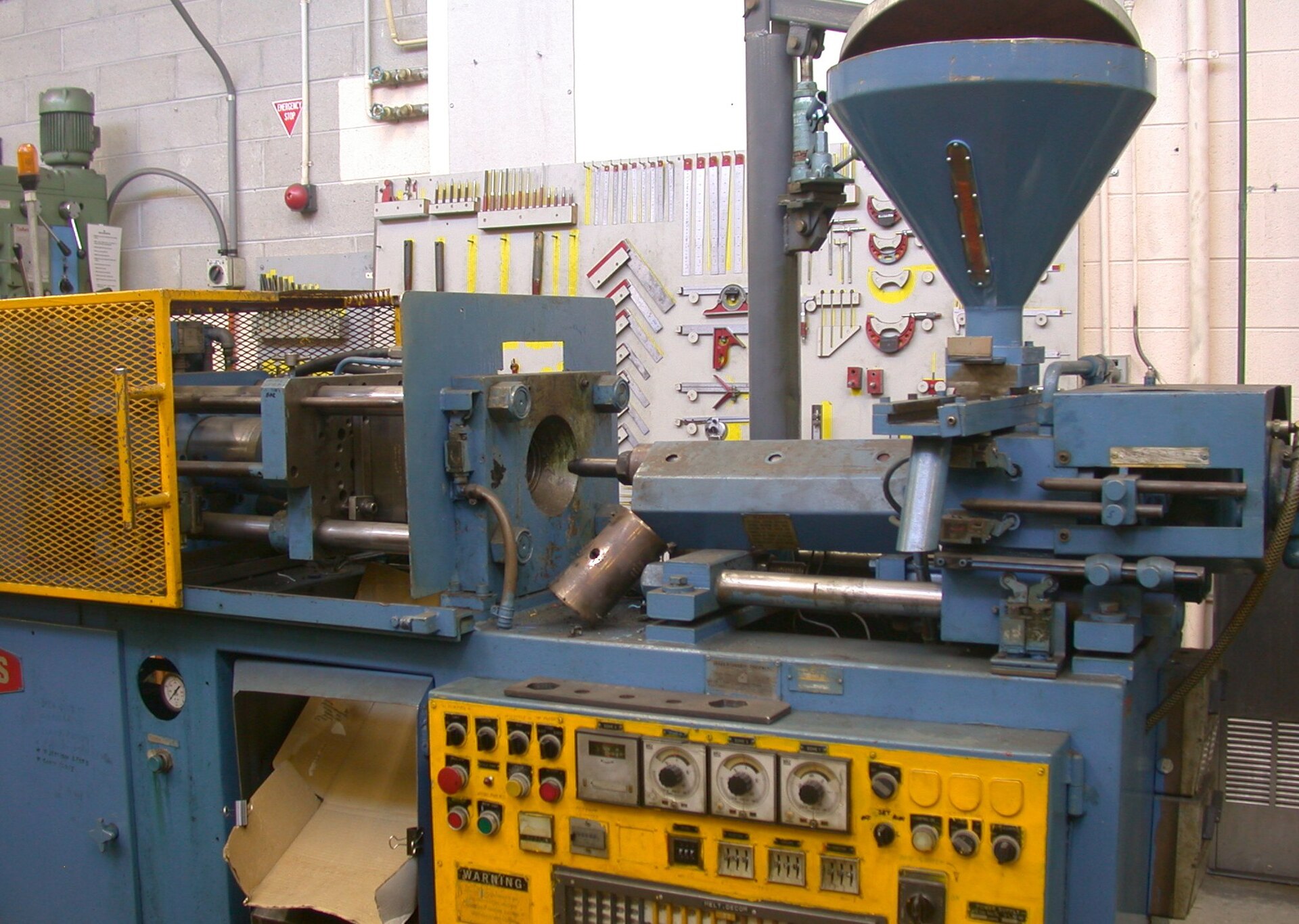 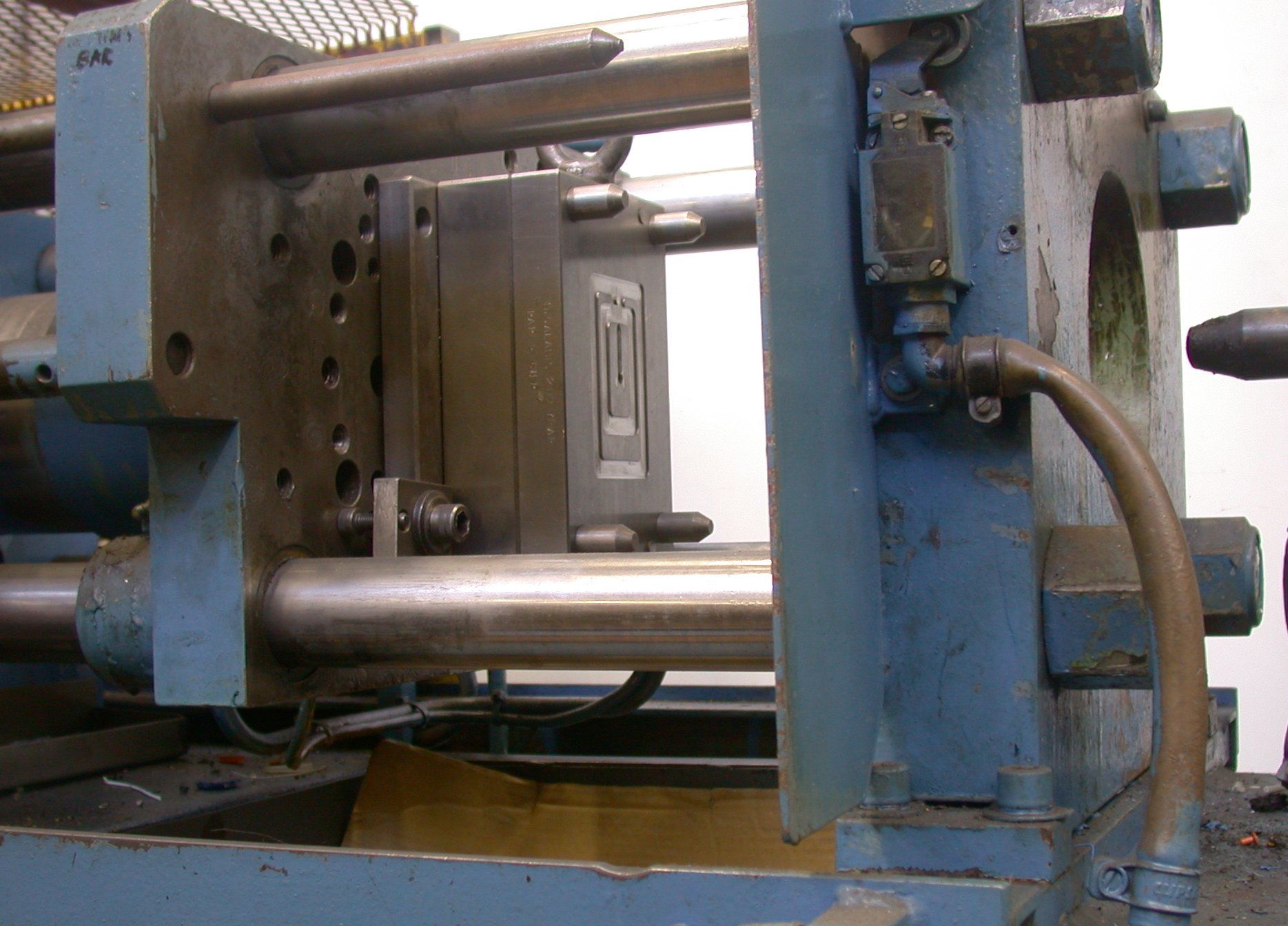 https://en.wikipedia.org/wiki/File:Plastic_Injection_Molding.webm
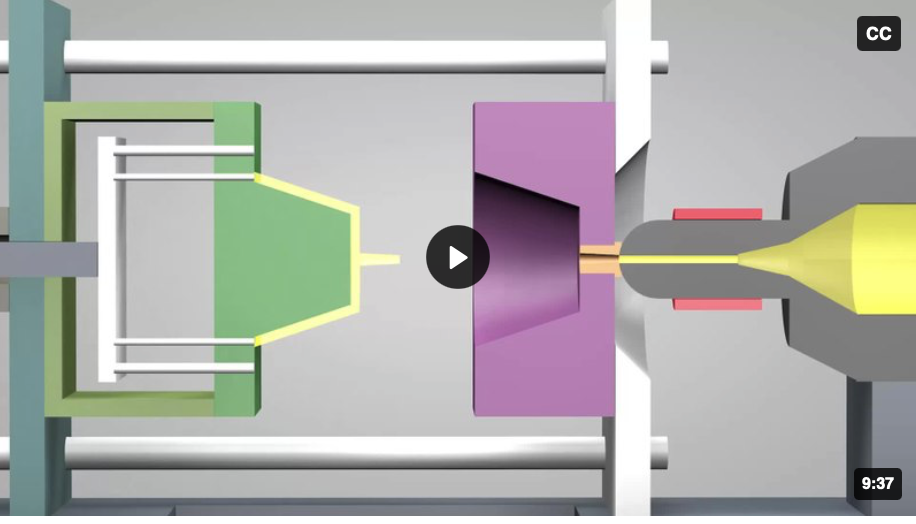 Polystyrene Foam
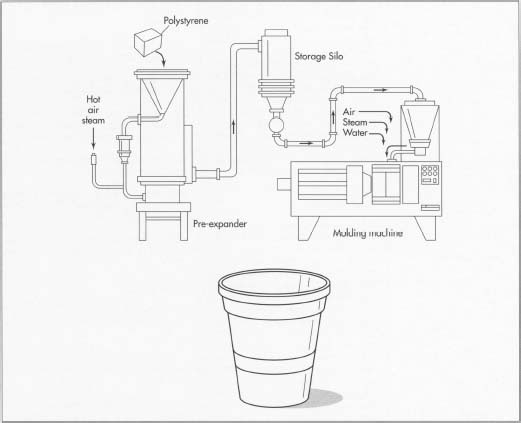 Residual Styrene
Hexane
CFC
Blowing Agents
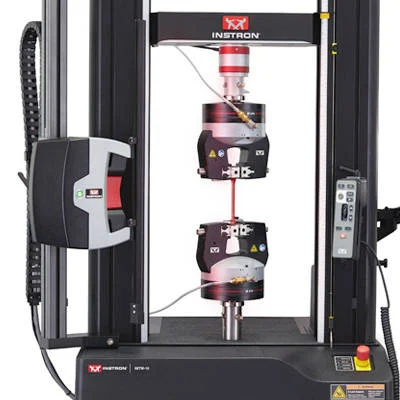 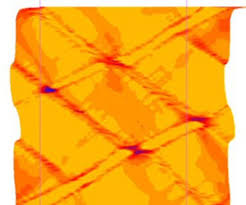 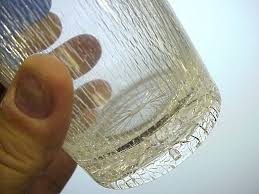 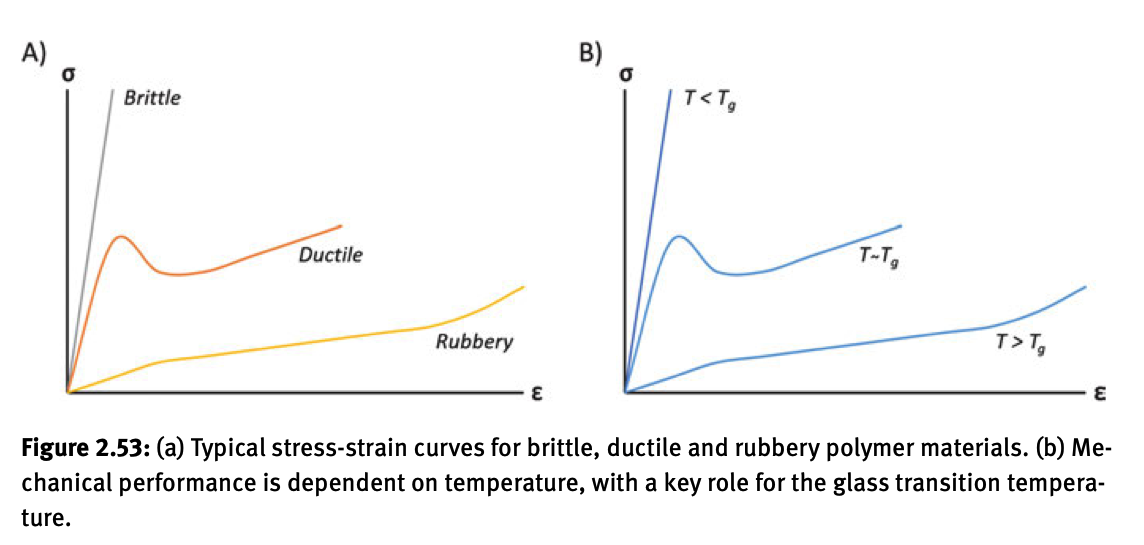 PS
HIPS (Crazing)
ABS (Shear Banding)
PET or PETE
Condensation
Bottles, Rugs
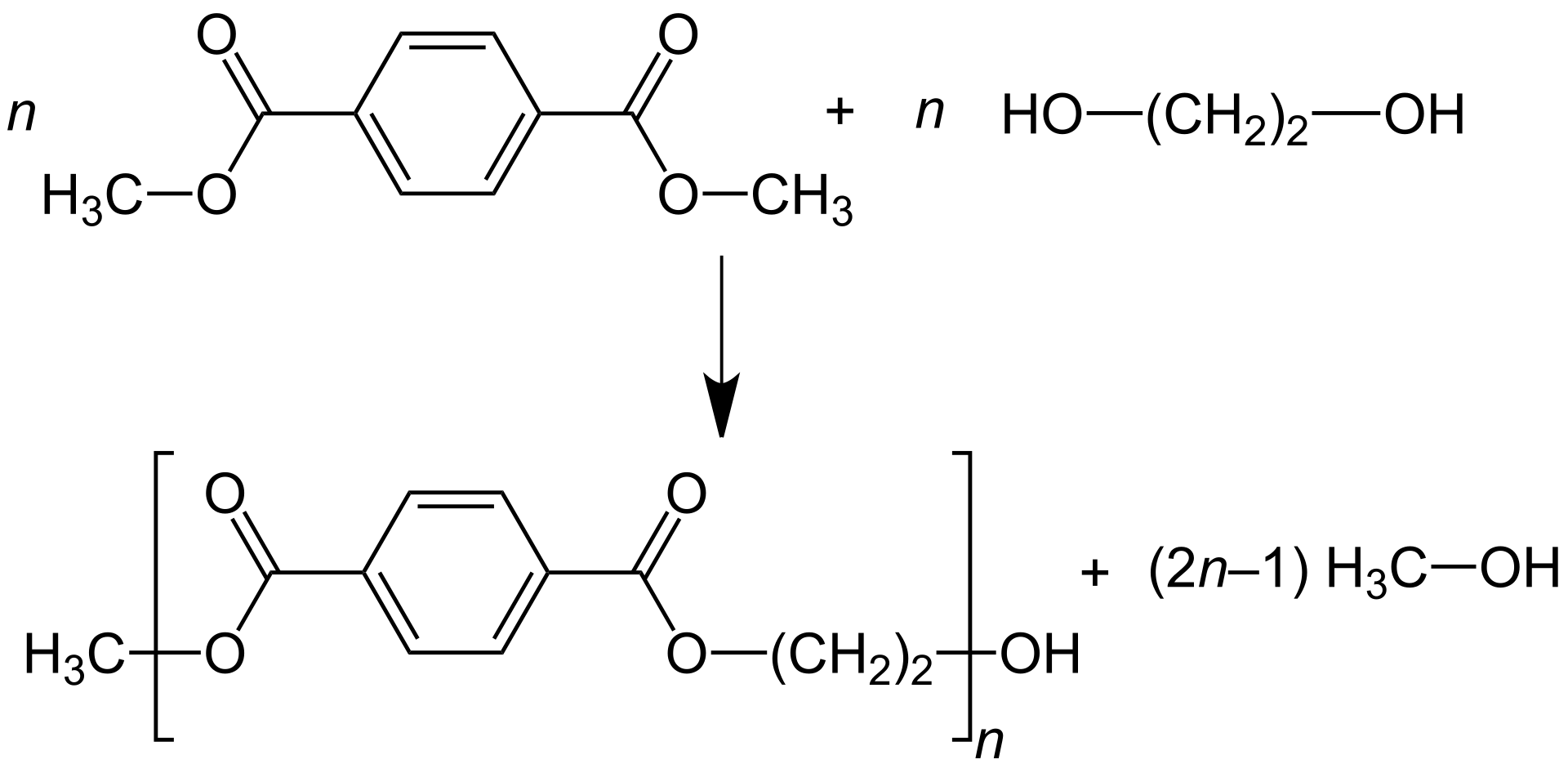 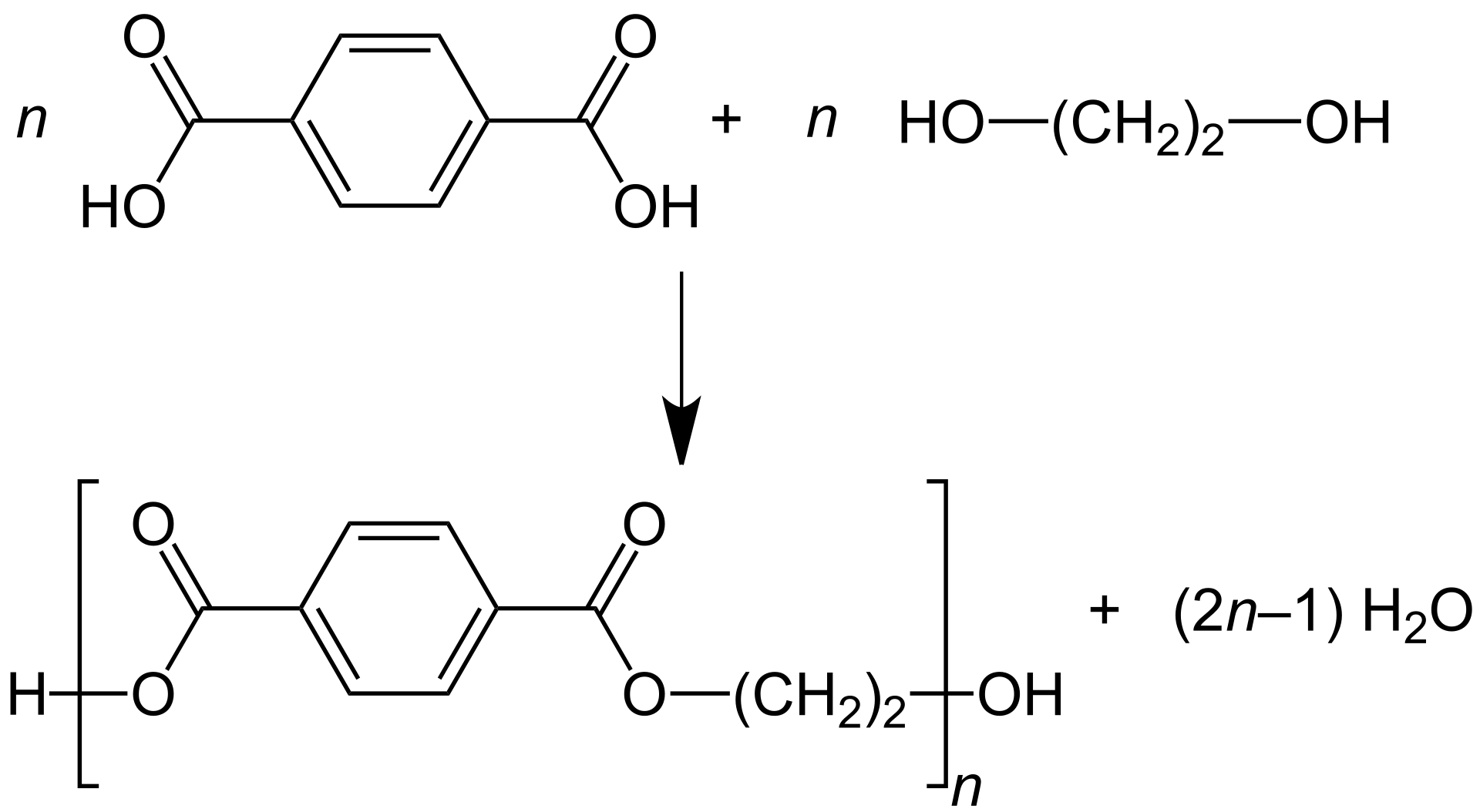 In “bio-PET” the ethylene glycol is derived from sugar fermentation.
Multi reaction vessels
“Prepolymer”
“Polymerization”
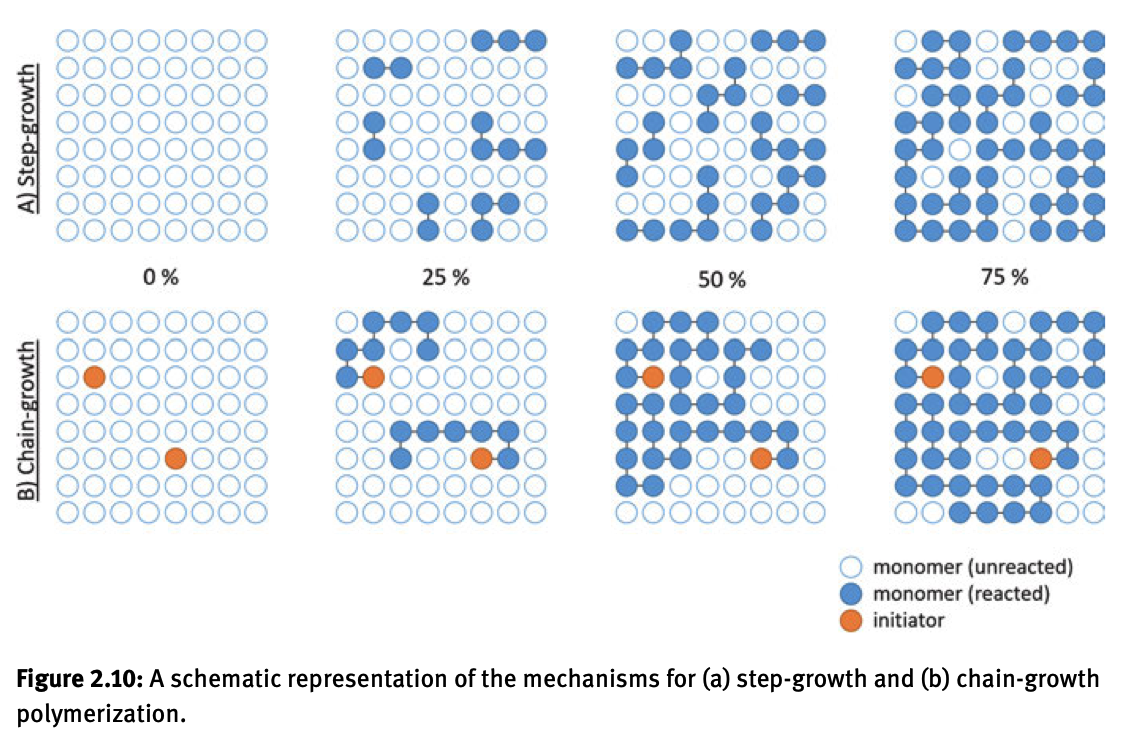 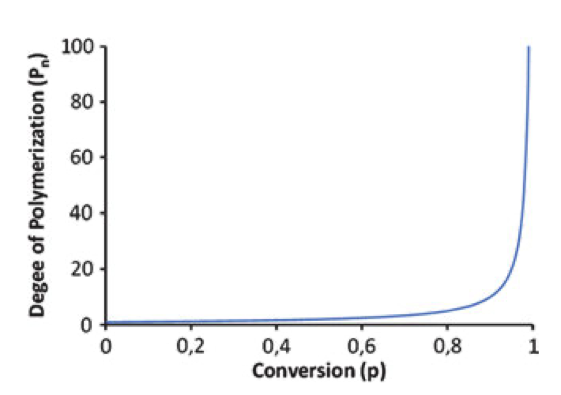 PET
Polyethylene
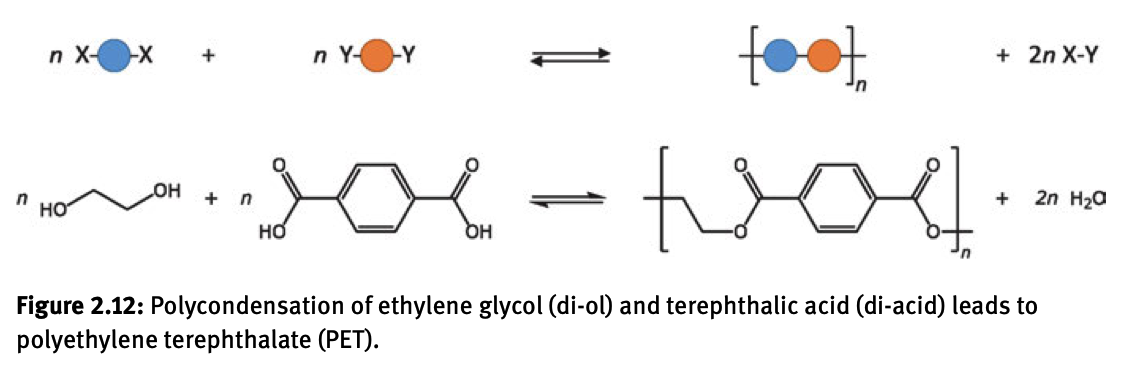 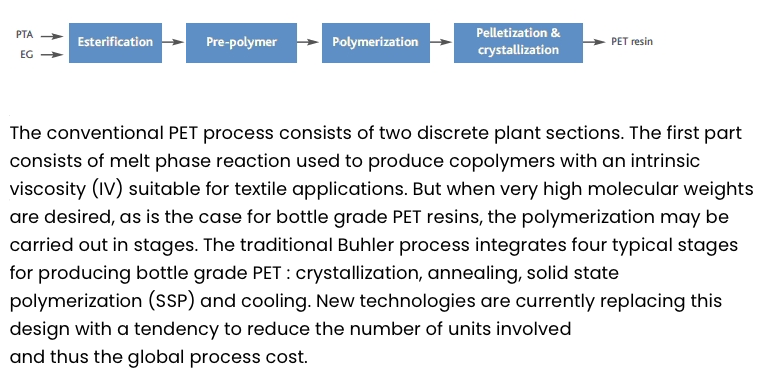 Polycarbonate
Condensation
Polyester
CDs, subway 
windows
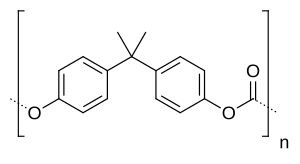 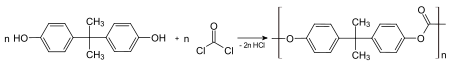 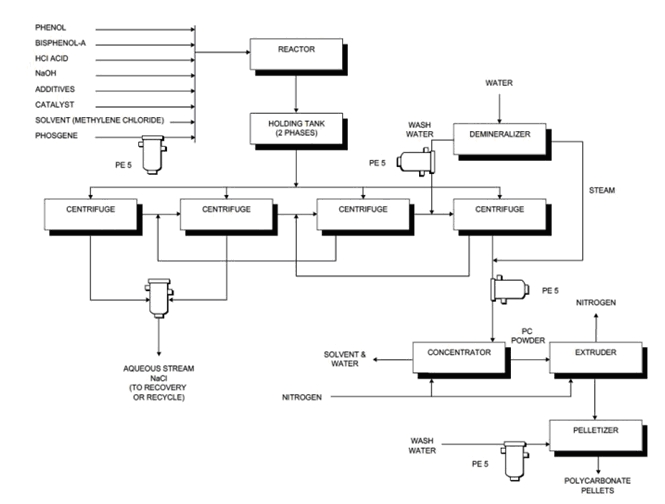 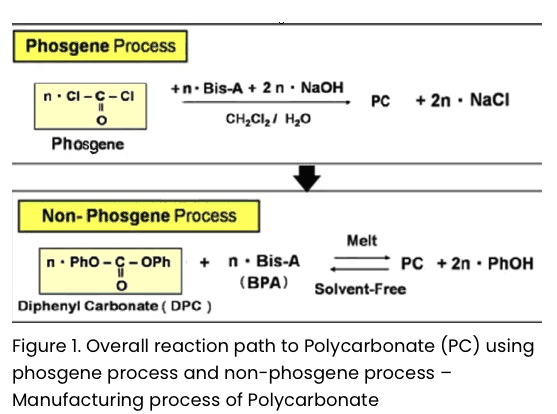 Polycarbonate
Condensation
Polyester
CDs, subway 
windows
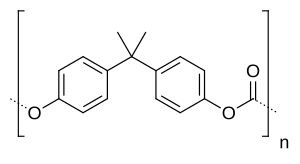 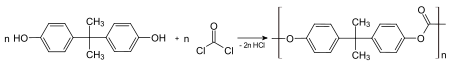 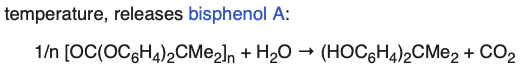 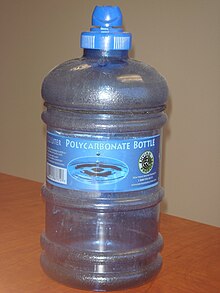 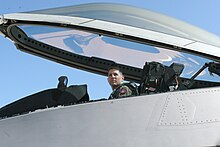 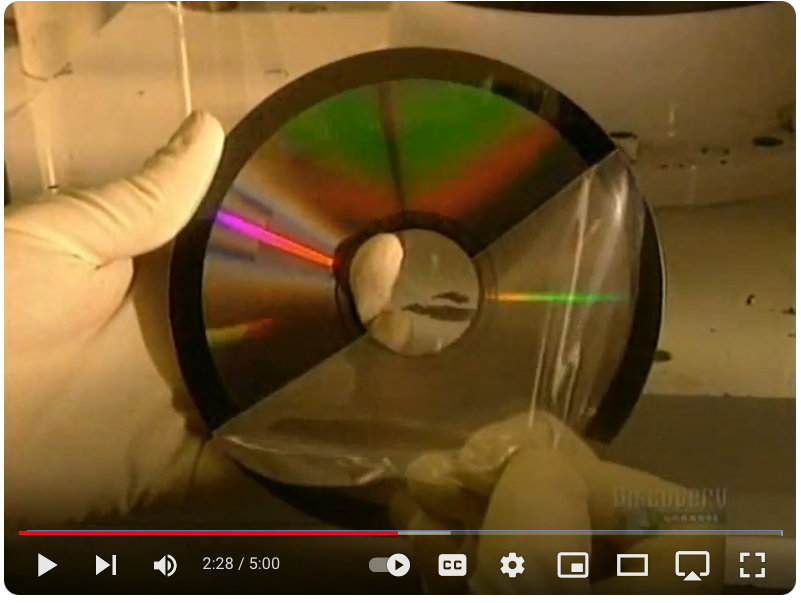 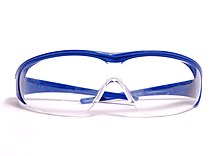 https://www.youtube.com/watch?v=O3FQzwNzUE4
Blow Molding
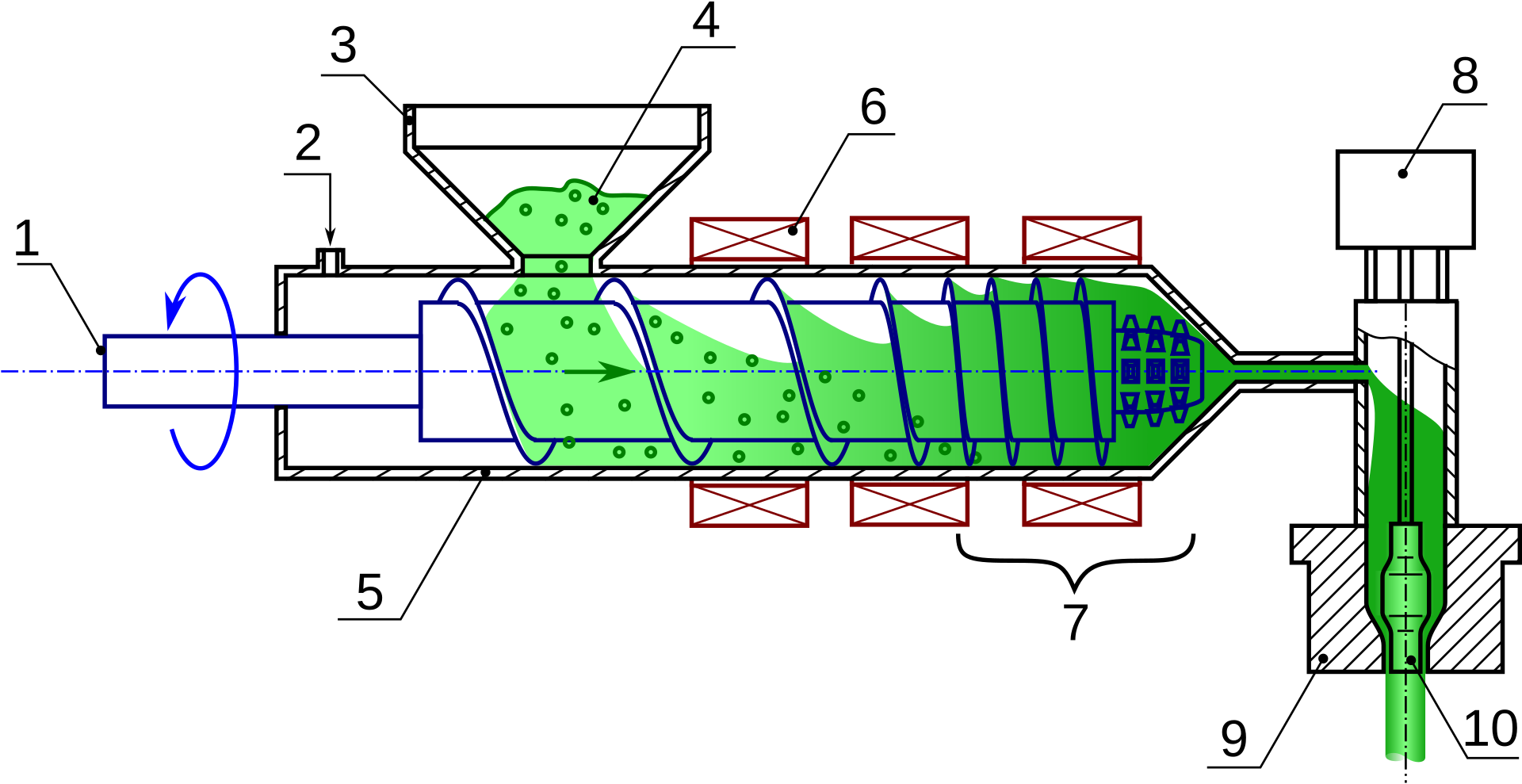 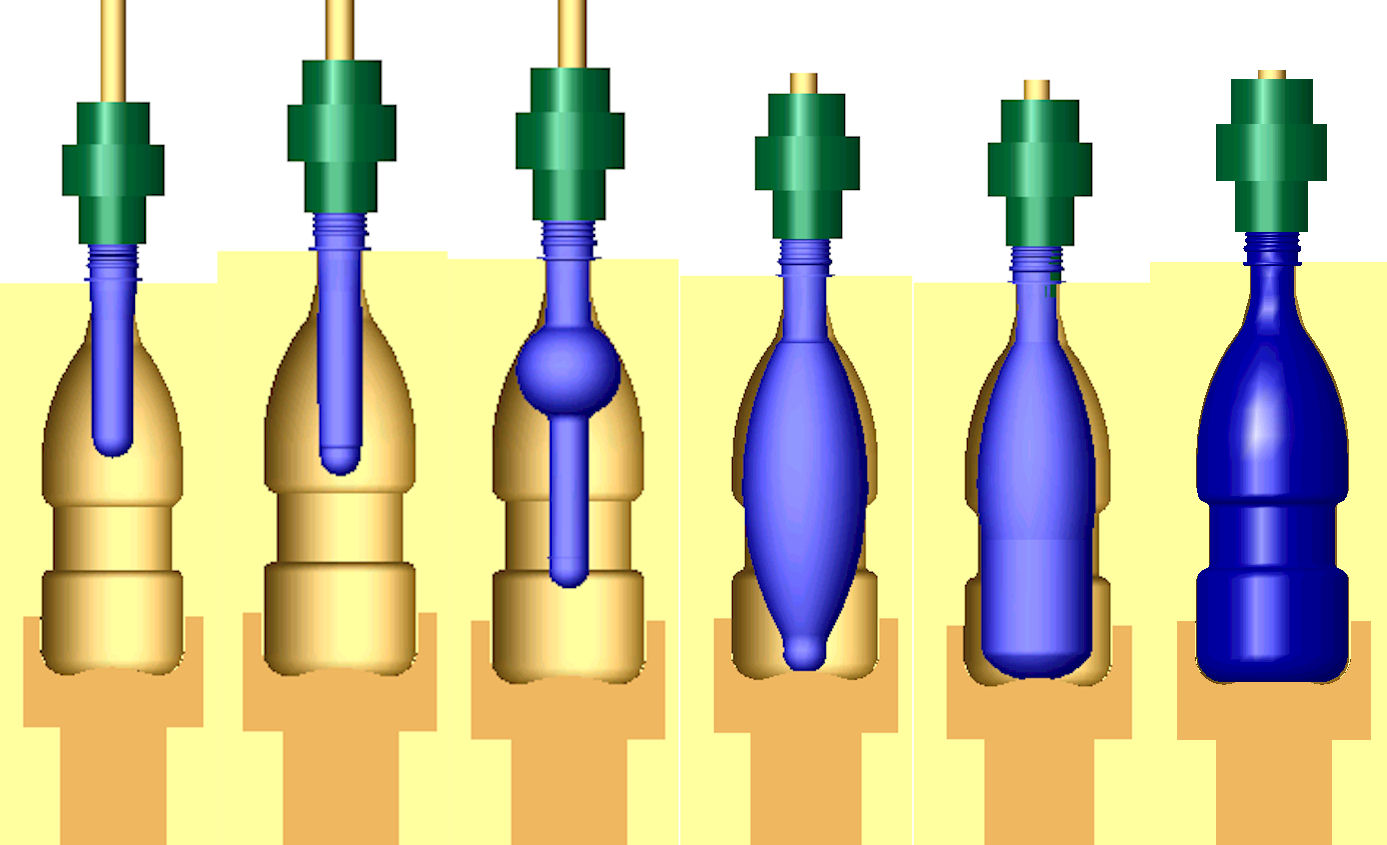 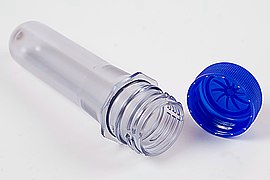 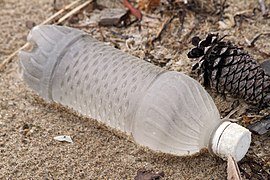 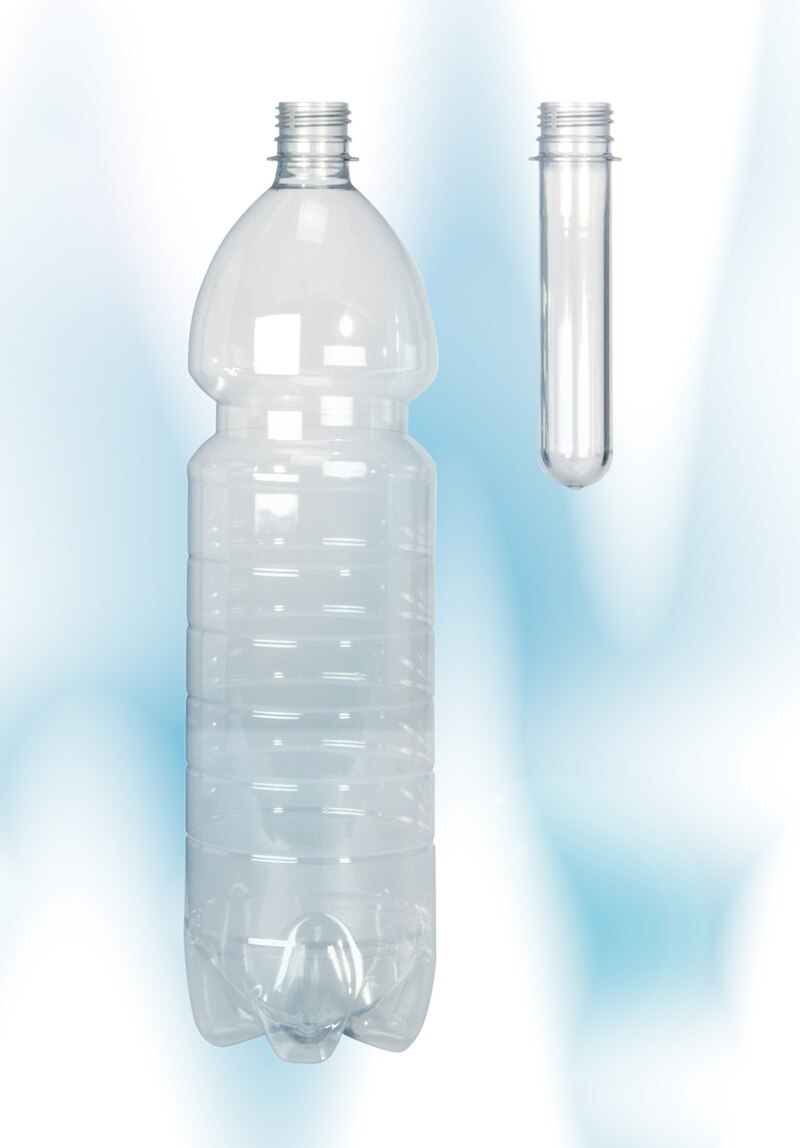 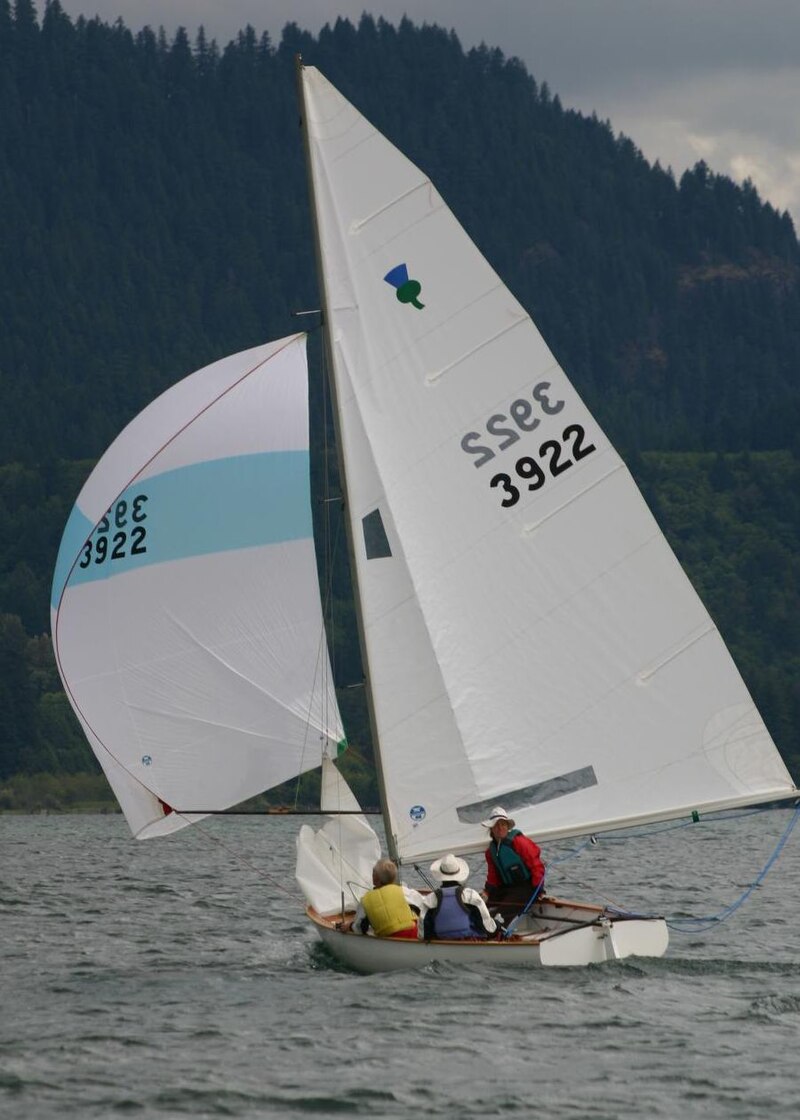 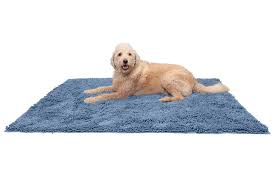 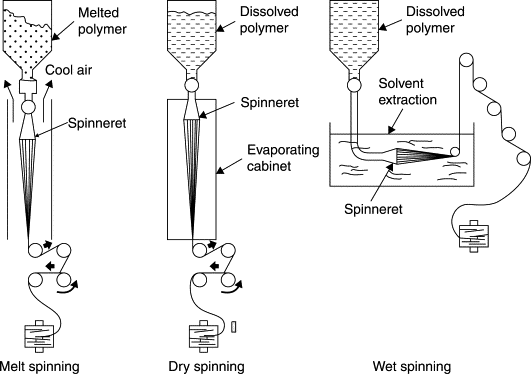 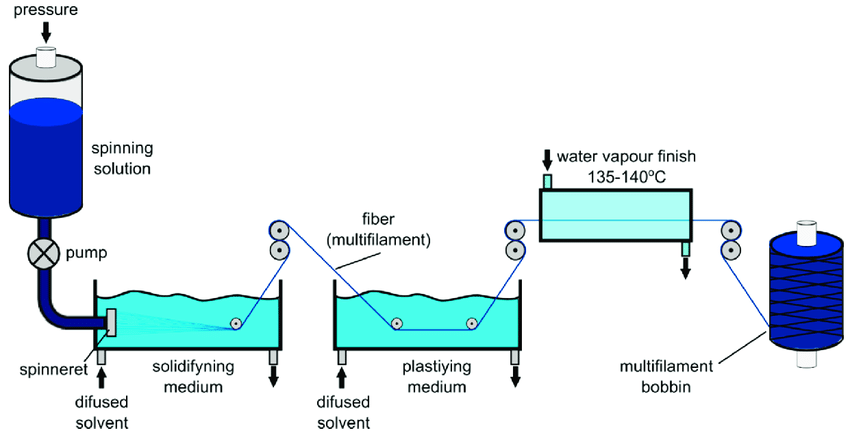 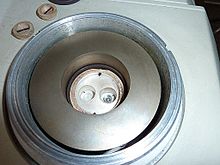 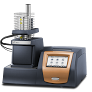 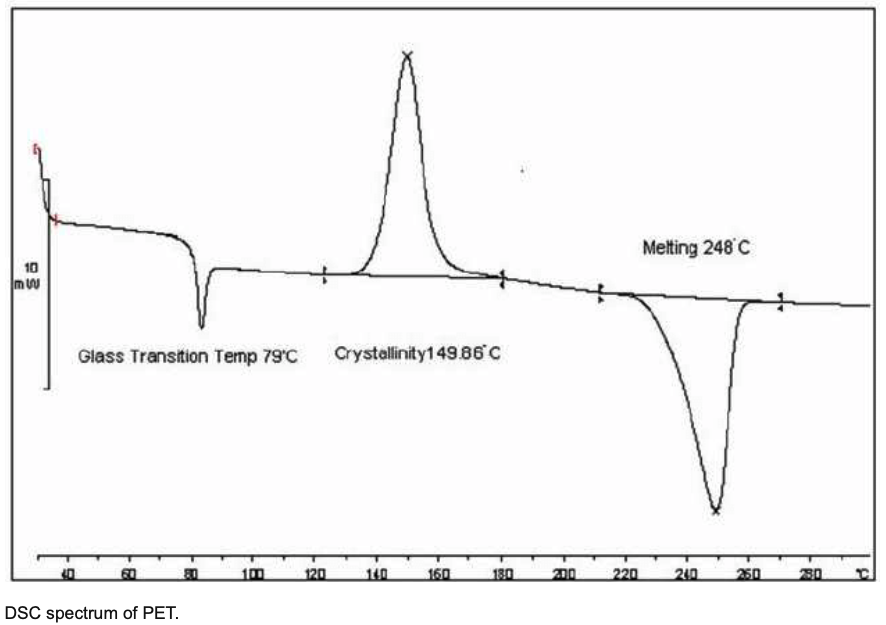 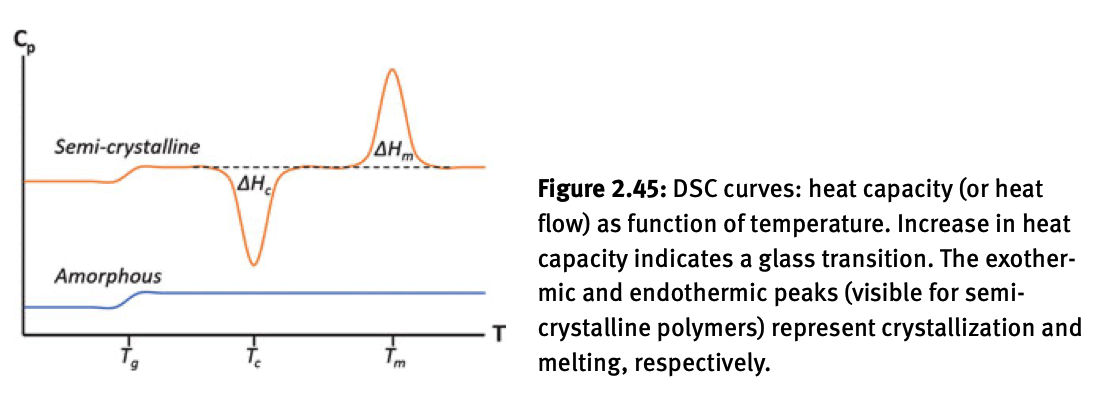 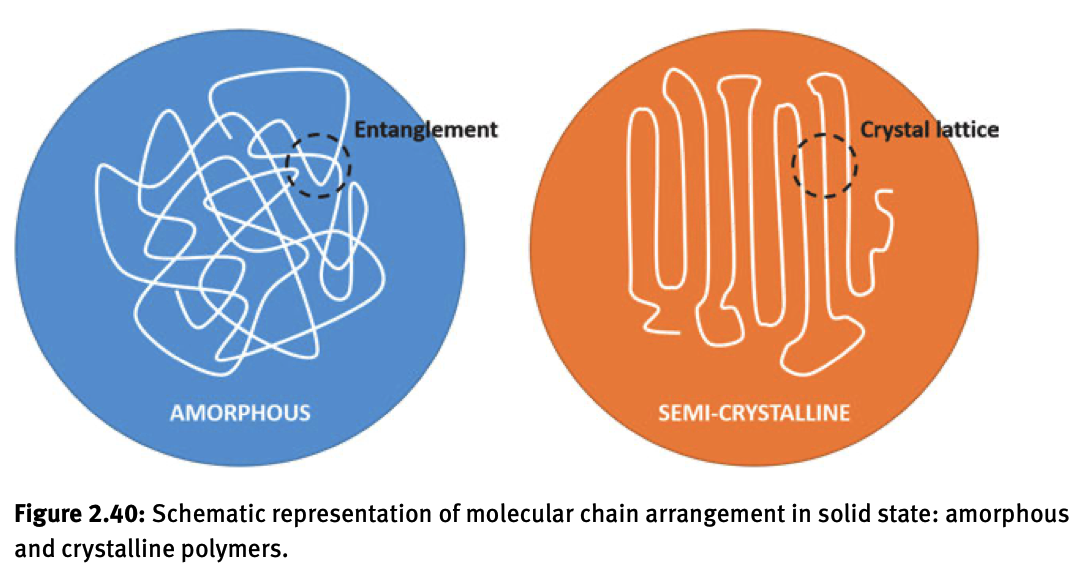 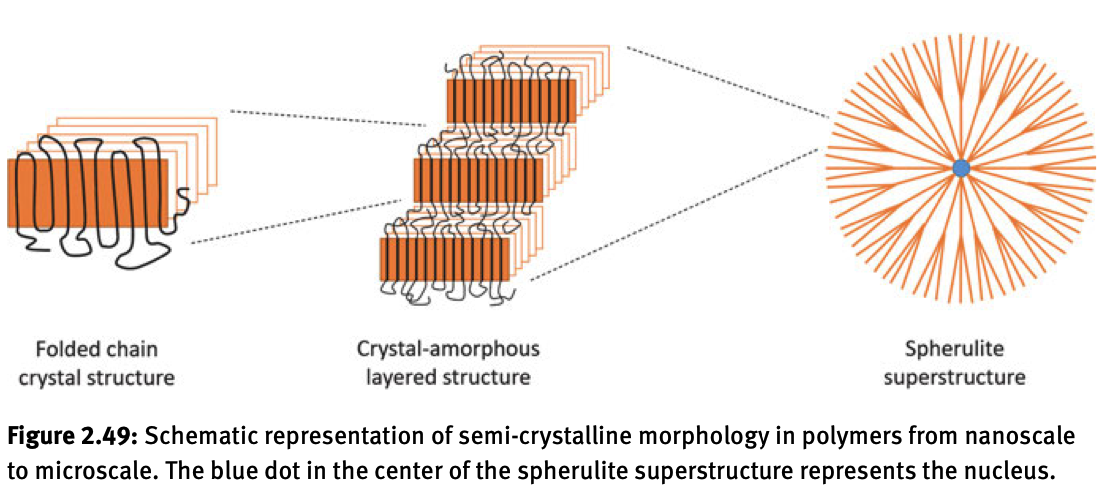 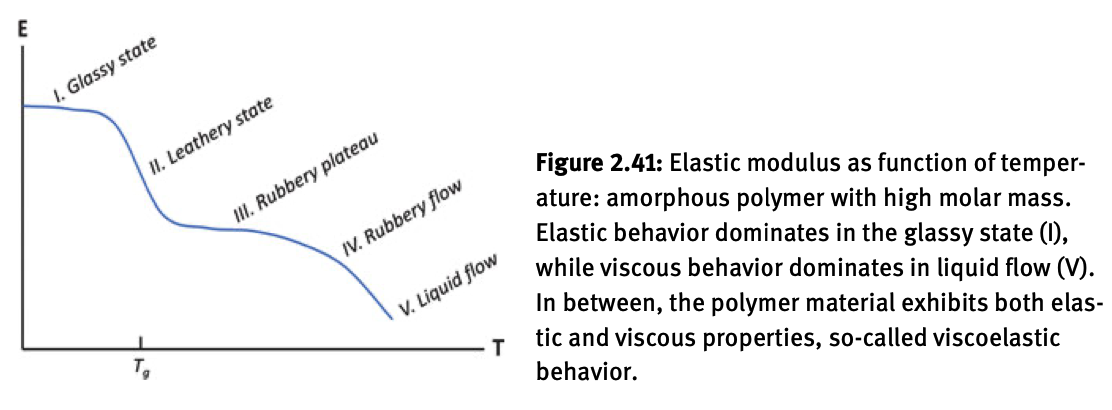 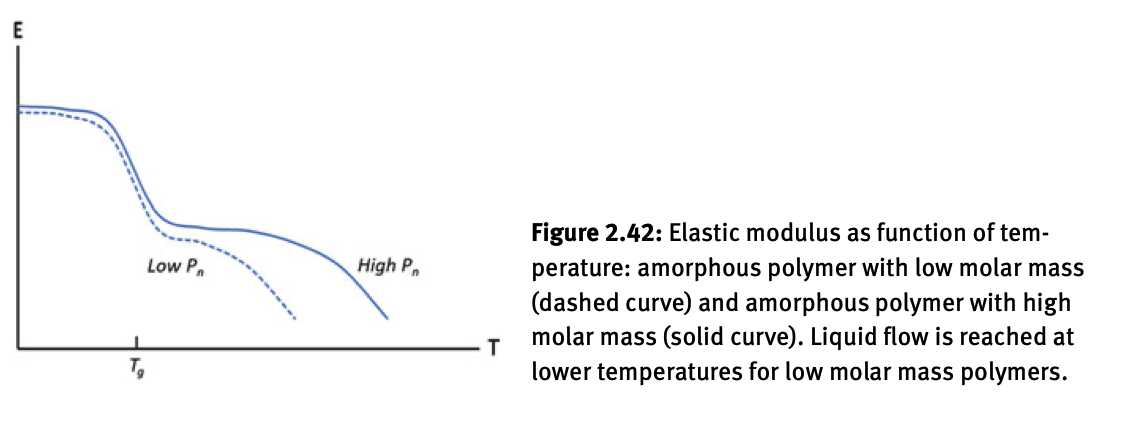 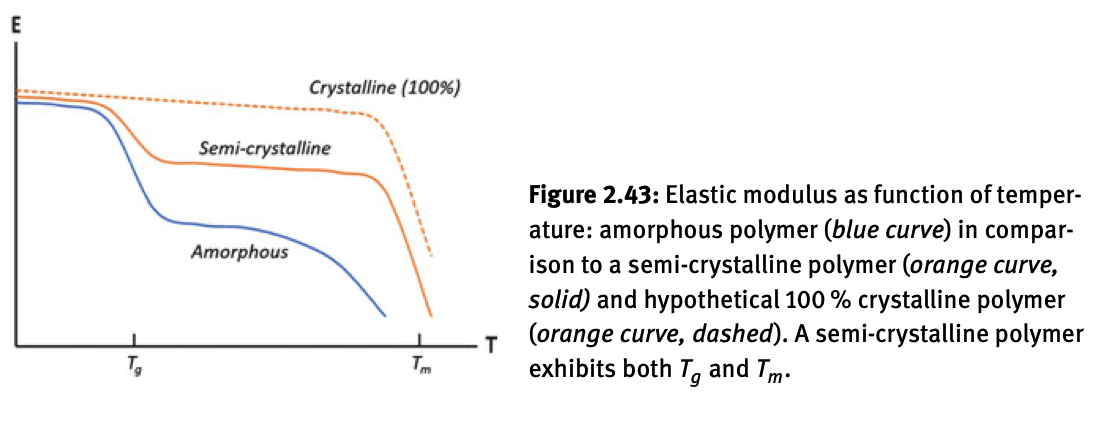 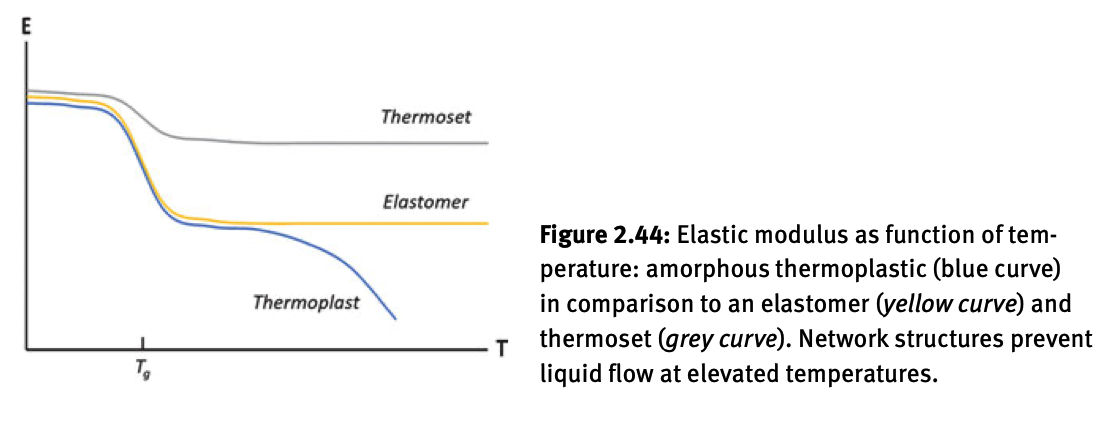 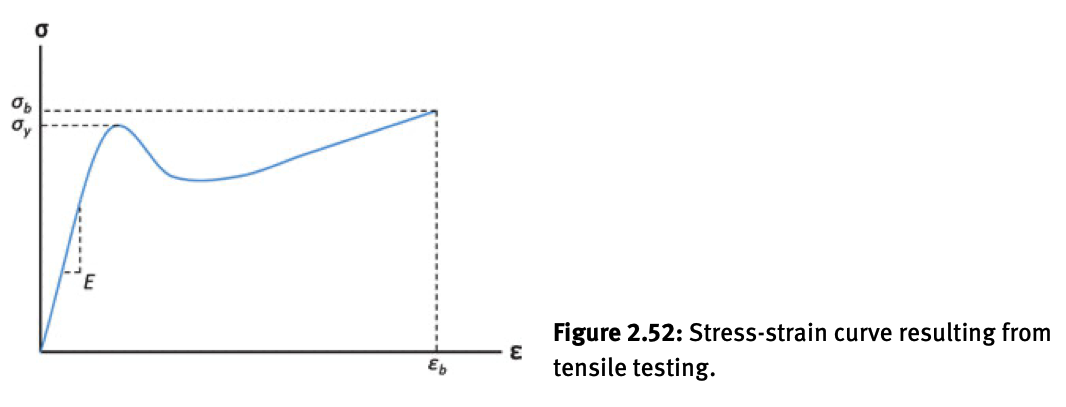 PE
Free Radical
Single Site Metallocene
Ziegler-Natta
HDPE,LDPE, LLDPE, 
Metallocene
Bags, Jugs, 
Climbing Toy
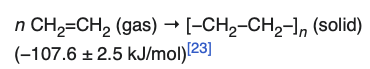 Ziegler-Natta Catalyst for i-PP and HDPE
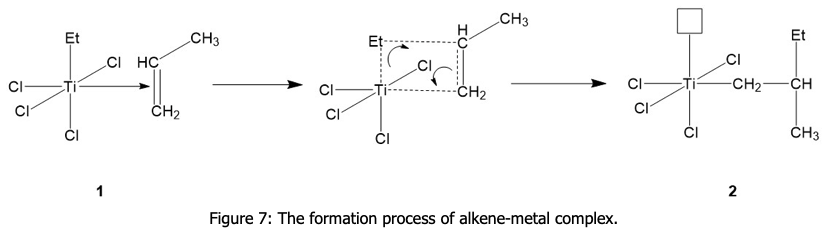 Initiation
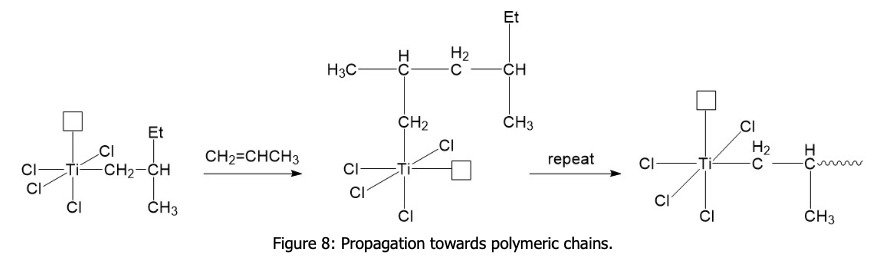 Propagation
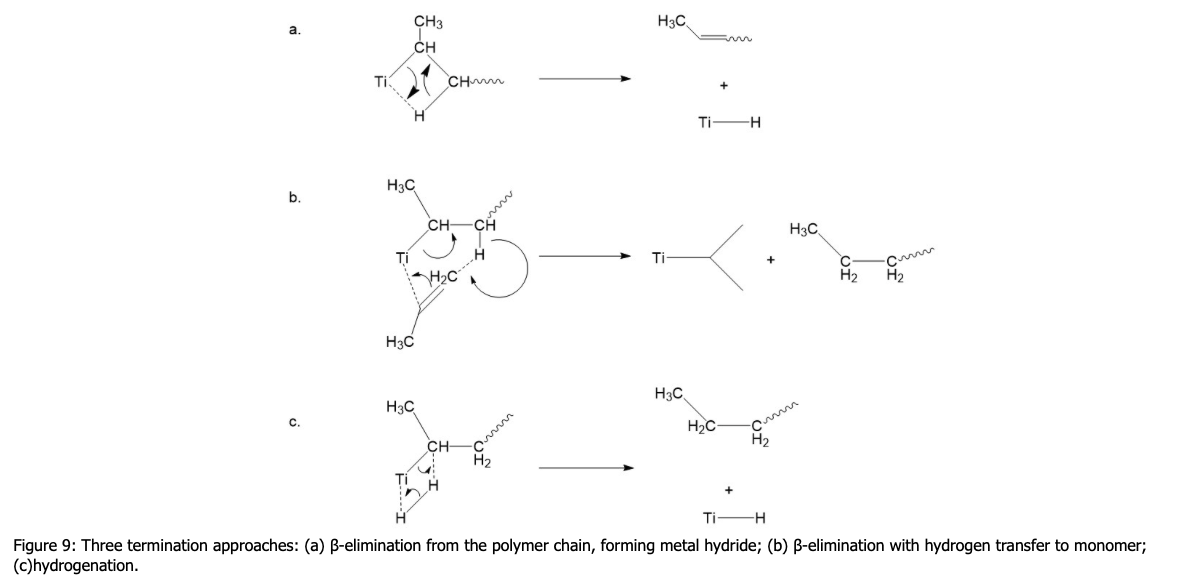 Termination
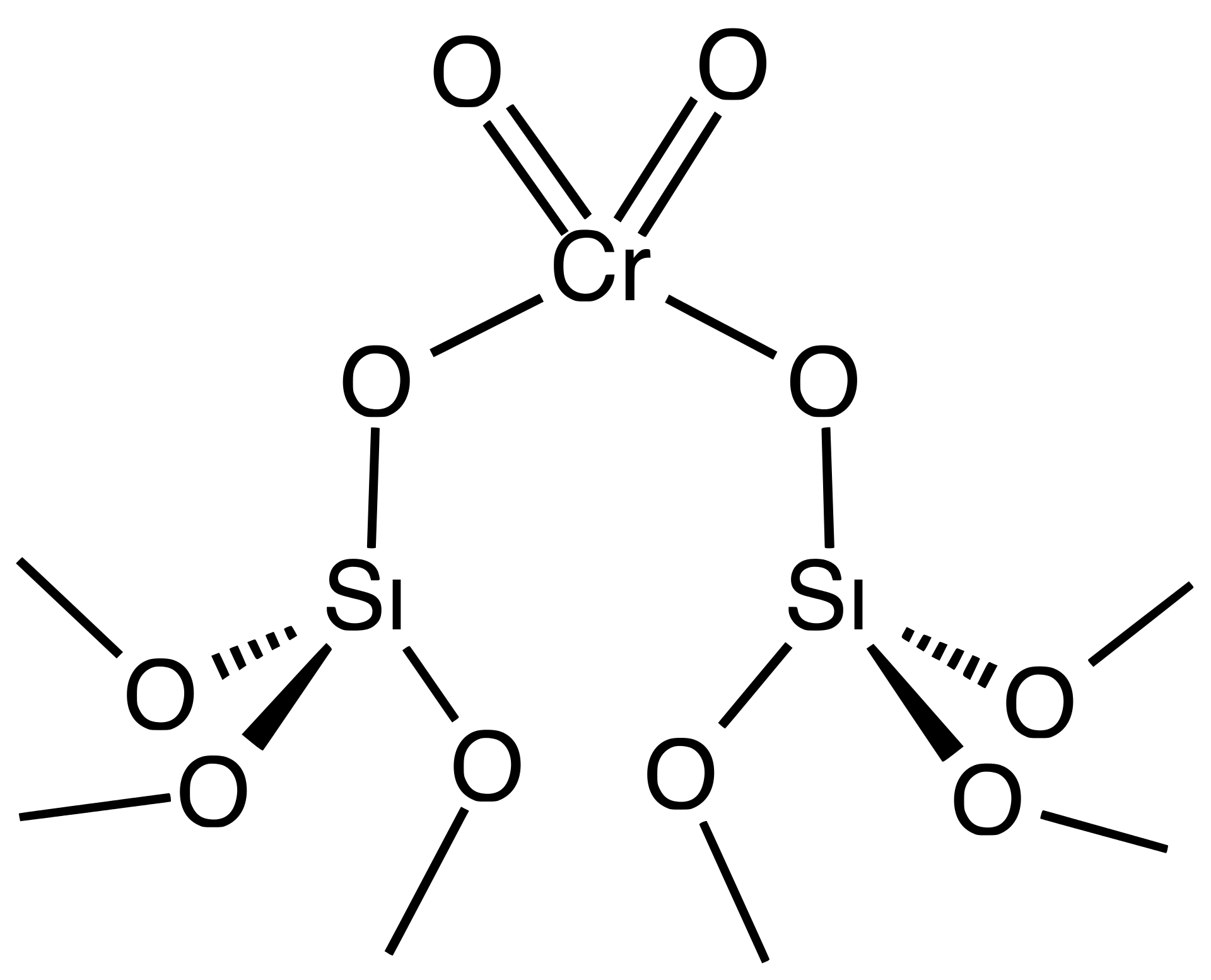 Phillips Chromium Catalyst
HDPE
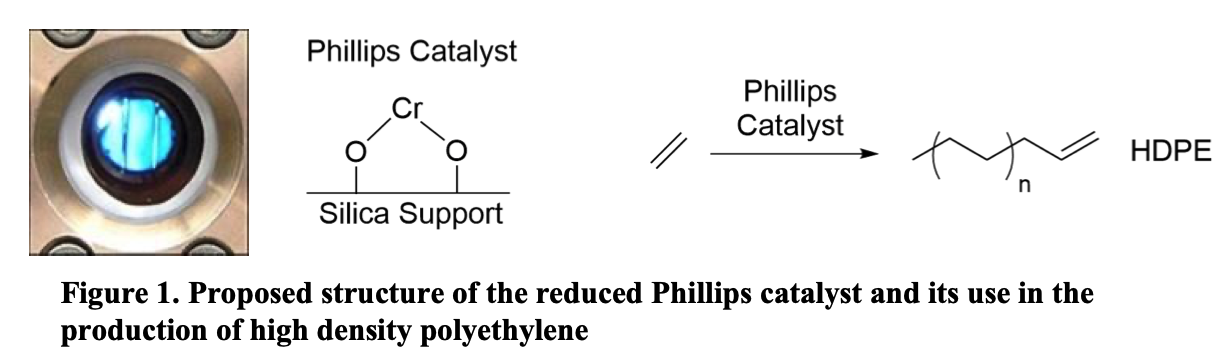 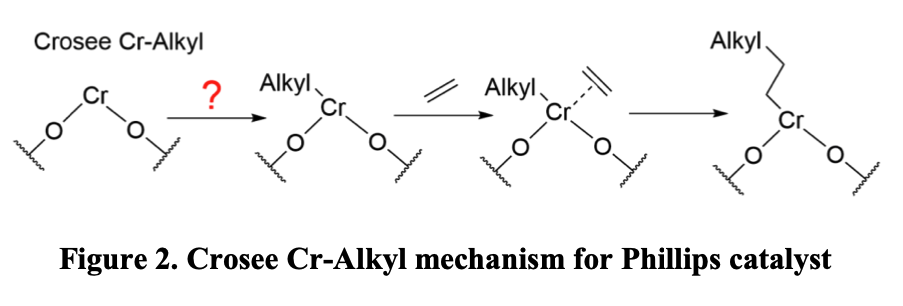 High Pressure Polymerization for LDPE
1000-3000 Atm (250 MPa)
150-300°C

Supercritical Ethylene
Tc = 9.5°C  Pc =  5.06 Mpa

Originally in Autoclave, 
Later in Tubular Reactor
And in combination of Autoclave and Tubular

Tube has lower surface area so can withstand more pressure
i.e. safer
Tube has better heat transfer to remove heat from reaction
Short Chain Branching
(Back biting)
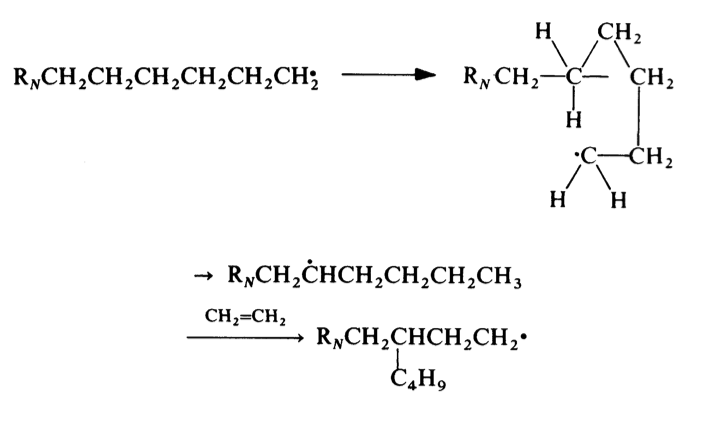 Long Chain Branching
(Chain Transfer)
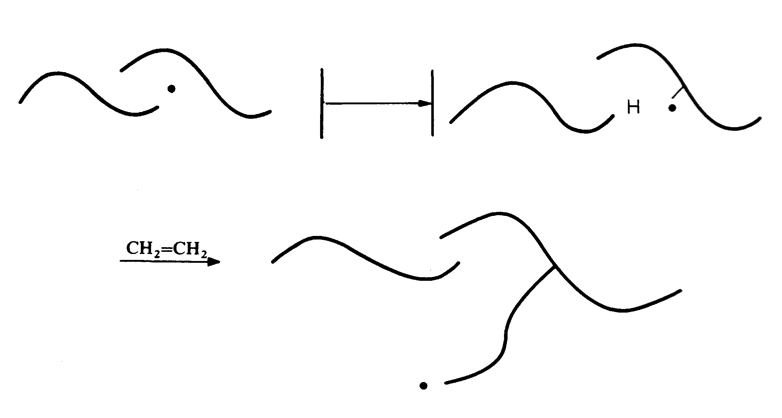 Metallocene Catalysts
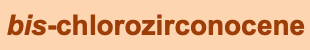 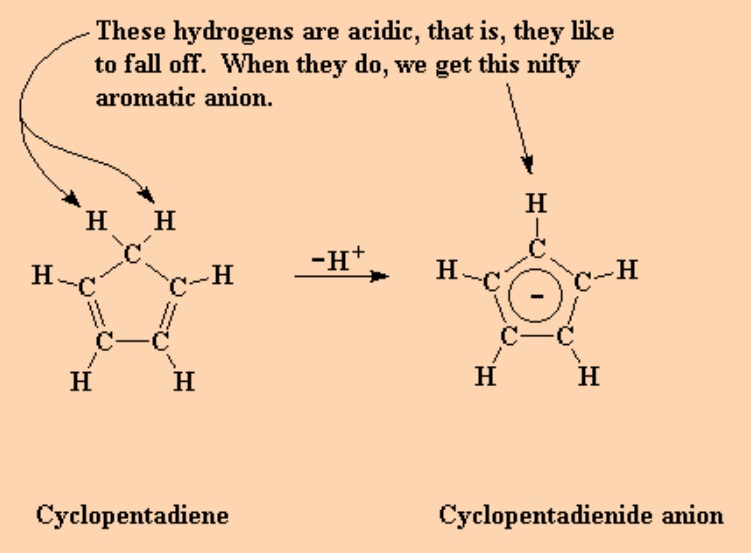 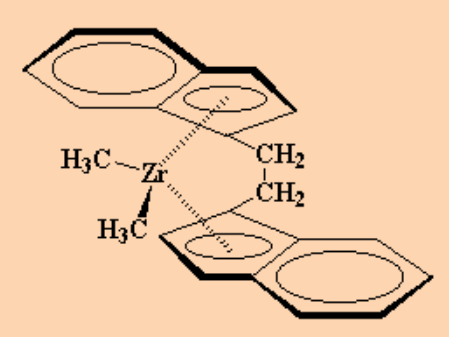 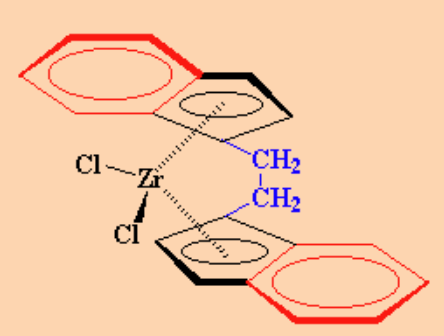 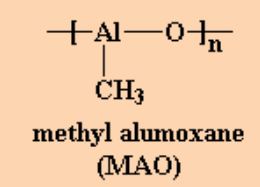 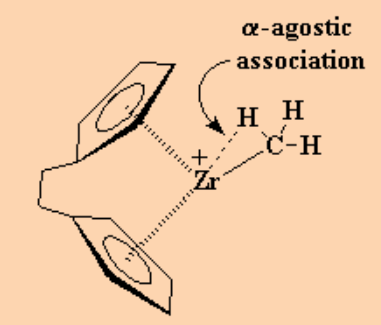 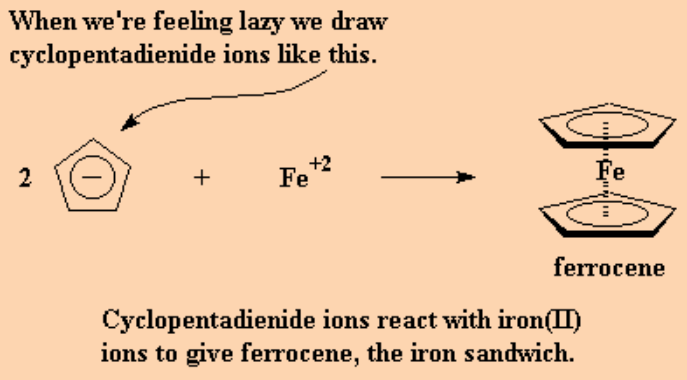 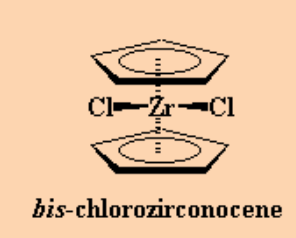 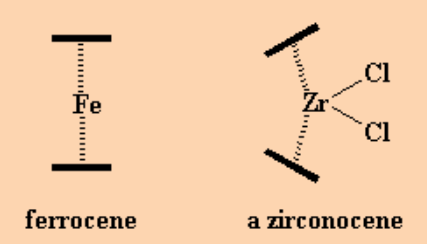 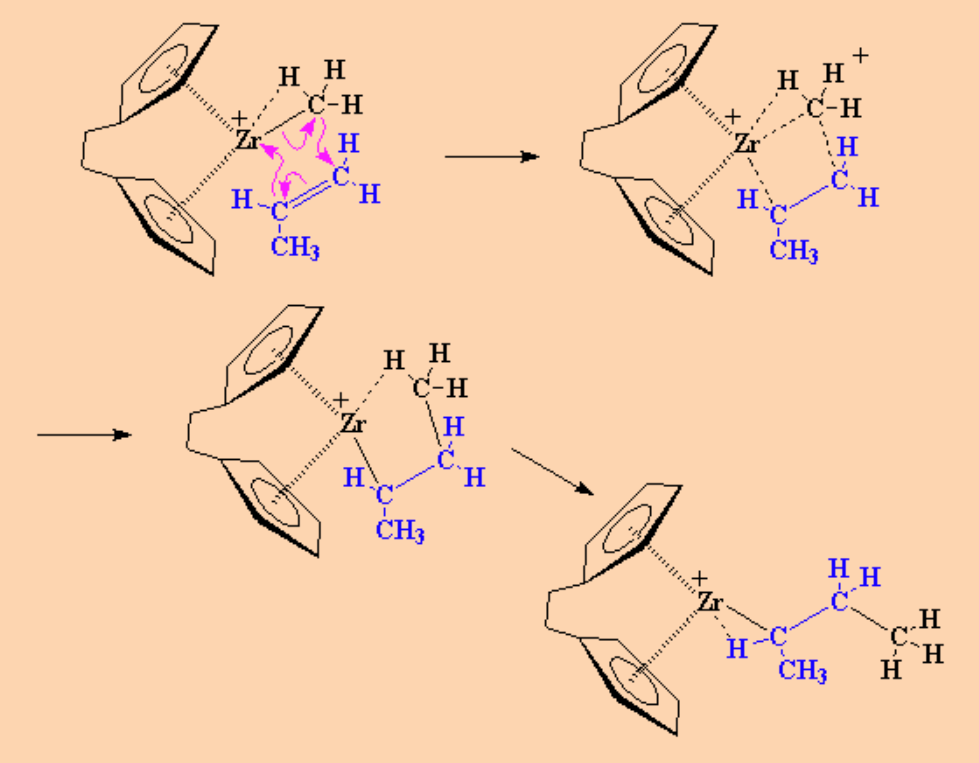 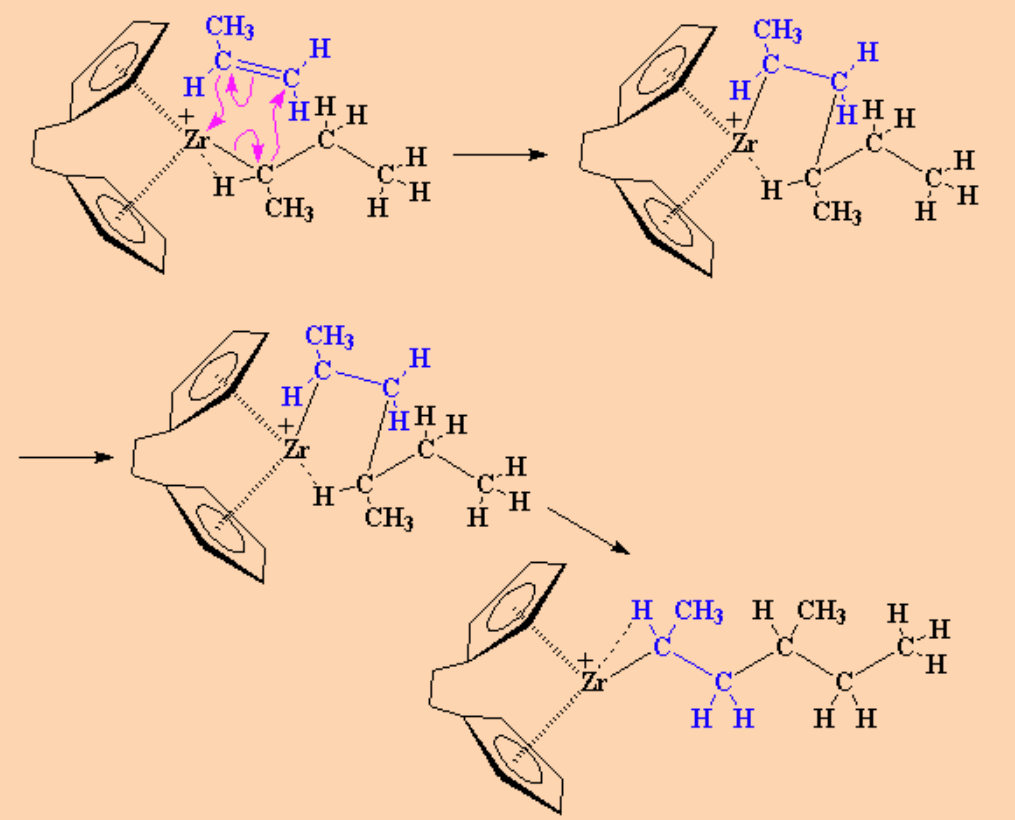 This can lead to controlled structure and tacticity due to the steric effects at the active site
i.e. rubbery PE or blocky tactic PP
https://www.pslc.ws/mactest/mcene.htm#pol
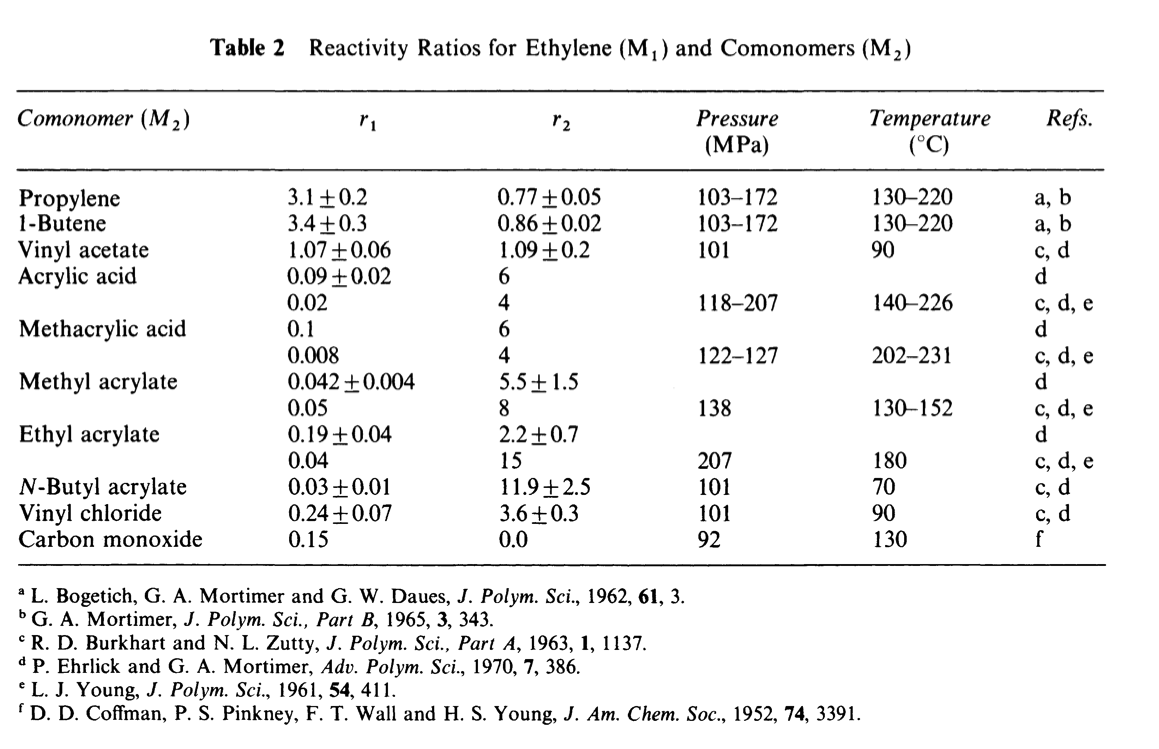 HDPE has ”long chain branches” about 1/10,000 which can increase the melt viscosity by a factor of 8
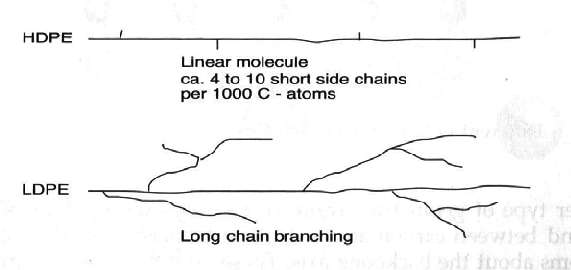 LDPE has arboreal branching or branch on branch structure
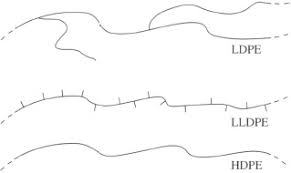 LLDPE Does no have arboreal branching but has controlled short chain branching that reduces the degree of crystallinity (DOC)
Ultra-high Molecular weight Polyethylene (UHMWPE)

Typically, molecular weight is about 80,000 g/mole for HDPE/LDPE/LLDPE

UHMWPE is about 5,000,000 g/mole (20 times normal PE)

It can’t be melt processed so it is processed in rotational molding to make things like truck bed liners and coal shoots and cups for hip implants
It has great wear resistance and doesn’t make microplastics during wear but very difficult to process

Gel-spinning leads to ultra oriented polyethylene which is used for racing sails and bullet proof vests.
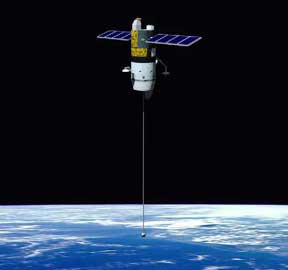 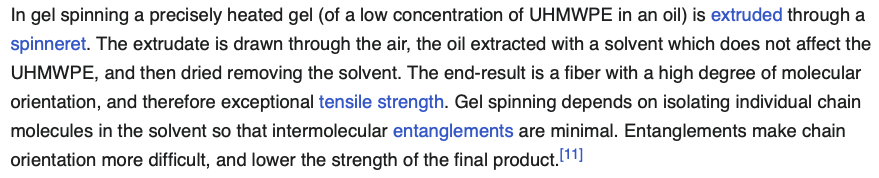 Space Tether, Space Elevator, Skyhook
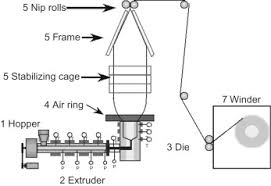 Blown Film
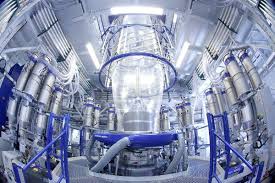 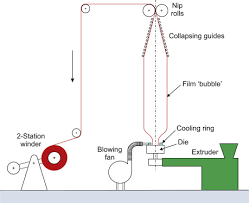 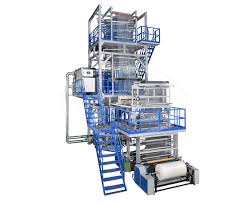 Cast Film
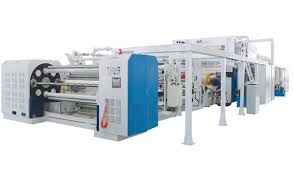 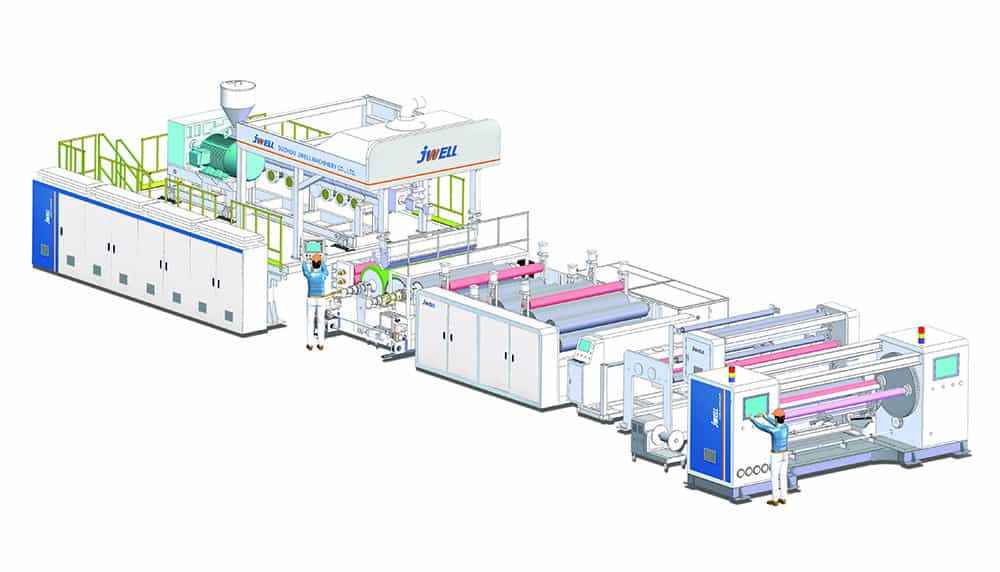 Wire Coating
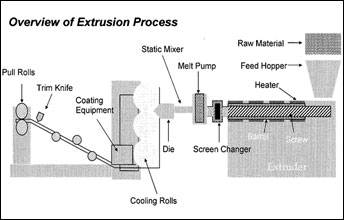 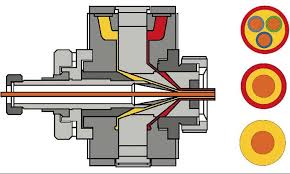 Rotational Molding
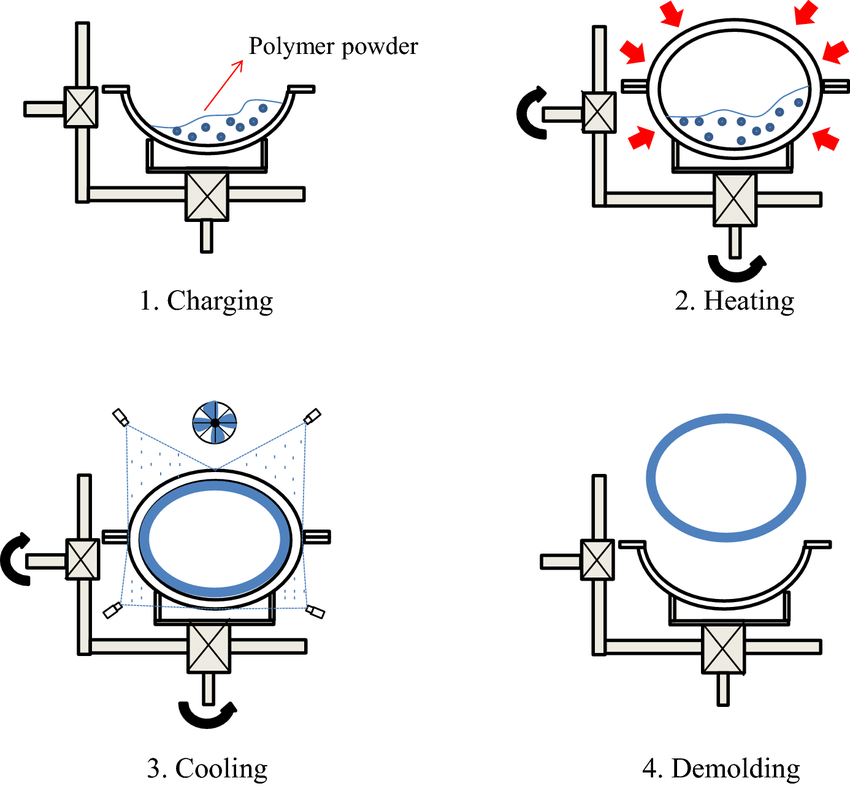 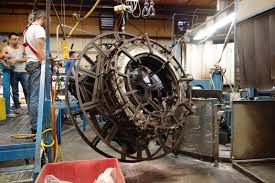 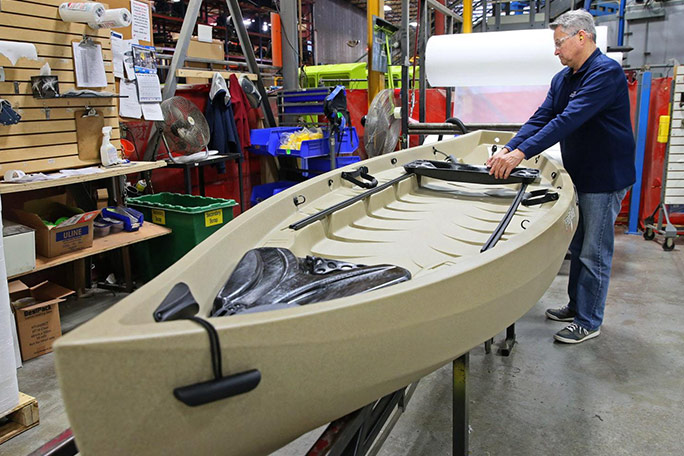 Multi Layer Blow Molding
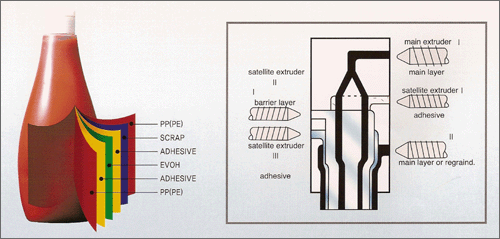 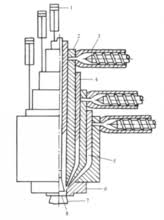 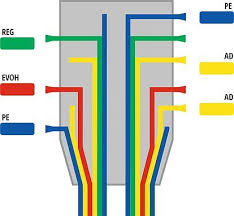 i-PP
Ziegler-Natta
Metallocene
Tough plastic
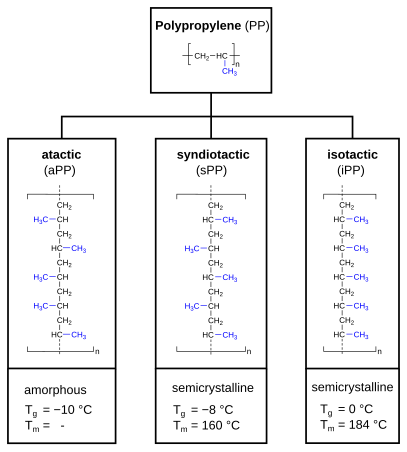 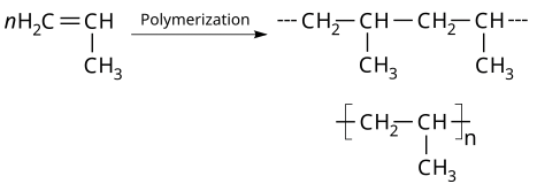 Gas phase, Fluidized bed of catalyst

Slurry Reactor, Alkane solvent and propylene gas passed through slurry

Bulk polymerization, 30-40 atm 60-80°C (sub critical Pc = 45 atm, Tc = 92.2 °C)
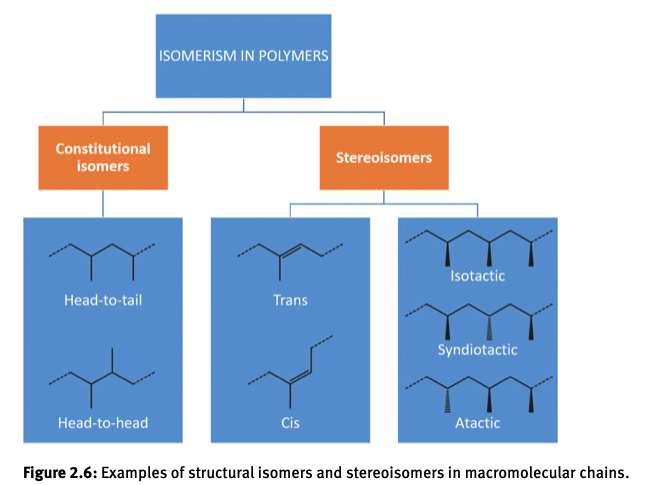 i-PP from Ziegler-Natta Polymerization
PVC CPE
Plasticized Crystalline Polymer
Dashboard
Pipe
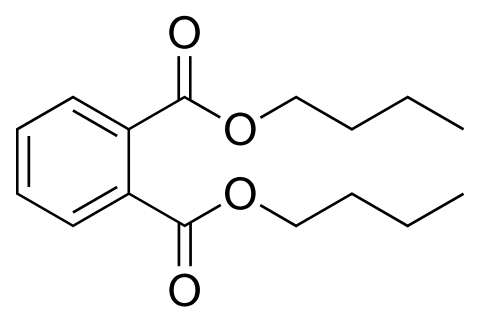 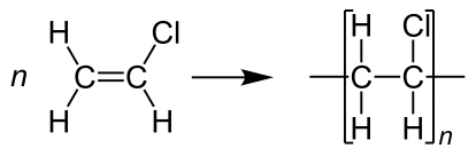 80% Suspension Polymerization
12% Emulsion Polymerization
8% Bulk Polymerization
Dibutyl Pthalate Plasticizer
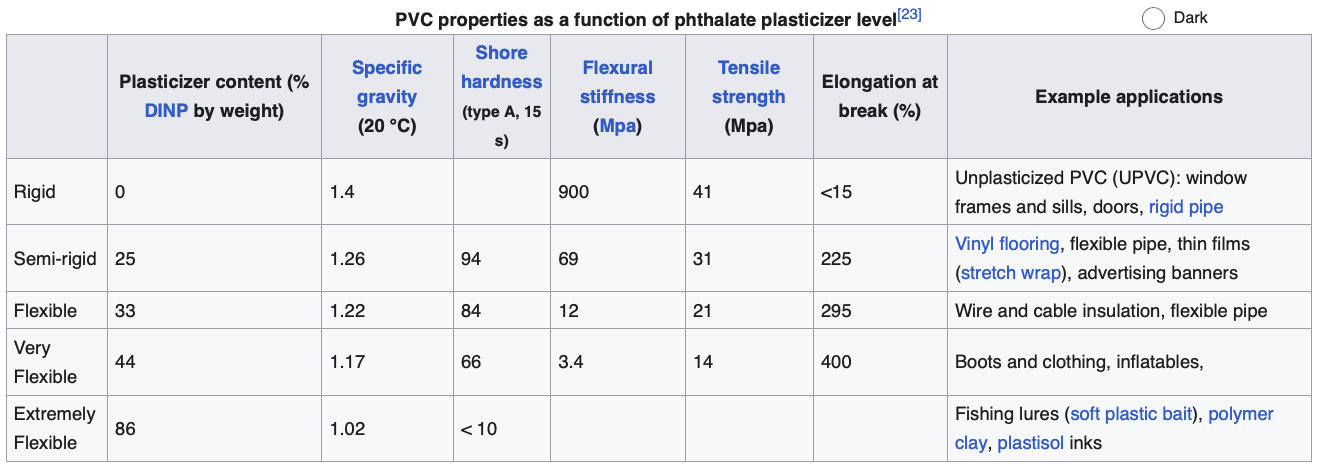 Chlorinated PE
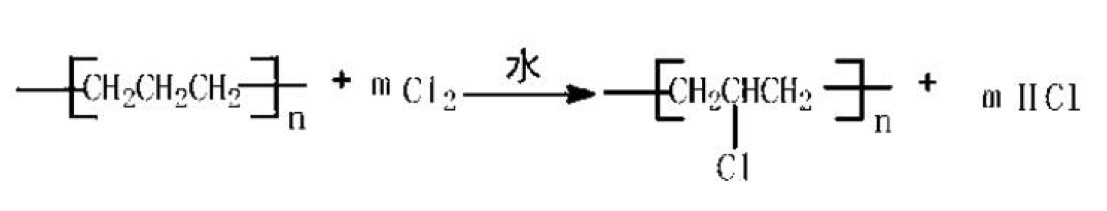 Aqueous suspension of PE powder with Cl2 gas added
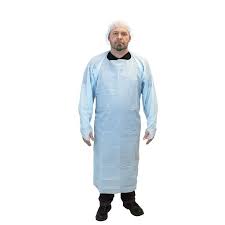 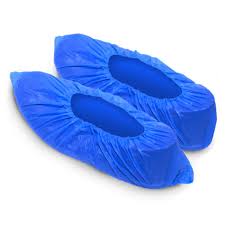 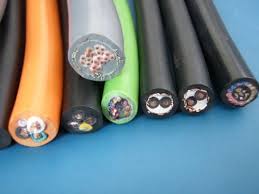 Nylon PA
Condensation
Fibers
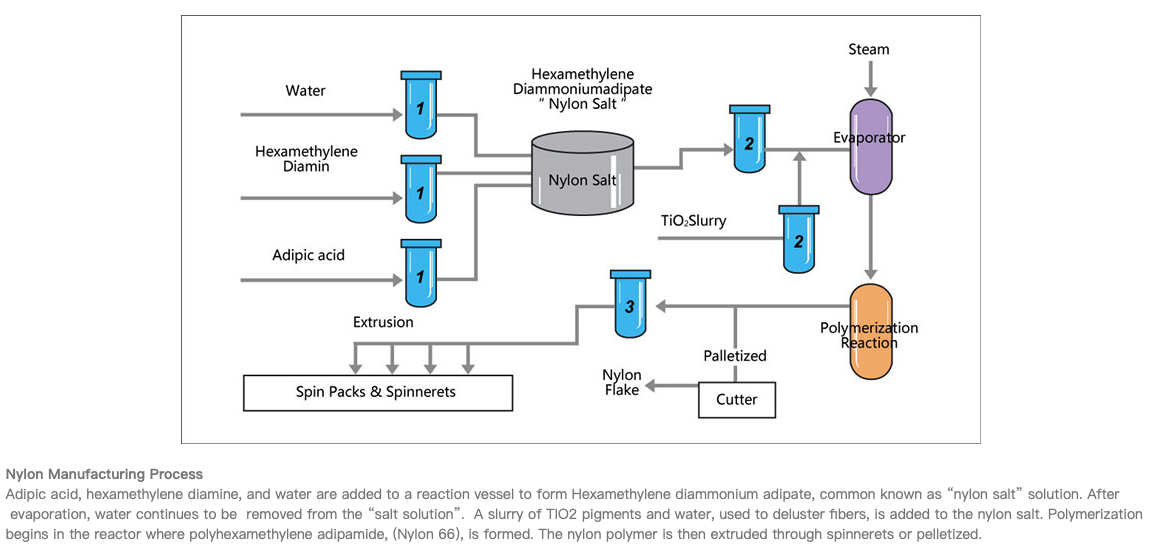 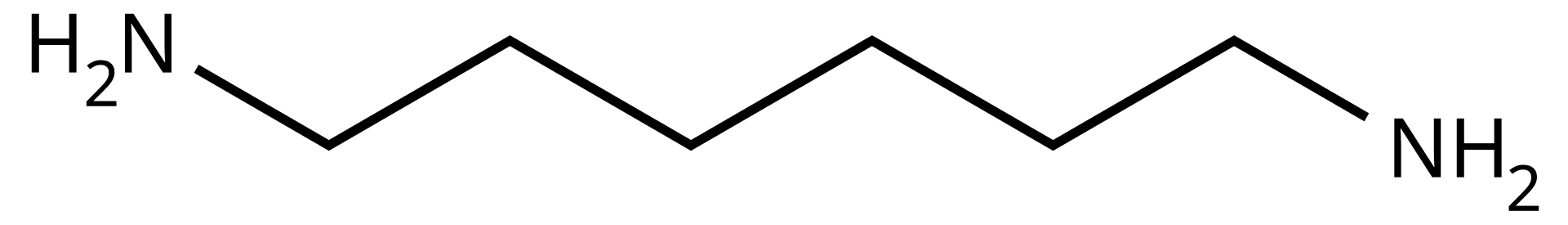 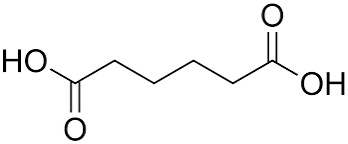 Hexanedioic acid
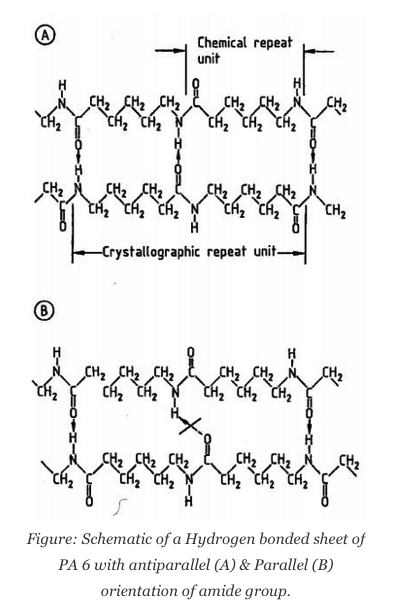 Peptide Bond
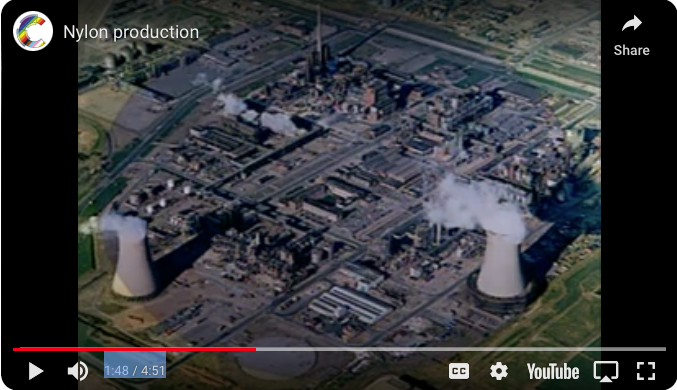 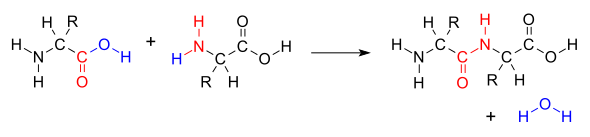 https://youtu.be/4GxeSO7DyaE
Polymer melt spinning
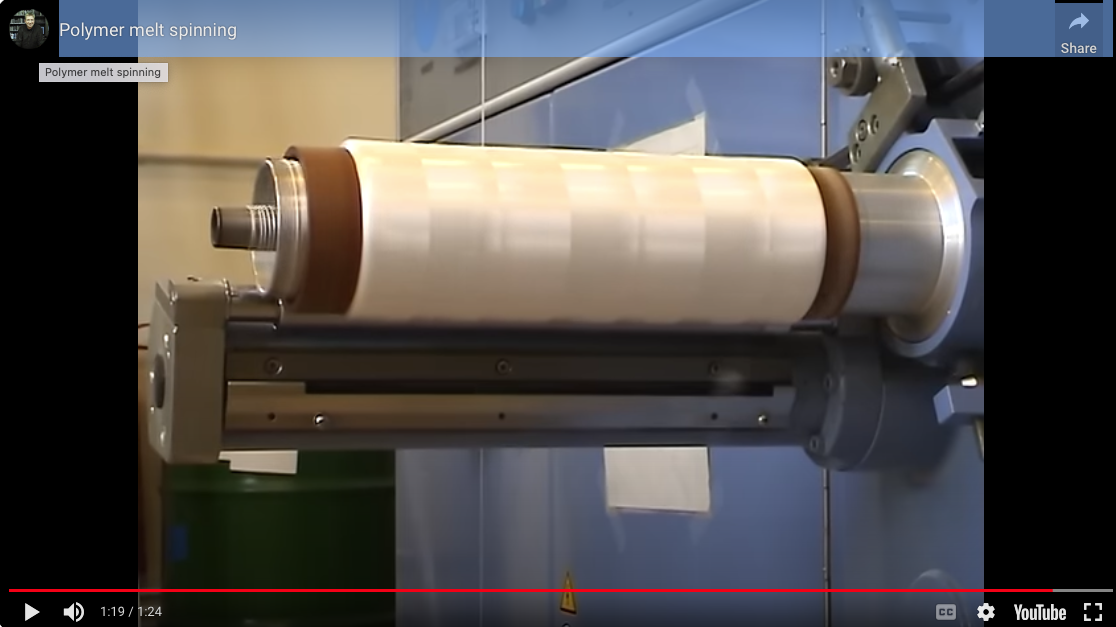 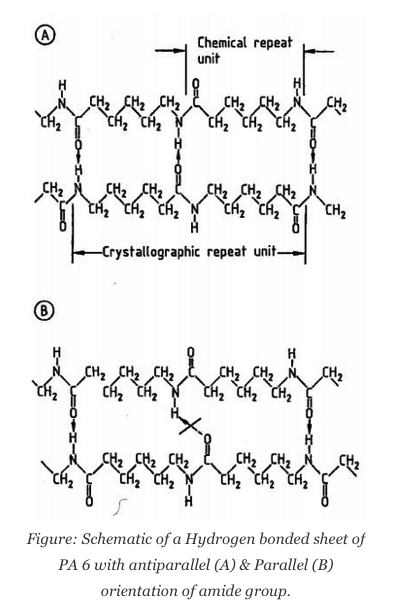 Peptide Bond
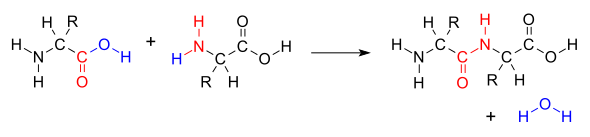 https://youtu.be/cn6K1m7yH0I
PI
Natural
Rubber
Vulcanize

Anionic Polymerization
or Ziegler-Natta
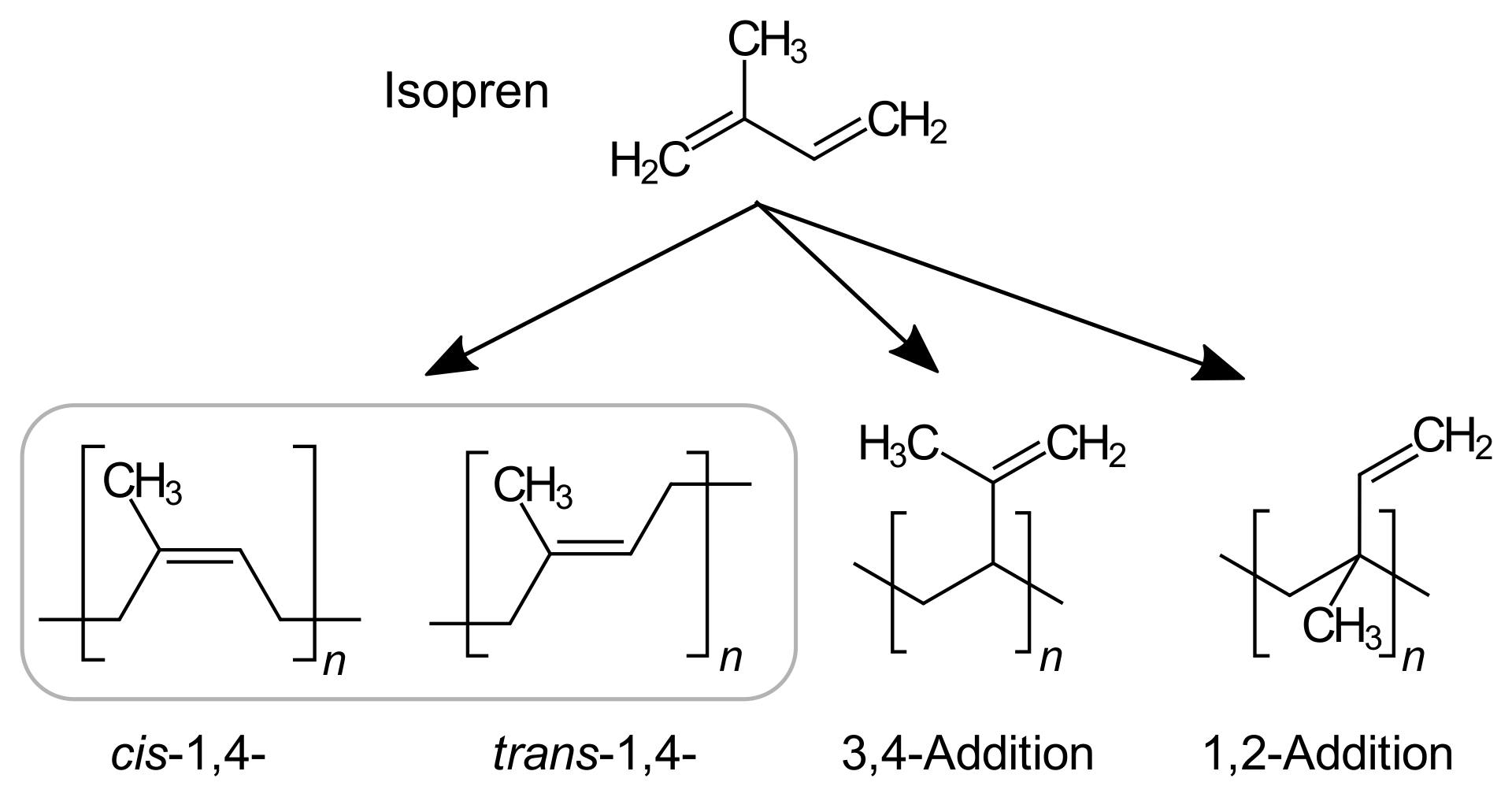 Natural
Rubber
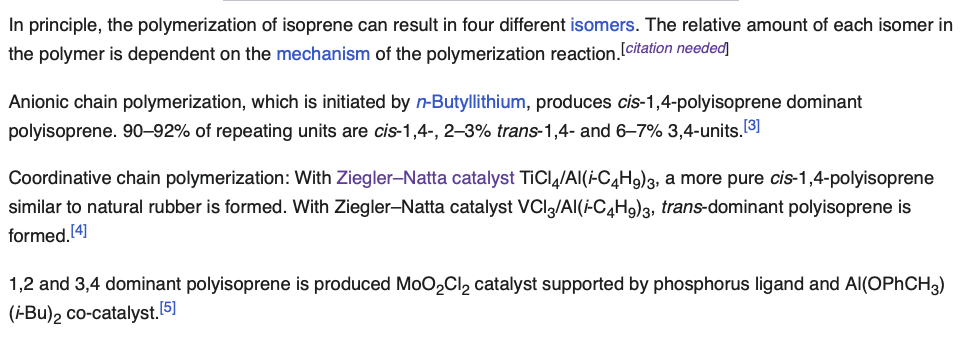 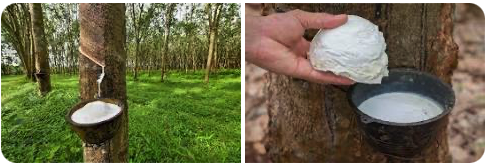 PLA
Condensation
Bio sourced
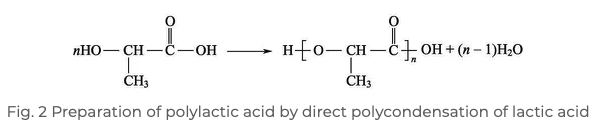 Lactic acid is produced by fermentation of organics
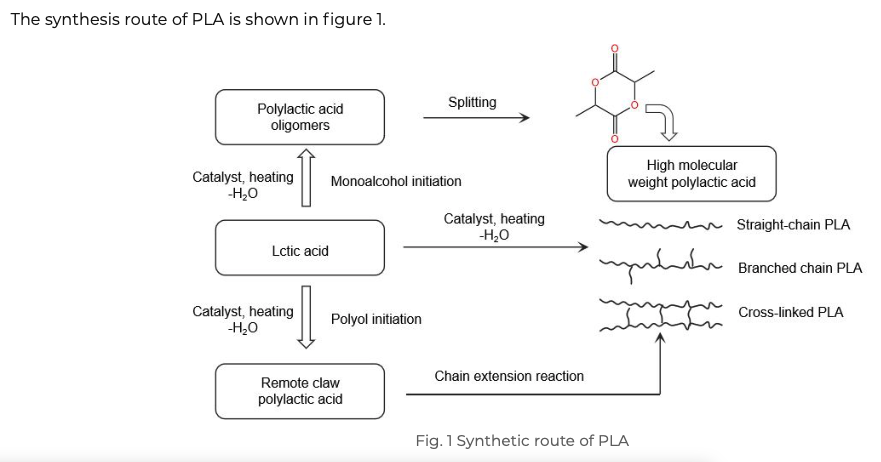 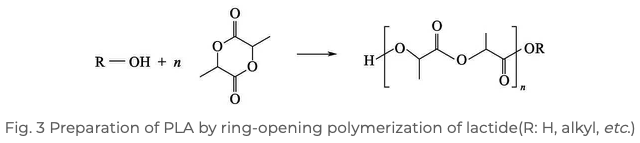 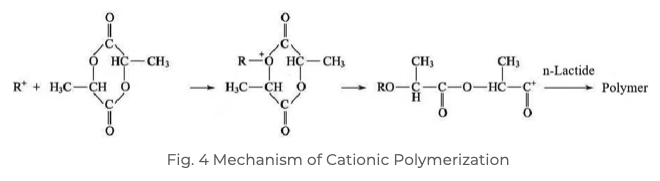 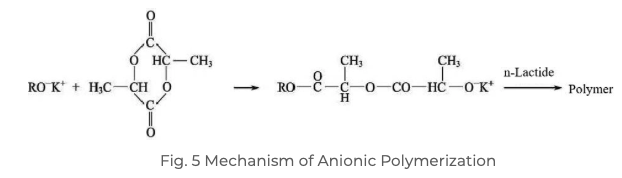 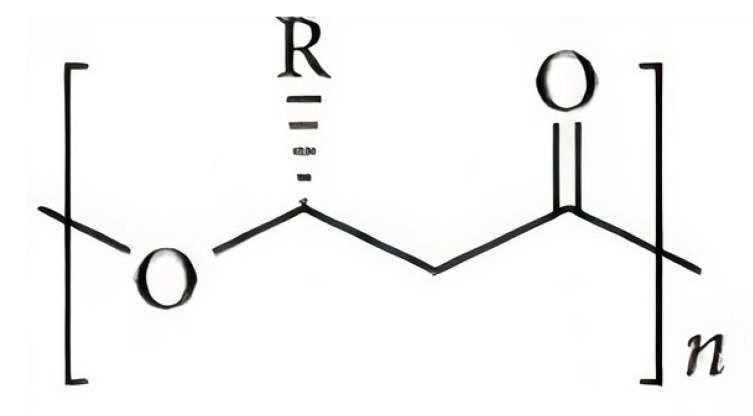 PHB (PHAs)
Random CPs
Bio sourced
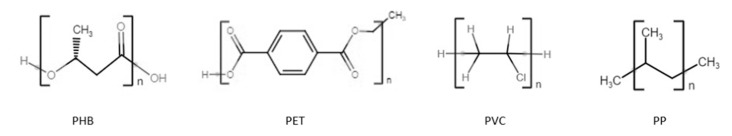 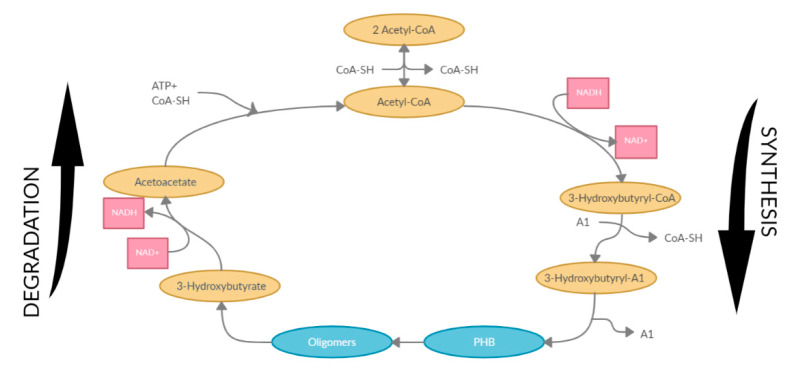 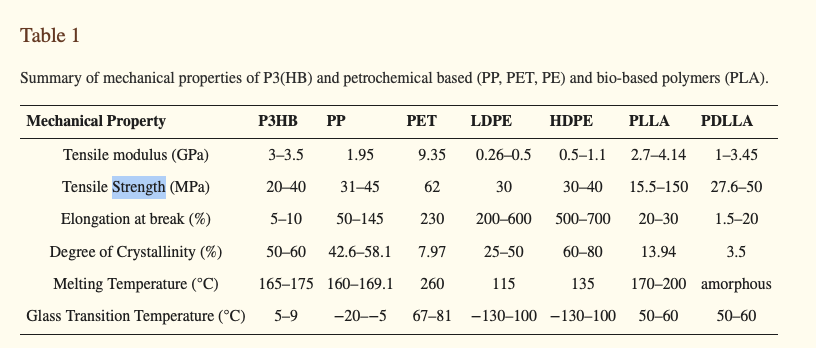 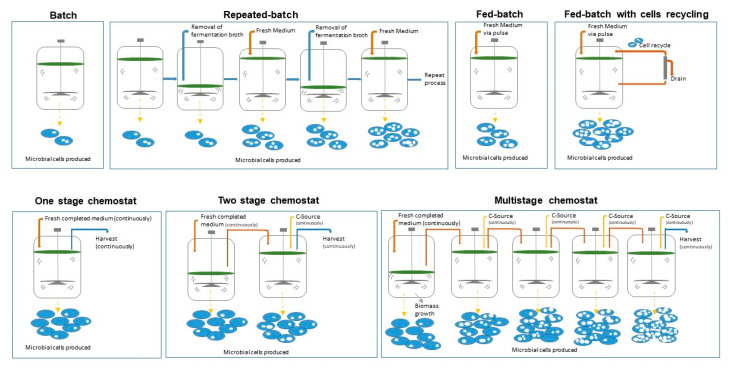 PHB is directly produced by fermentation
Can be transgenically grown in soybean and other crops
Epoxy ring opening
Condensation
Composites
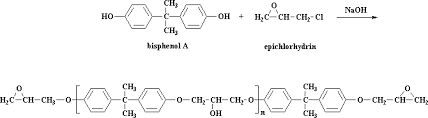 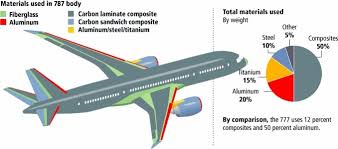 Resorcinol-Formaldehyde
Condensation
Electronics
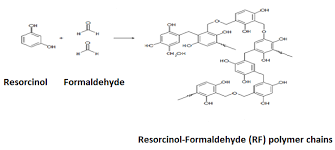 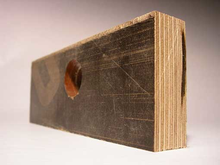 Plywood
Polyurethane
Condensation
Foam/coatings
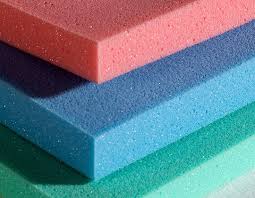 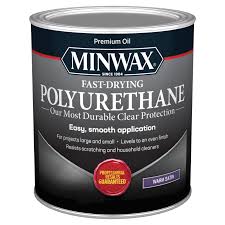 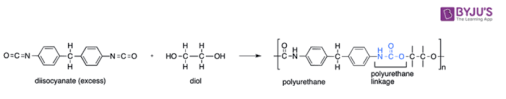 Condensation polymer with no condensate
PDMS ring-opening
Condensation
Rubber
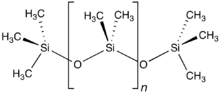